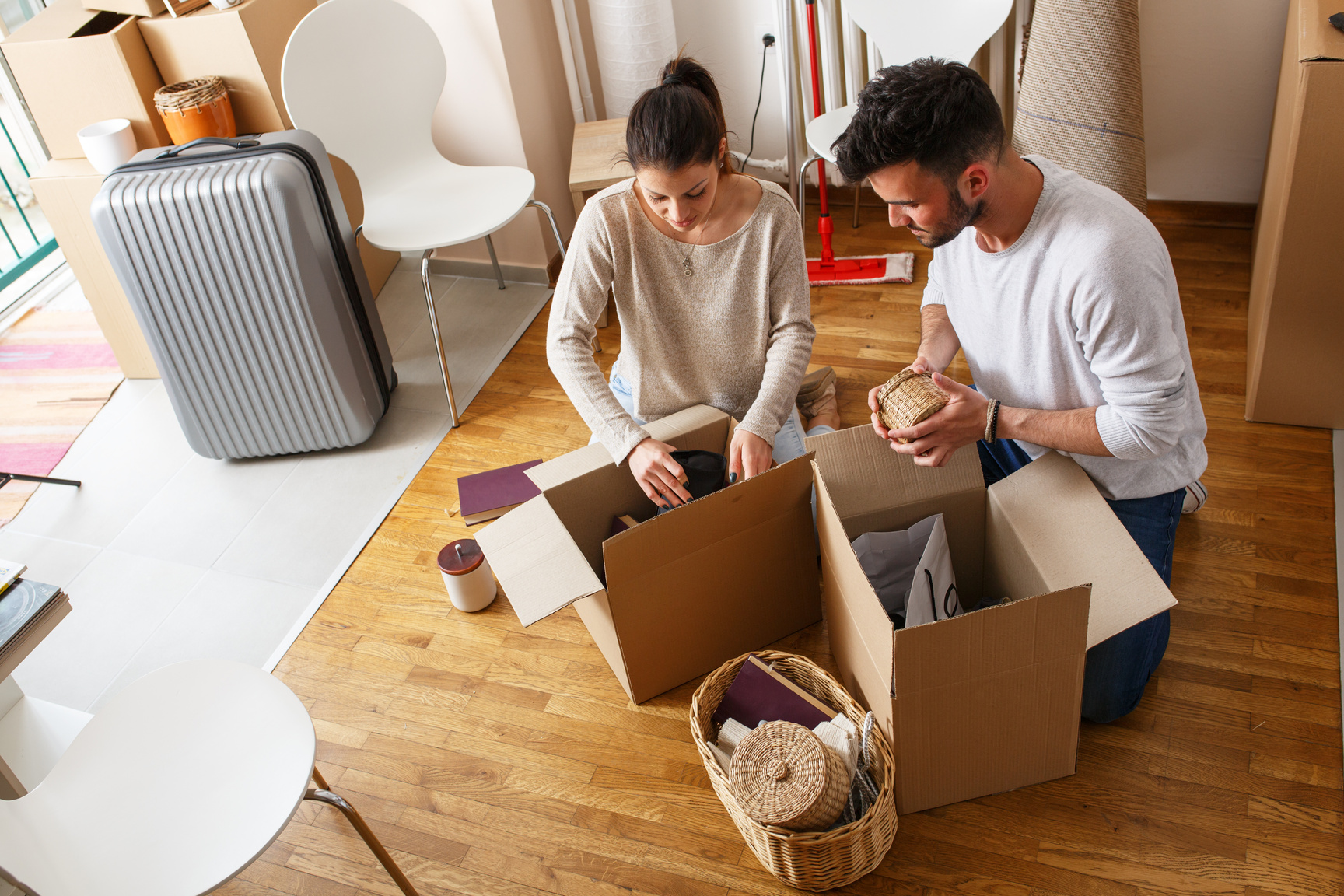 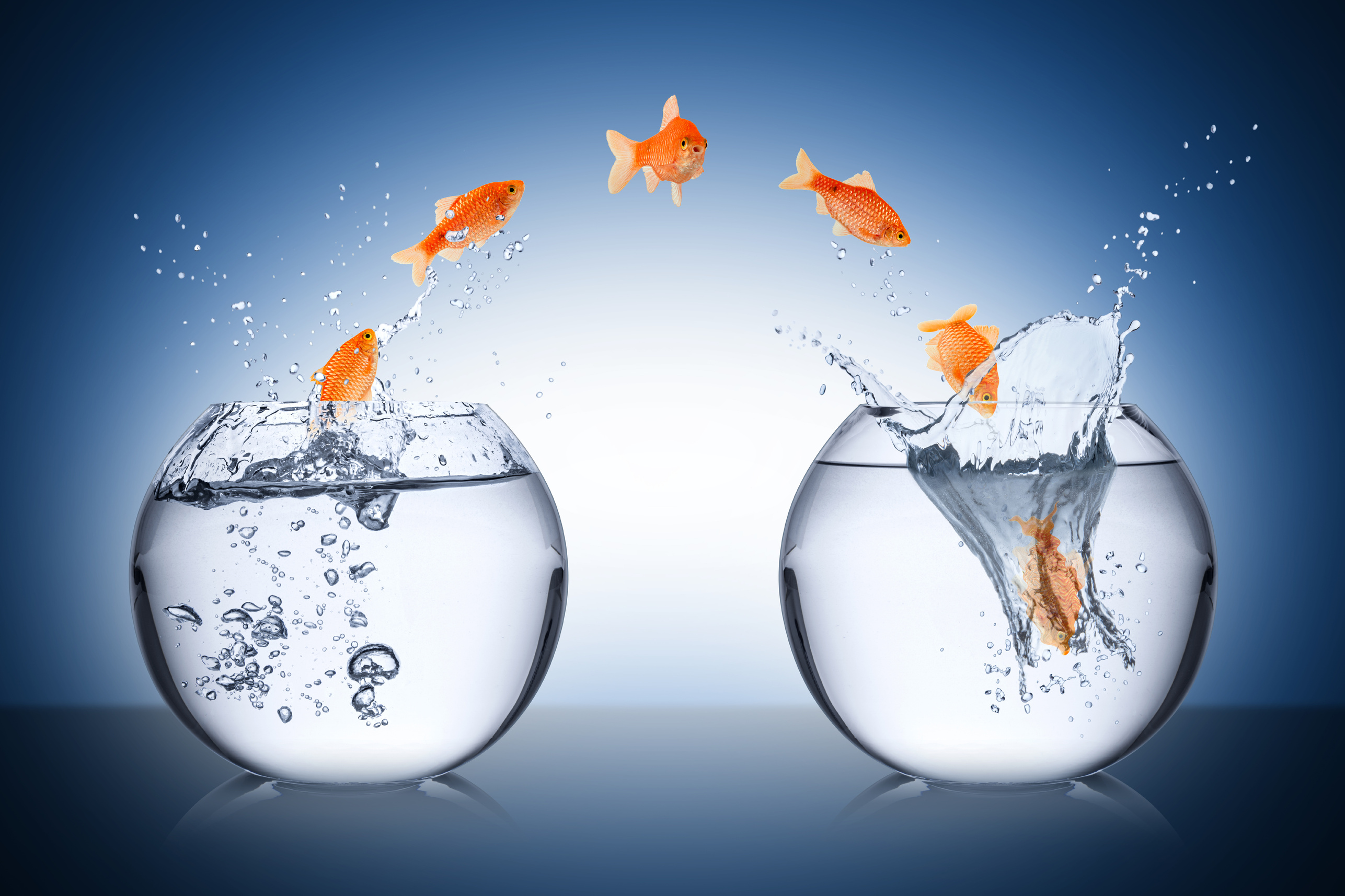 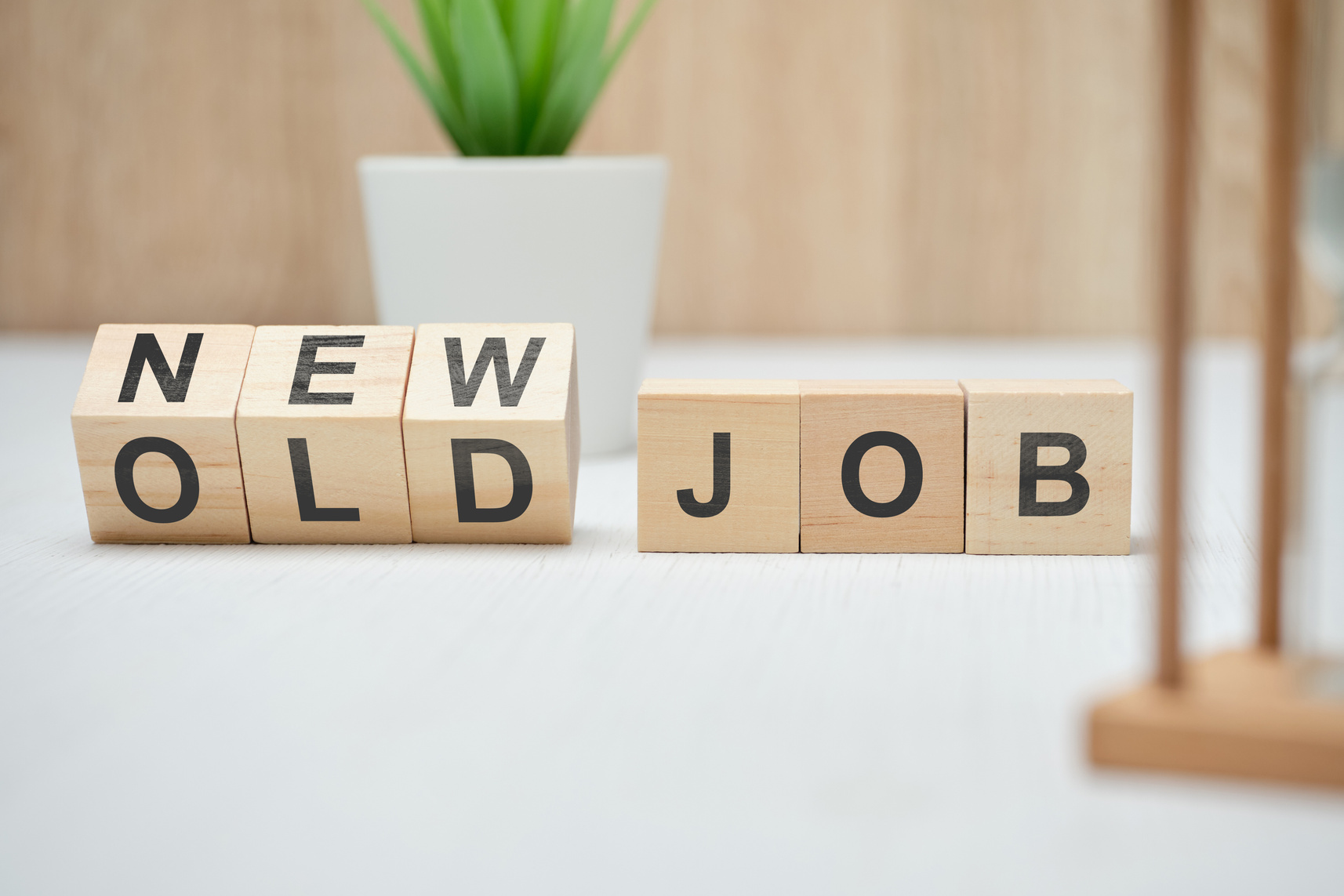 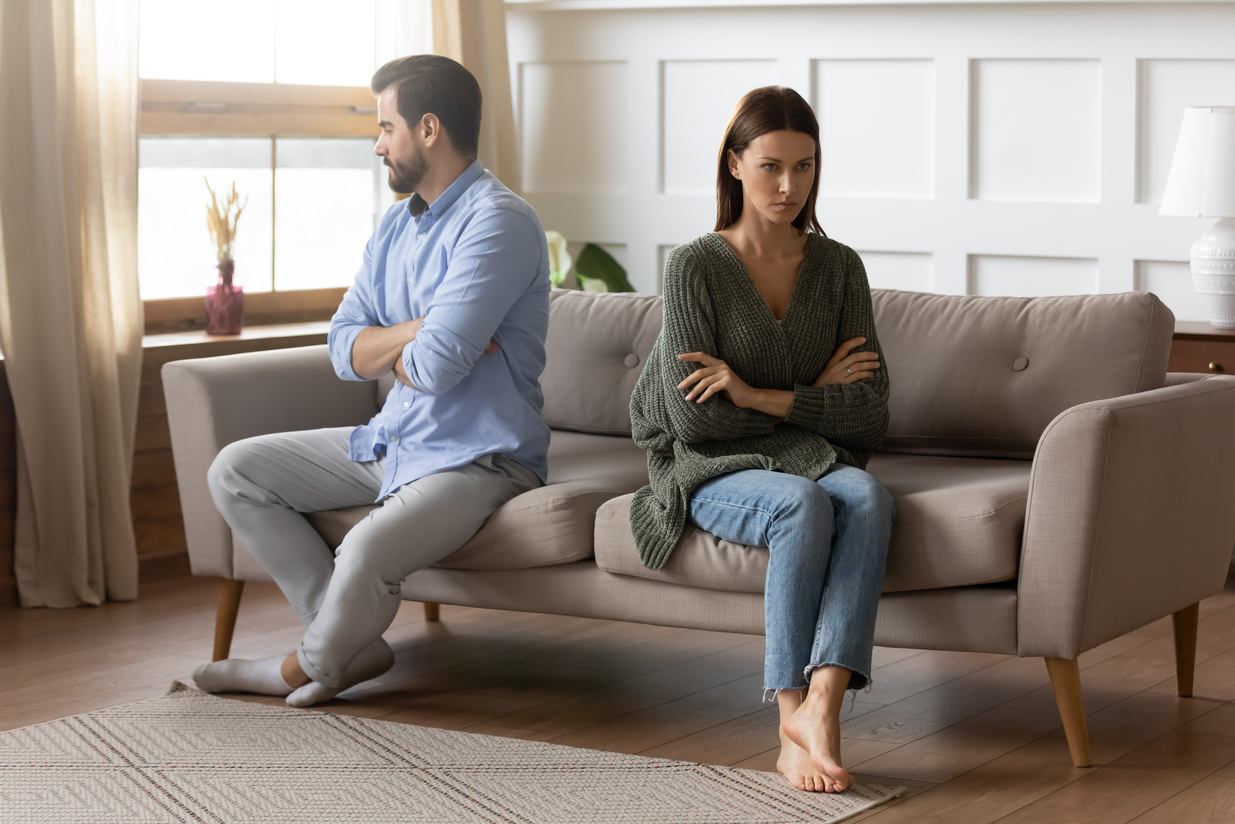 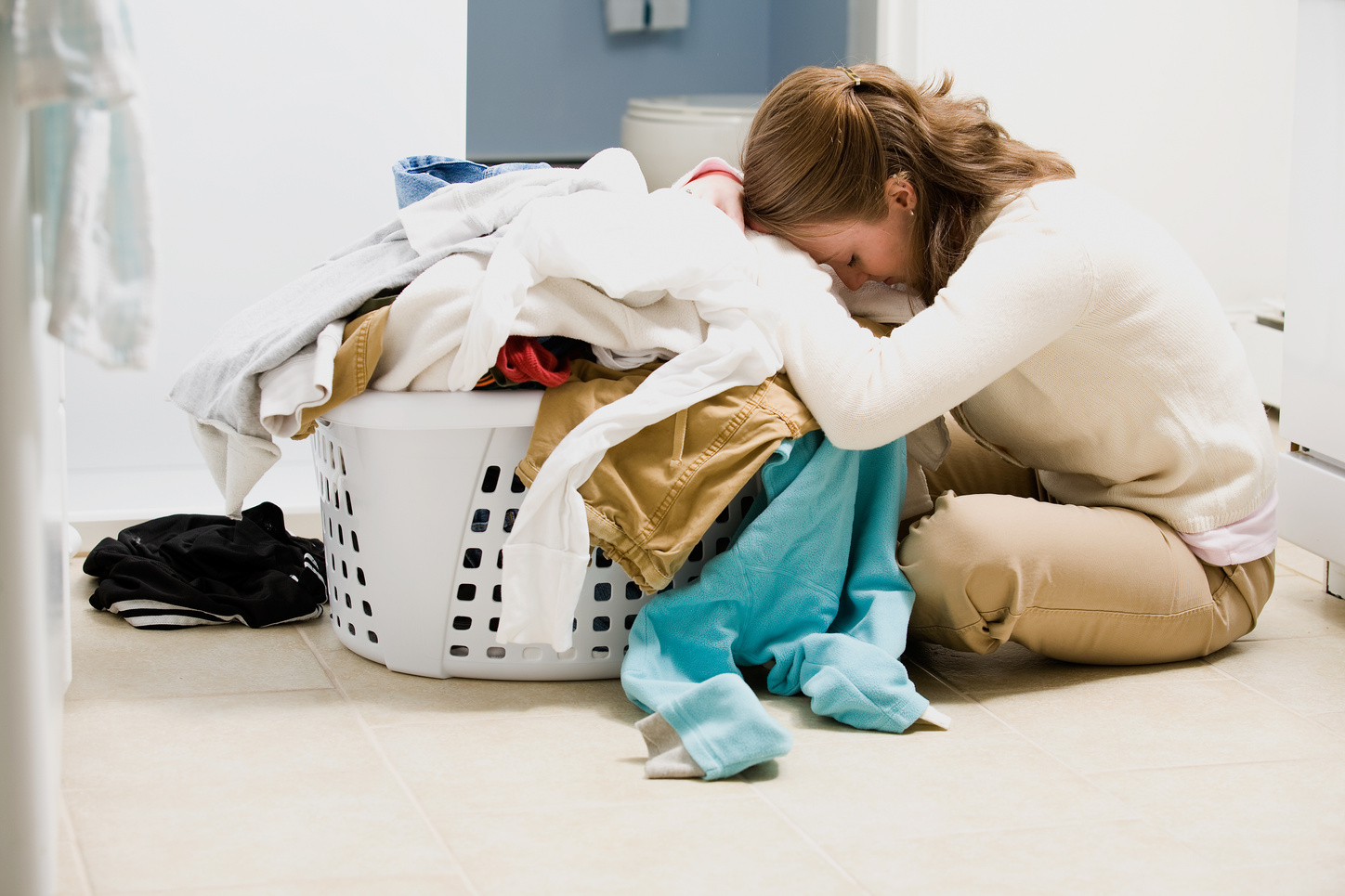 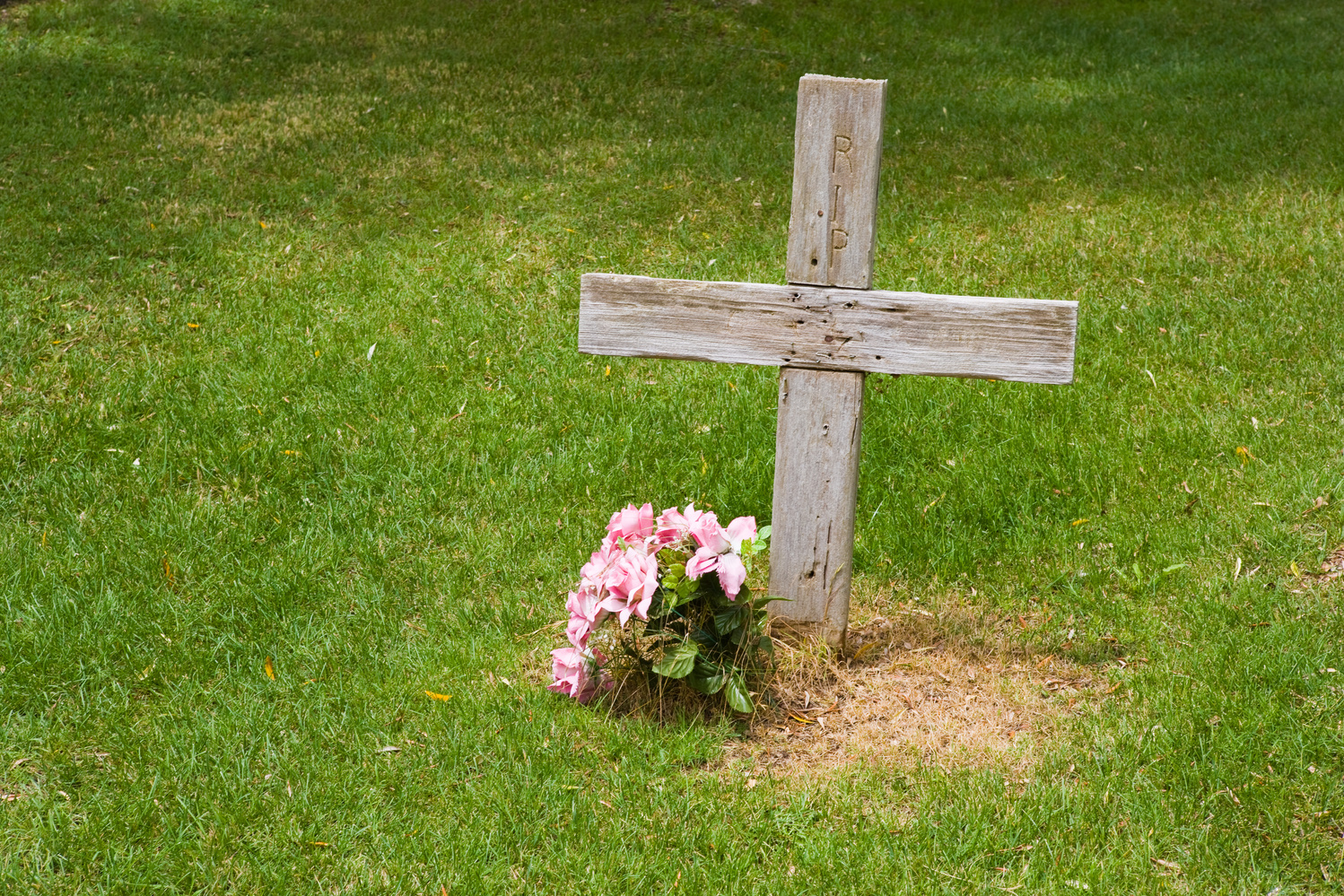 Anpassungsstörungen
ONLINE FORTBILDUNG - LIVE MIT ÜBUNGEN
Dr. Dittmer Institut
Dr. Dittmer Institut   I   www.heilpraktiker-psychotherapie-werden.de
15:00 Uhr
Organisatorisches, Regeln
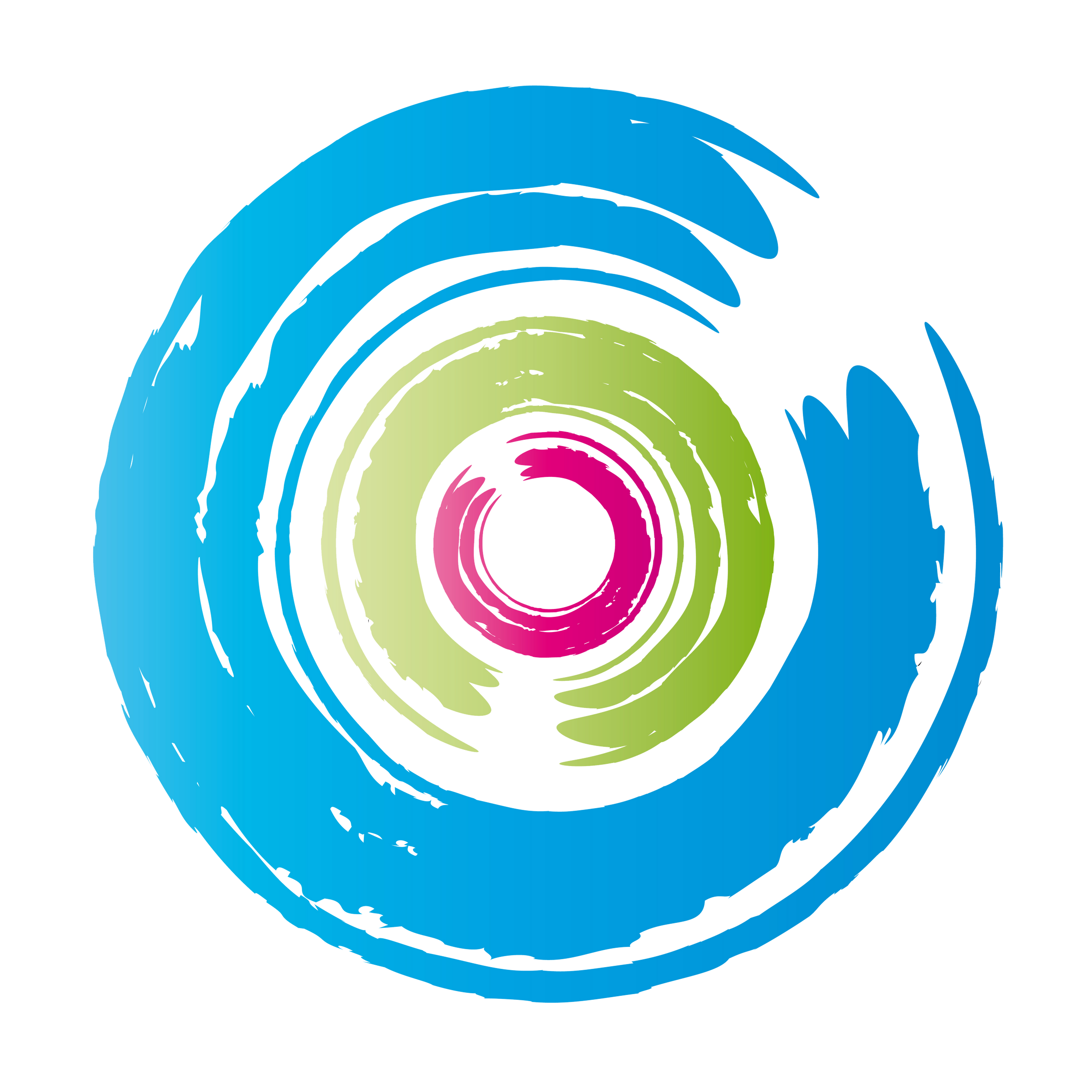 15:05 Uhr
Einleitung: Anpassungsstörungen
18.03.2024
15:15 Uhr
Teil 1: Achtsamkeit, kleinere Übungen, Atemmeditation (Audiodatei), Bodyscan
Anpassungsstörungen behandeln
15:45 Uhr
Teil 1: Achtsamkeitsbasierte kognitive Therapie (MBCT)
16:00 Uhr
Teil 1: Partnerübung + individuelle Pause
16:30 Uhr
Teil 1: Visualisierung
17:00 Uhr
Teil 1: Partnerübung + individuelle Pause
17:30 Uhr
Teil 1: Kognitive Umstrukturierung
17:45 Uhr
Teil 1: Partnerübung + Pause 30 Minuten
Agenda - heute
18:45 Uhr
Teil 2: Atemübungen
19:15 Uhr
Teil 2: Partnerübung + individuelle Pau﻿se
19:45 Uhr
Teil 2: Zeitmanagement, Eisenhower-Matrix
20:00 Uhr
Teil 2: Partnerübung + individuelle Pause
20:30- 21:00 Uhr
Teil 2: Selbstfürsorge, Wochenplanarbeit
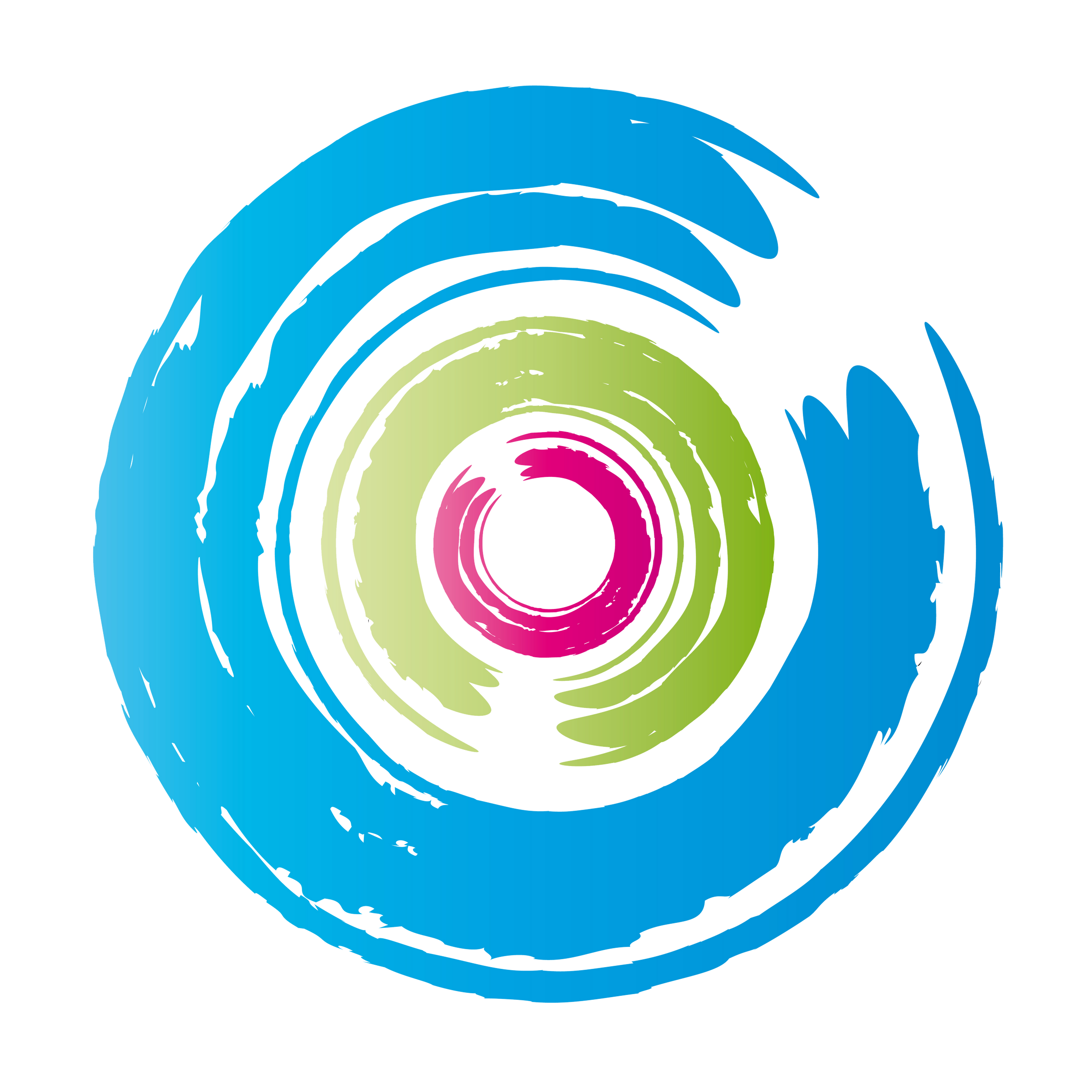 18.03.2024
Regeln
KEINE Aufzeichnungen
freundliches Miteinander
aussprechen lassen
Handheben, wenn Nachfragen, Anmerkungen sind
Wertschätzung durch “Reaktionen”, wenn etwas besonders gut gefällt 
“heimliche” Zuschauer dürfen offiziell mitmachen :-)
Keine Weitergabe der Materialien an Konkurrenzunternehmen

Bei Übungen gemeinsam Pause absprechen, Vorrang hat die Übung
Keine “heimlichen” Zuschauer
Ruhe im Zimmer
Dr. Dittmer Institut   I   www.heilpraktiker-psychotherapie-werden.de
Achtsamkeit
Visualisierung
Umstrukturierung
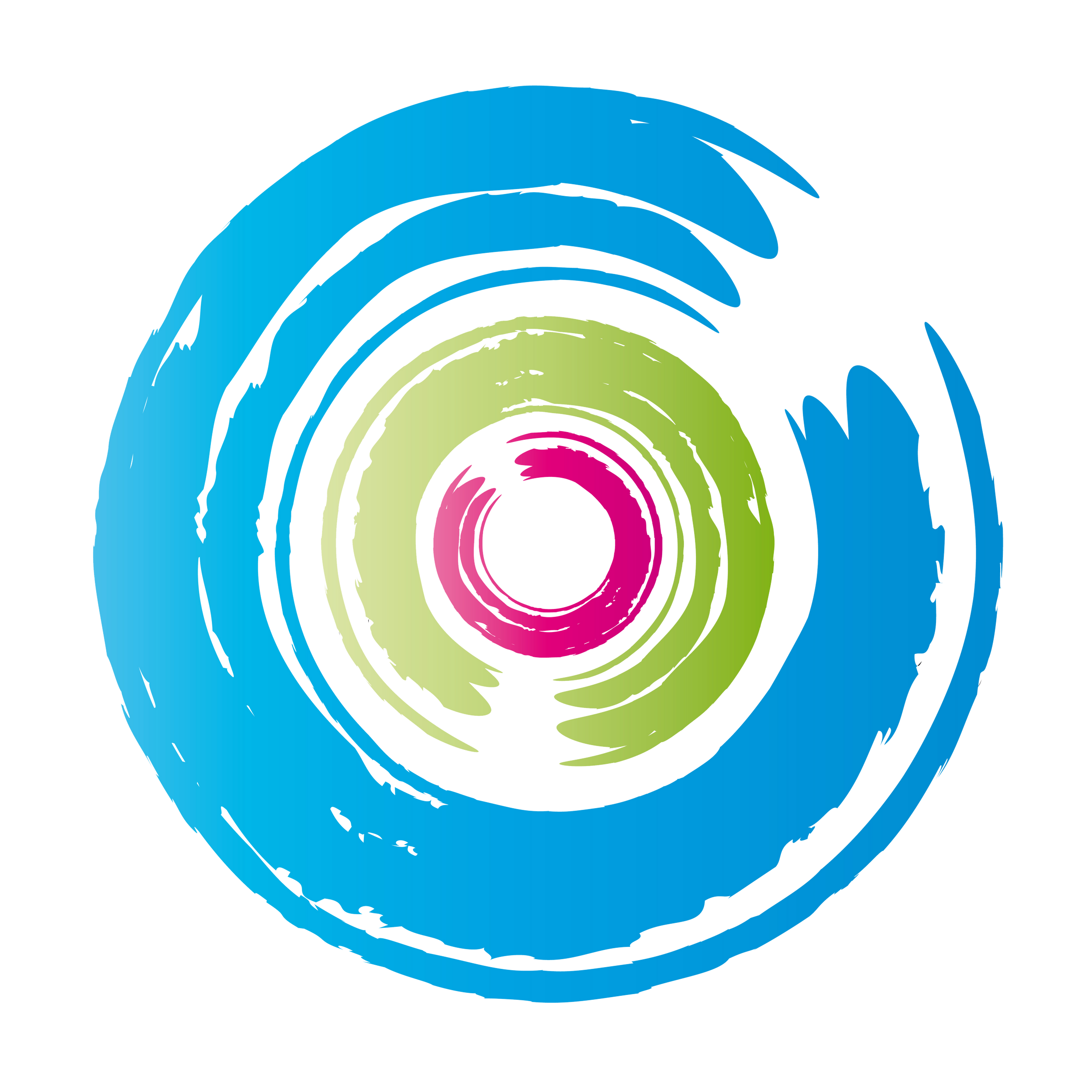 TEIL 1
Dr. Dittmer Institut   I   www.heilpraktiker-psychotherapie-werden.de
Achtsamkeit
Visualisierung
Umstrukturierung
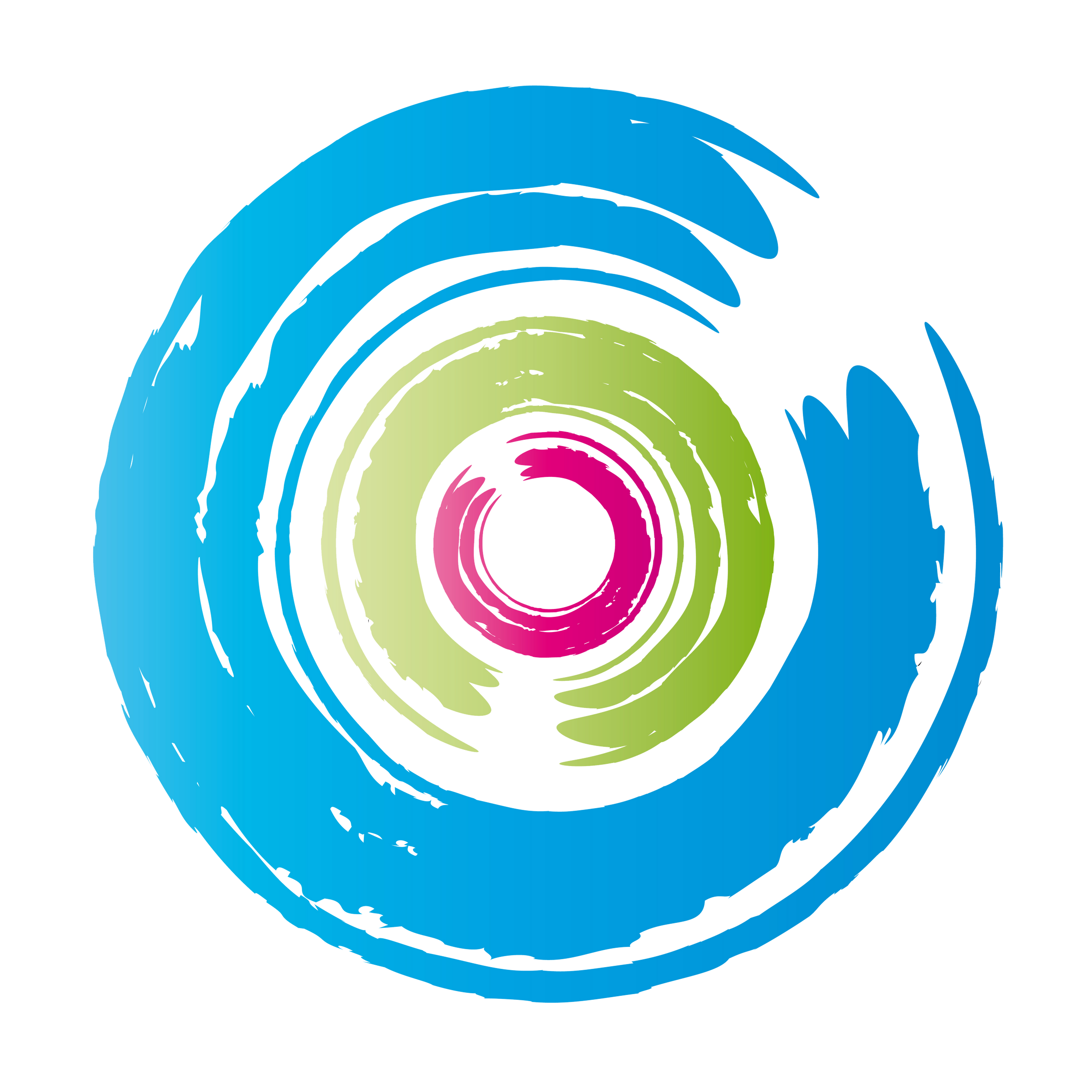 Achtsamkeit bezieht sich auf das bewusste und absichtliche Lenken der Aufmerksamkeit auf den gegenwärtigen Moment, ohne ihn zu beurteilen.
Achtsamkeit
Achtsames Gehen: Die Person konzentriert sich darauf, bewusst und mit Aufmerksamkeit zu gehen. Jeder Schritt wird achtsam wahrgenommen, und der Geist wird auf die Handlungen und Empfindungen beim Gehen gerichtet.

Achtsames Essen: Beim achtsamen Essen liegt der Fokus auf den Sinneswahrnehmungen während des Essens. Das bedeutet, bewusst zu schmecken, zu riechen und die Textur der Nahrung zu erleben.

Achtsames Beobachten: Beim achtsamen Beobachten werden momentanen Eindrücke bewusst wahrgenommen, ohne diese zu beurteilen. Dabei kann die Umgebung, Personen, Gedanken oder Gefühle beobachtetet werden.
Stufe 1: Alltag
01
02
03
Dr. Dittmer Institut   I   www.heilpraktiker-psychotherapie-werden.de
Achtsamkeit
Visualisierung
Umstrukturierung
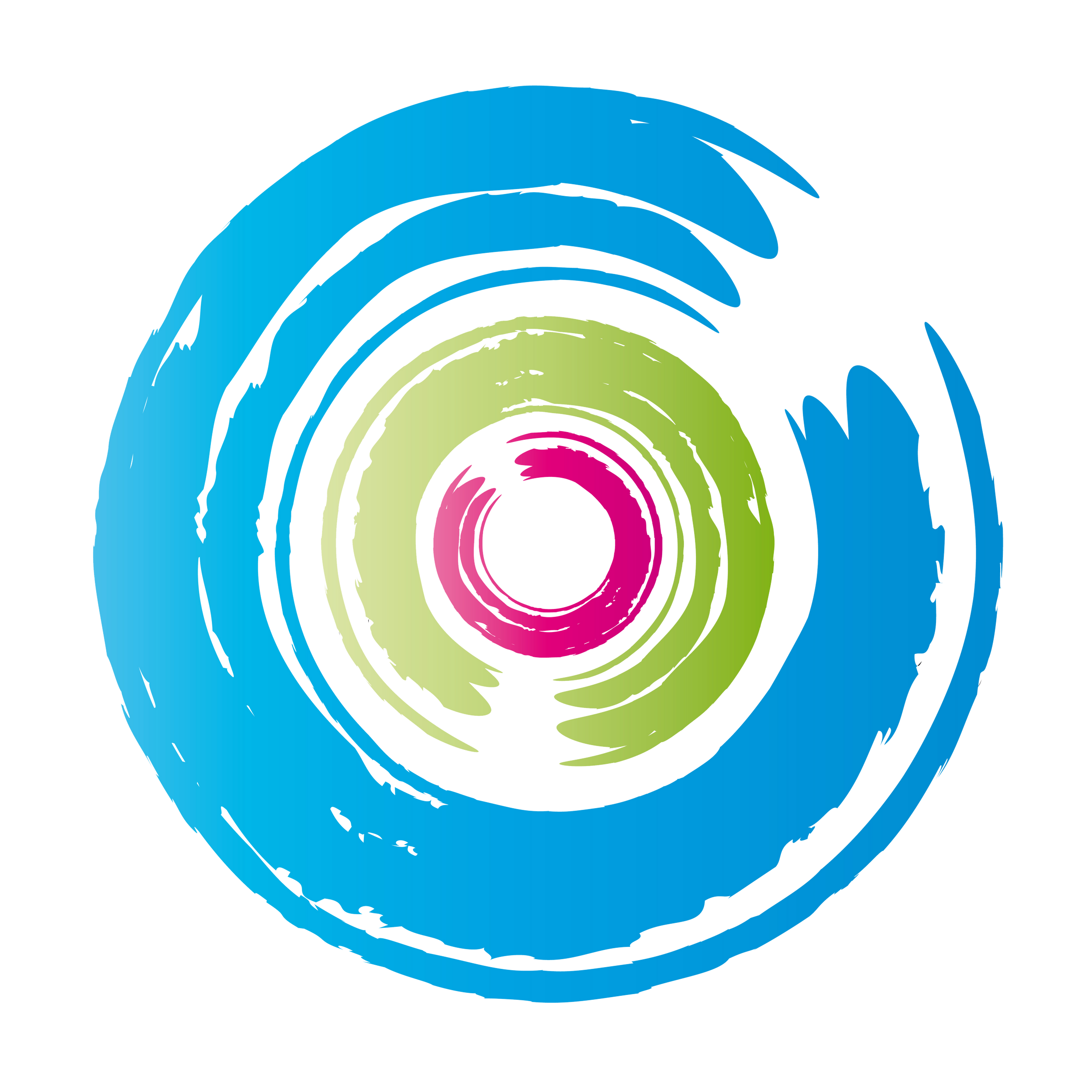 Übungsanweisung
Achtsamkeit
Gehen:
Nehmen Sie sich bewusst Zeit für einen kurzen Spaziergang. Setzen Sie jeden Fuß mit Bedacht auf den Boden und spüren Sie dabei bewusst den Kontakt zwischen Fuß und Erde. Achten Sie auf Ihre Atmung und versuchen Sie, Ihre Gedanken auf den gegenwärtigen Moment zu lenken. Beachten Sie dabei, wie sich Ihr Körper beim Gehen bewegt und versuchen Sie, alle Sinne einzubeziehen.

Essen:
Bevor Sie mit dem Essen beginnen, nehmen Sie einen Moment der Stille wahr. Betrachten Sie Ihr Essen mit allen Sinnen – sehen Sie die Farben, riechen Sie die Aromen. Während Sie jeden Bissen nehmen, konzentrieren Sie sich bewusst auf Geschmack und Textur. Kauen Sie langsam und spüren Sie, wie sich das Essen verändert, während Sie es im Mund haben. Vermeiden Sie es, nebenbei zu essen oder abgelenkt zu sein, und genießen Sie das bewusste Erlebnis des Essens.

Beobachten:
Wählen Sie ein alltägliches Objekt in Ihrer Umgebung – es könnte eine Blume, eine Tasse oder ein Bild sein. Betrachten Sie es aufmerksam, als ob Sie es zum ersten Mal sehen würden. Beachten Sie die Form, Farben, Texturen und Details. Vermeiden Sie Urteile oder Gedanken über das Objekt und konzentrieren Sie sich stattdessen darauf, es einfach zu beobachten. Lassen Sie Ihre Aufmerksamkeit ruhig und ohne Eile darauf verweilen.
Stufe 1: Alltag
01
02
03
Dr. Dittmer Institut   I   www.heilpraktiker-psychotherapie-werden.de
Achtsamkeit
Visualisierung
Umstrukturierung
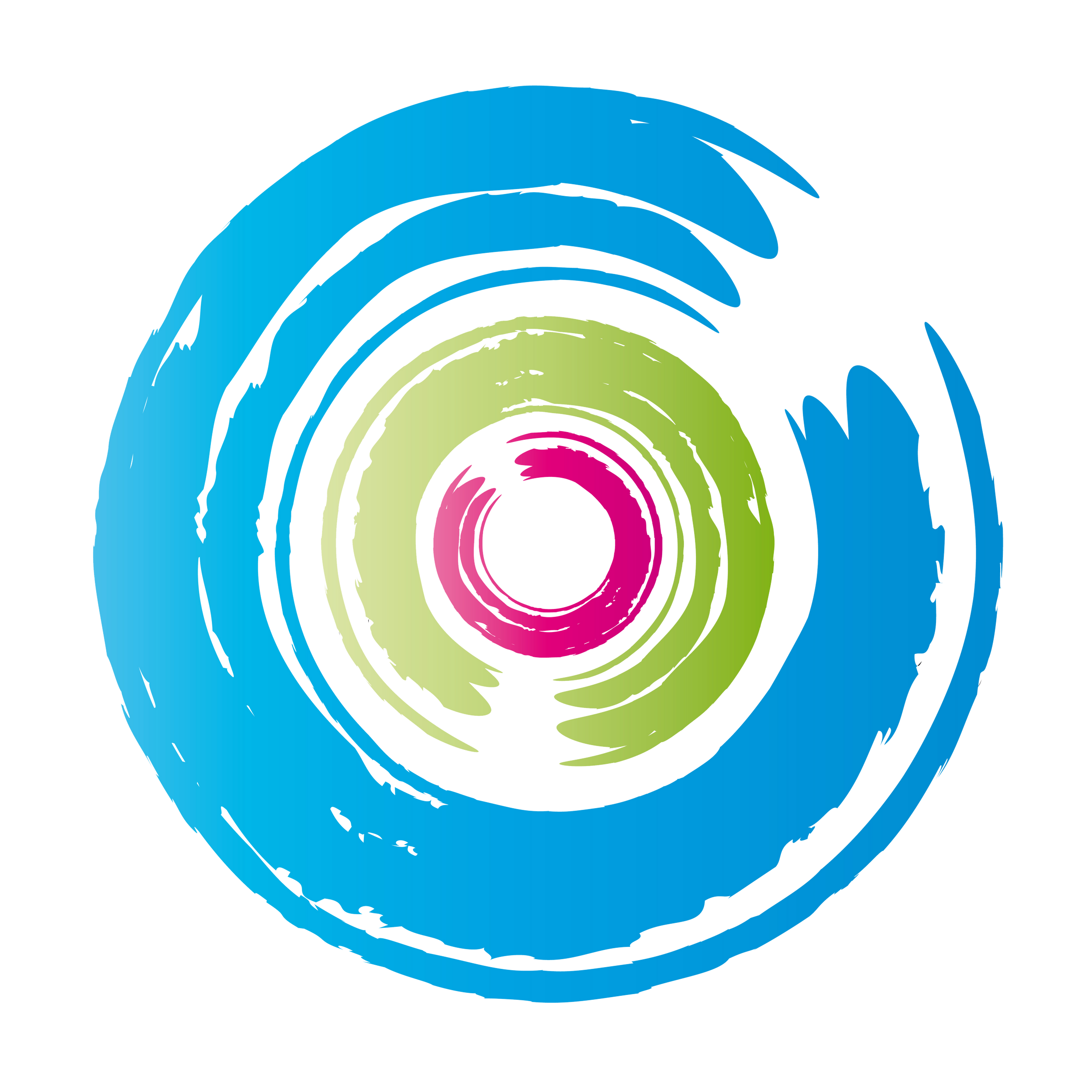 Übungsanweisung
Notizen für den Patienten:
Datum und Uhrzeit der durchgeführten Übung.
Eine kurze Beschreibung des gewählten Ortes für die Übung.
Emotionen oder Gedanken, die während der Übung aufgetaucht sind.
Herausforderungen, die während der Achtsamkeitspraxis aufgetreten sind.
Positive Veränderungen oder Wirkungen, die im Anschluss an die Übung bemerkt wurden.
Ideen, wie die Achtsamkeitsübungen in den Alltag integriert werden könnten.
Besondere Erlebnisse oder Beobachtungen, die hervorgehoben werden sollen.
Feedback oder Anmerkungen für den Therapeuten bezüglich der Erfahrungen mit den Achtsamkeitsübungen.
Achtsamkeit
Stufe 1: Alltag
01
02
03
Dr. Dittmer Institut   I   www.heilpraktiker-psychotherapie-werden.de
Achtsamkeit
Visualisierung
Umstrukturierung
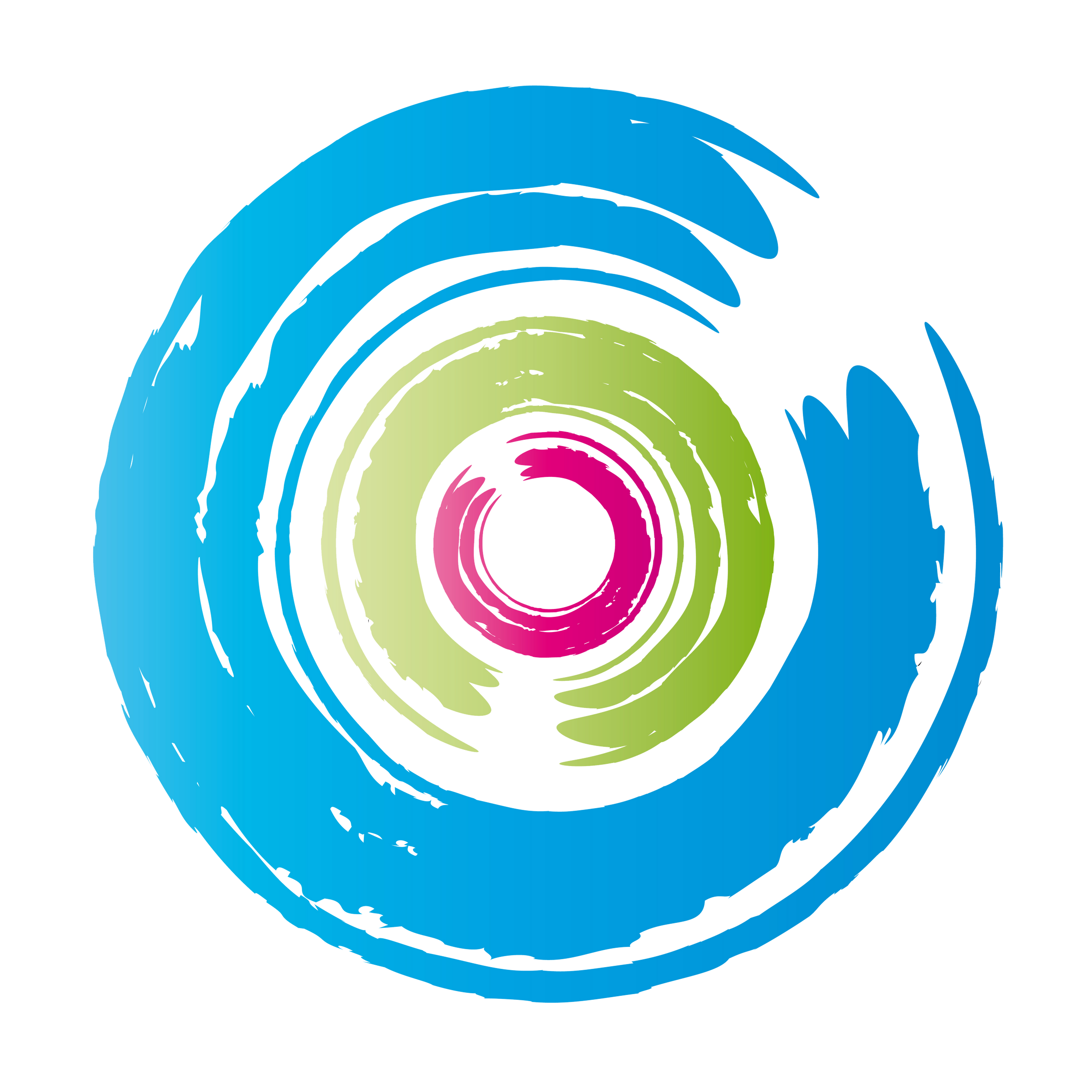 Übungsanweisung
Fragen des Therapeuten:
Wie haben Sie die Achtsamkeitsübungen in Ihren Alltag integriert?
Welche Emotionen oder Gedanken sind Ihnen während der Übungen aufgefallen?
Haben Sie Schwierigkeiten dabei erlebt, sich auf den gegenwärtigen Moment zu konzentrieren?
Konnten Sie die Achtsamkeitspraktiken in stressigen oder herausfordernden Situationen anwenden?
Welche Veränderungen oder Wirkungen haben Sie in Bezug auf Ihre Wahrnehmung und Reaktionen bemerkt?
Gab es spezielle Momente oder Erlebnisse während der Übungen, die Ihnen besonders im Gedächtnis geblieben sind?
Wie haben sich Ihre Beobachtungsfähigkeiten oder Ihre Wahrnehmung im Alltag entwickelt?
Haben Sie die Übungen mit anderen Menschen geteilt oder in sozialen Situationen angewendet?
Achtsamkeit
Stufe 1: Alltag
04
05
06
Dr. Dittmer Institut   I   www.heilpraktiker-psychotherapie-werden.de
Achtsamkeit
Visualisierung
Umstrukturierung
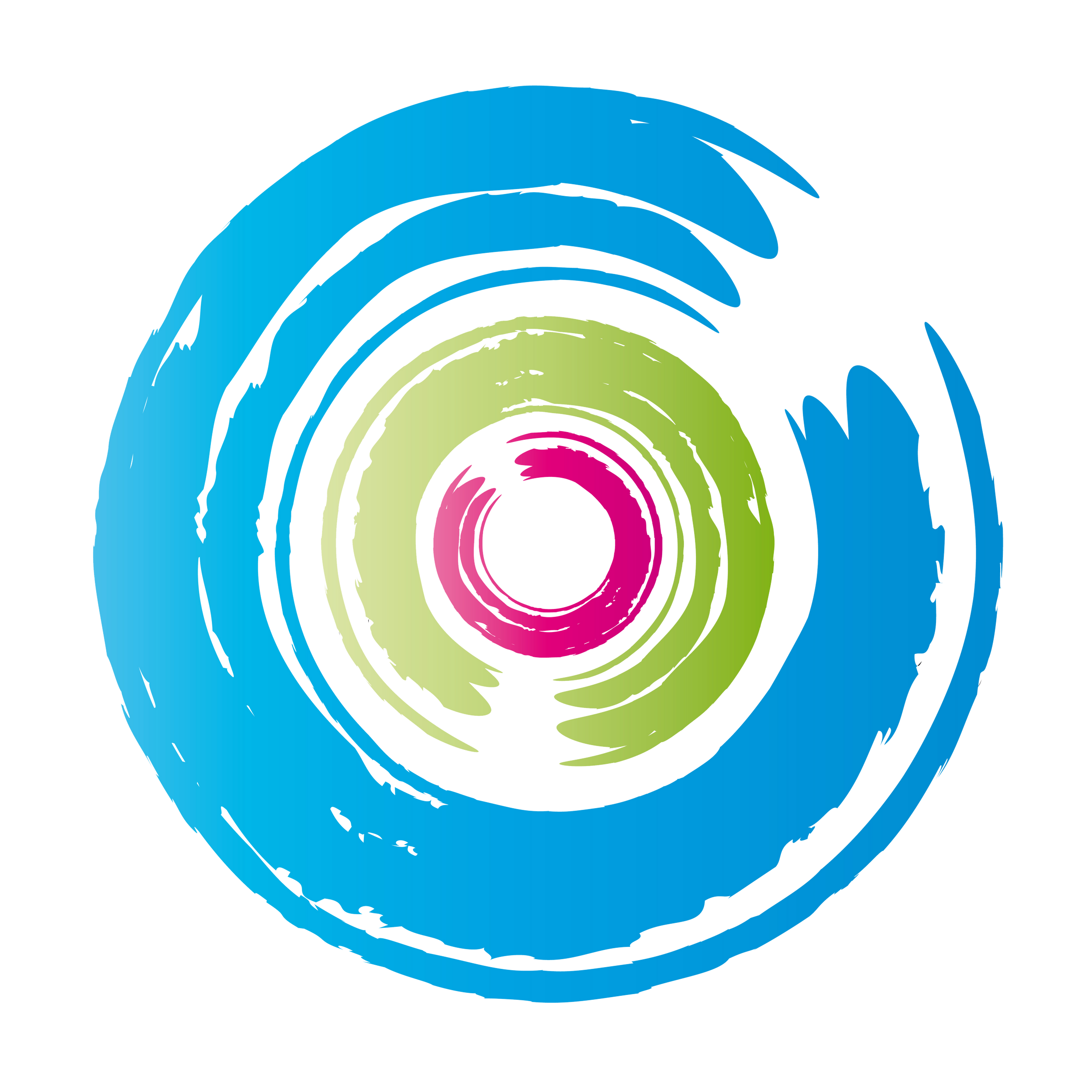 Achtsamkeit bezieht sich auf das bewusste und absichtliche Lenken der Aufmerksamkeit auf den gegenwärtigen Moment, ohne ihn zu beurteilen.
Achtsamkeit
Atemachtsamkeit (Atemmeditation): 
Dabei richtet der Patient seine Aufmerksamkeit auf seinen Atem, spürt die Atembewegungen im Körper und bemerkt, wenn der Geist abschweift.

Body-Scan: 
Hierbei wird die Aufmerksamkeit schrittweise über verschiedene Körperteile gelenkt, um sich bewusst zu werden, wie sich jeder Teil anfühlt. Dies fördert die Körperwahrnehmung und Entspannung.
Stufe 2: Audiodatei
04
05
06
Dr. Dittmer Institut   I   www.heilpraktiker-psychotherapie-werden.de
Achtsamkeit
Visualisierung
Umstrukturierung
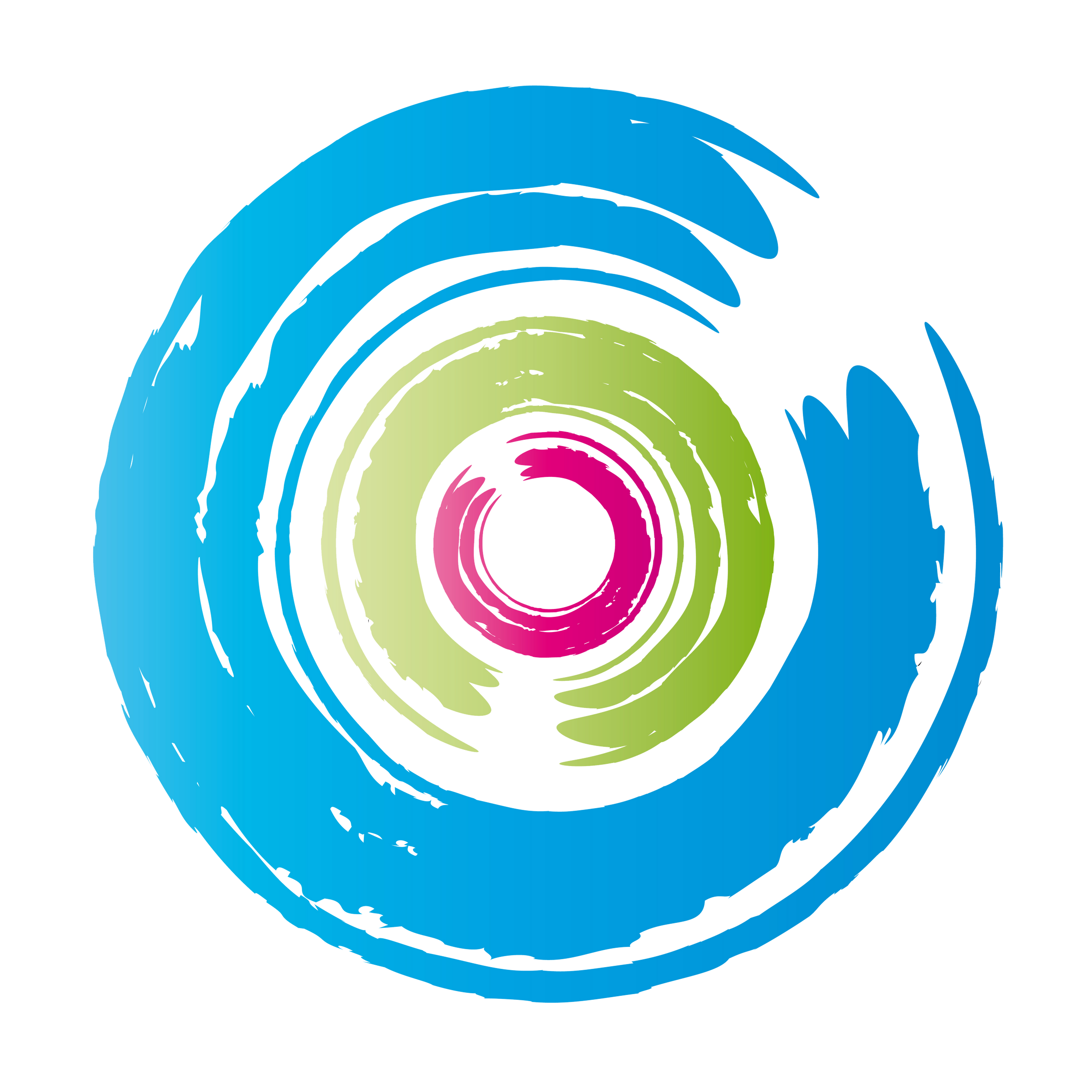 Atemmeditation:
Setzen Sie sich bequem hin oder legen Sie sich entspannt hin ... Schließen Sie sanft die Augen ... und lenken Sie Ihre Aufmerksamkeit auf Ihren Atem...

Spüren Sie, wie Sie ein- und ausatmen, ohne dabei den Atem zu kontrollieren... Lassen Sie den Atem in einem natürlichen Rhythmus fließen ... ein ... und ... aus ... ein ... und ... aus

Fokussieren Sie sich auf den Atem in Ihrem Bauch ... Beim Einatmen dehnt sich der Bauch aus ... und beim Ausatmen zieht er sich wieder zusammen ...

Beobachten Sie diesen natürlichen Rhythmus des Atems ... und lassen Sie Ihre Aufmerksamkeit ruhig darauf verweilen ...

Gedanken werden kommen und gehen ... das ist normal ... Wenn Sie bemerken, dass Ihr Geist abschweift, kehren Sie sanft zur Beobachtung Ihres Atems zurück ... lassen Sie Gedanken einfach vorbeiziehen ... wie Wolken am Himmel ...
Bleiben Sie für einige Minuten in dieser Achtsamkeit des Atems ... Spüren Sie die Ruhe ... und Gelassenheit, die mit jedem Atemzug einhergeht ... 

Wenn Sie bereit sind, öffnen Sie langsam die Augen und kehren Sie mit einem Gefühl von innerem Frieden in den Raum zurück.
Achtsamkeit
Stufe 2: Audiodatei
04
05
06
Dr. Dittmer Institut   I   www.heilpraktiker-psychotherapie-werden.de
Achtsamkeit
Visualisierung
Umstrukturierung
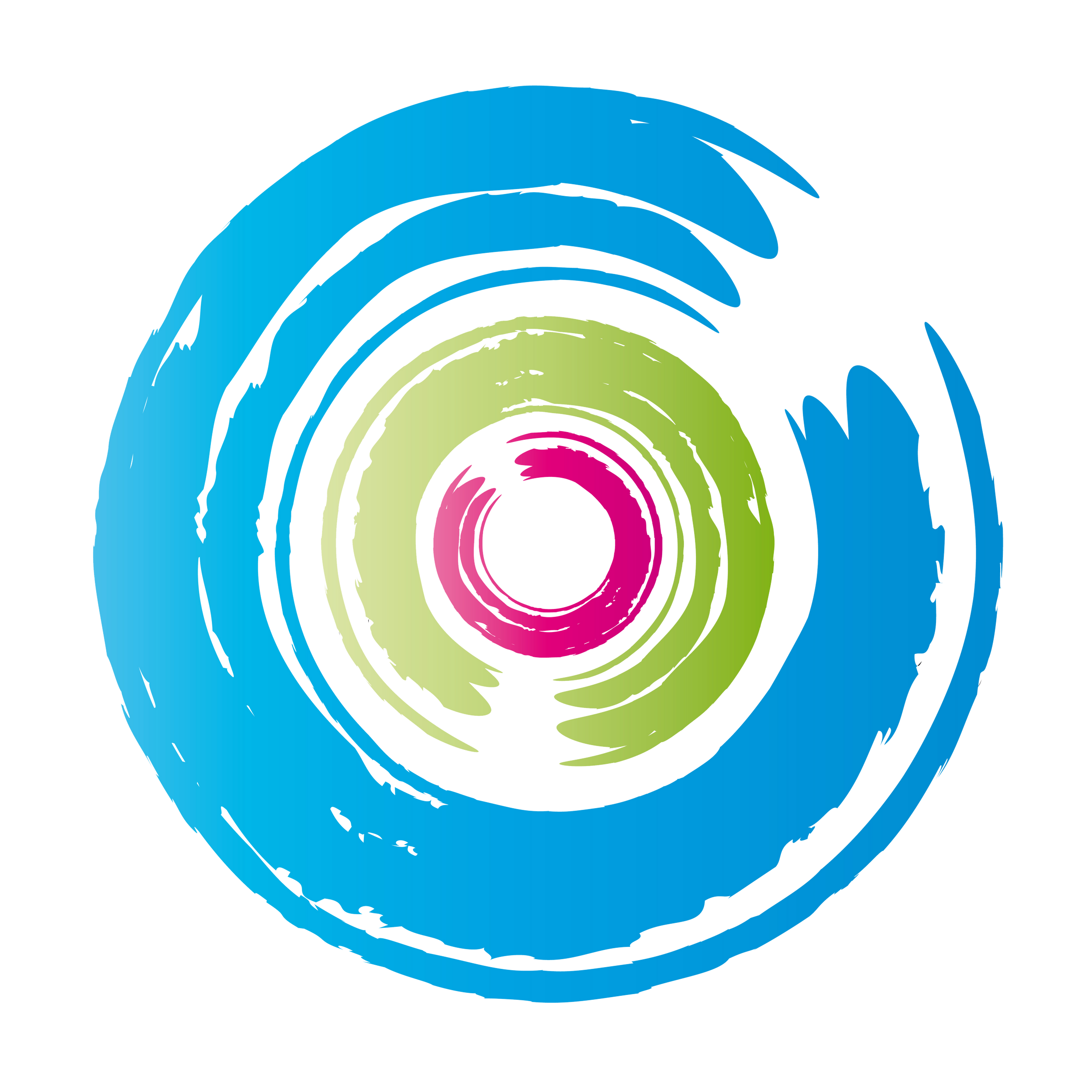 Bodyscan:
Legen Sie sich in einer bequemen Position auf den Rücken, die Arme seitlich ausgestreckt, die Beine leicht auseinander. Schließen Sie sanft die Augen und nehmen Sie einige tiefe Atemzüge ...

Beginnen Sie nun, Ihre Aufmerksamkeit auf Ihren Körper zu lenken. Spüren Sie Ihre Zehen, Fußsohlen und Fersen ...

Achten Sie auf mögliche Spannungen ... und lassen Sie diese mit jedem Ausatmen los ... Wandern Sie langsam mit Ihrer Aufmerksamkeit durch den Körper.

Fühlen Sie Ihre Unterschenkel ... Knie ... Oberschenkel – lassen Sie alle Anspannung los ... Spüren Sie Ihre Hüften ... Ihr Becken ... Ihren Bauch ... Lassen Sie jegliche Spannung aus diesen Bereichen herausfließen ...

Bewegen Sie sich weiter zum oberen Teil Ihres Körpers ... Achten Sie auf Ihren Rücken ... die Schultern ... den Nacken ... Lassen Sie alle Spannungen und Verspannungen los, während Sie sich auf den Atem konzentrieren ...

Spüren Sie Ihre Arme ... Ellbogen ... Hände ... und Finger ... Lassen Sie die Energie frei fließen und nehmen Sie sich Zeit für jeden Teil Ihres Körpers ...
Beenden Sie den Bodyscan, indem Sie Ihre Aufmerksamkeit auf Ihren gesamten Körper lenken ... Genießen Sie das Gefühl der Entspannung und des Loslassens ... 
Wenn Sie bereit sind, öffnen Sie langsam die Augen und nehmen Sie das Gefühl der Ruhe mit in Ihren Tag.
Achtsamkeit
Stufe 2: Audiodatei
07
08
09
Dr. Dittmer Institut   I   www.heilpraktiker-psychotherapie-werden.de
Achtsamkeit
Visualisierung
Umstrukturierung
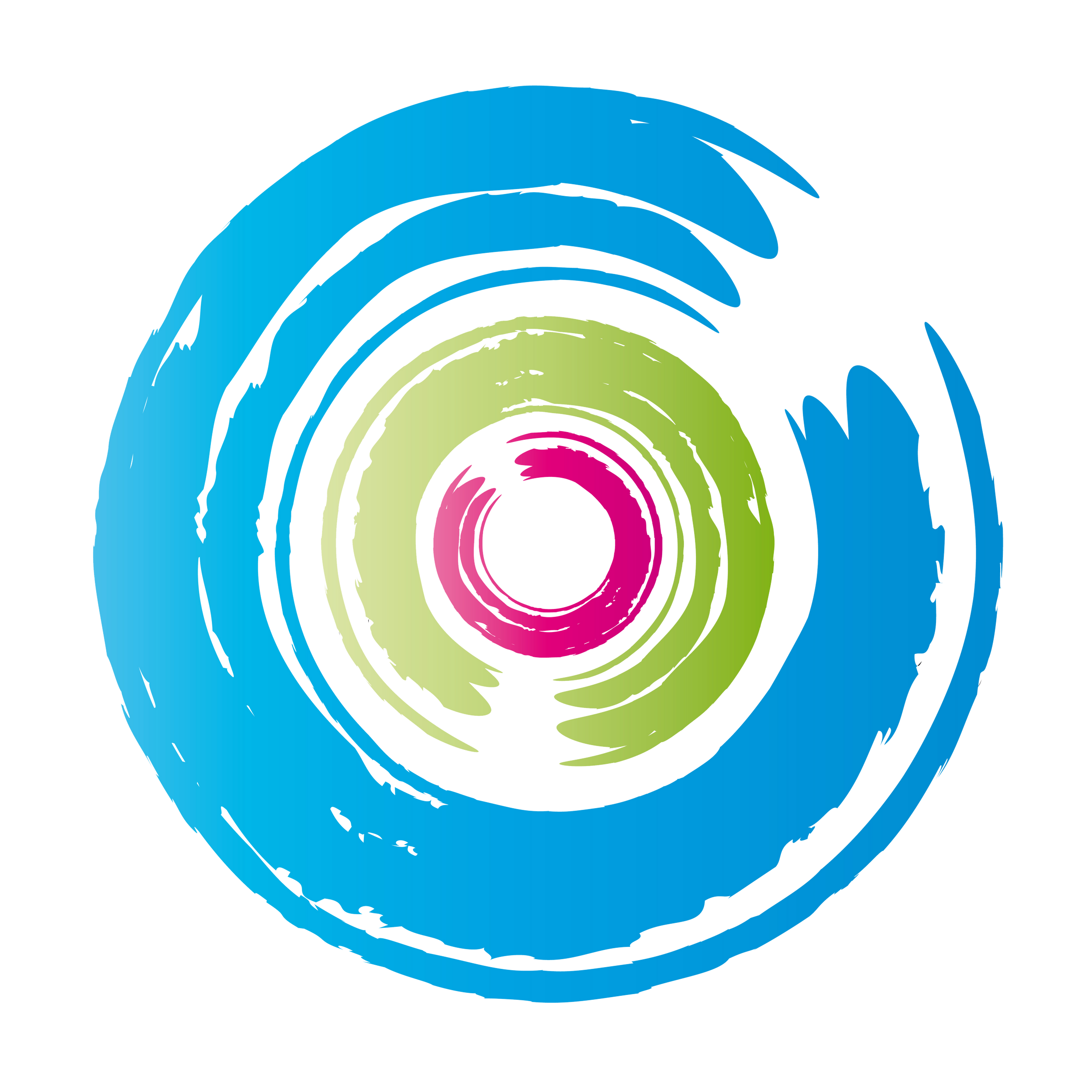 Achtsamkeit bezieht sich auf das bewusste und absichtliche Lenken der Aufmerksamkeit auf den gegenwärtigen Moment, ohne ihn zu beurteilen.
Achtsamkeit
Achtsamkeitsbasierte kognitive Therapie (MBCT): 
Diese Therapie integriert Achtsamkeitspraktiken mit kognitiven Verhaltens-techniken, um Menschen bei der Bewältigung von Depressionen oder Rückfällen in depressive Zustände zu unterstützen.

Die Mindfulness-Based Cognitive Therapy (MBCT) ist eine Form der kognitiven Verhaltenstherapie (CBT), die Elemente der Achtsamkeitspraxis integriert. Sie wurde ursprünglich entwickelt, um Menschen mit wiederkehrenden depressiven Episoden zu helfen, und kombiniert kognitive Techniken mit Achtsamkeitsübungen. Die MBCT wurde in den 1990er Jahren von den Psychologen Zindel Segal, Mark Williams und John Teasdale entwickelt.

Die Therapie basiert auf der Annahme, dass Menschen, die an Depressionen leiden, oft in automatische, negative Denkmuster verfallen, die zu einem Rückfall führen können. Die Integration von Achtsamkeitspraktiken hilft den Menschen, diese Denkmuster zu erkennen und alternative, gesündere Reaktionen zu entwickeln.

Die MBCT umfasst sowohl Sitzmeditationen als auch Achtsamkeitsübungen im Alltag. Patienten lernen, ihre Gedanken und Emotionen ohne Urteile zu betrachten und sich bewusst auf den gegenwärtigen Moment zu konzentrieren.
Stufe 3: In der Praxis
07
08
09
Dr. Dittmer Institut   I   www.heilpraktiker-psychotherapie-werden.de
Achtsamkeit
Visualisierung
Umstrukturierung
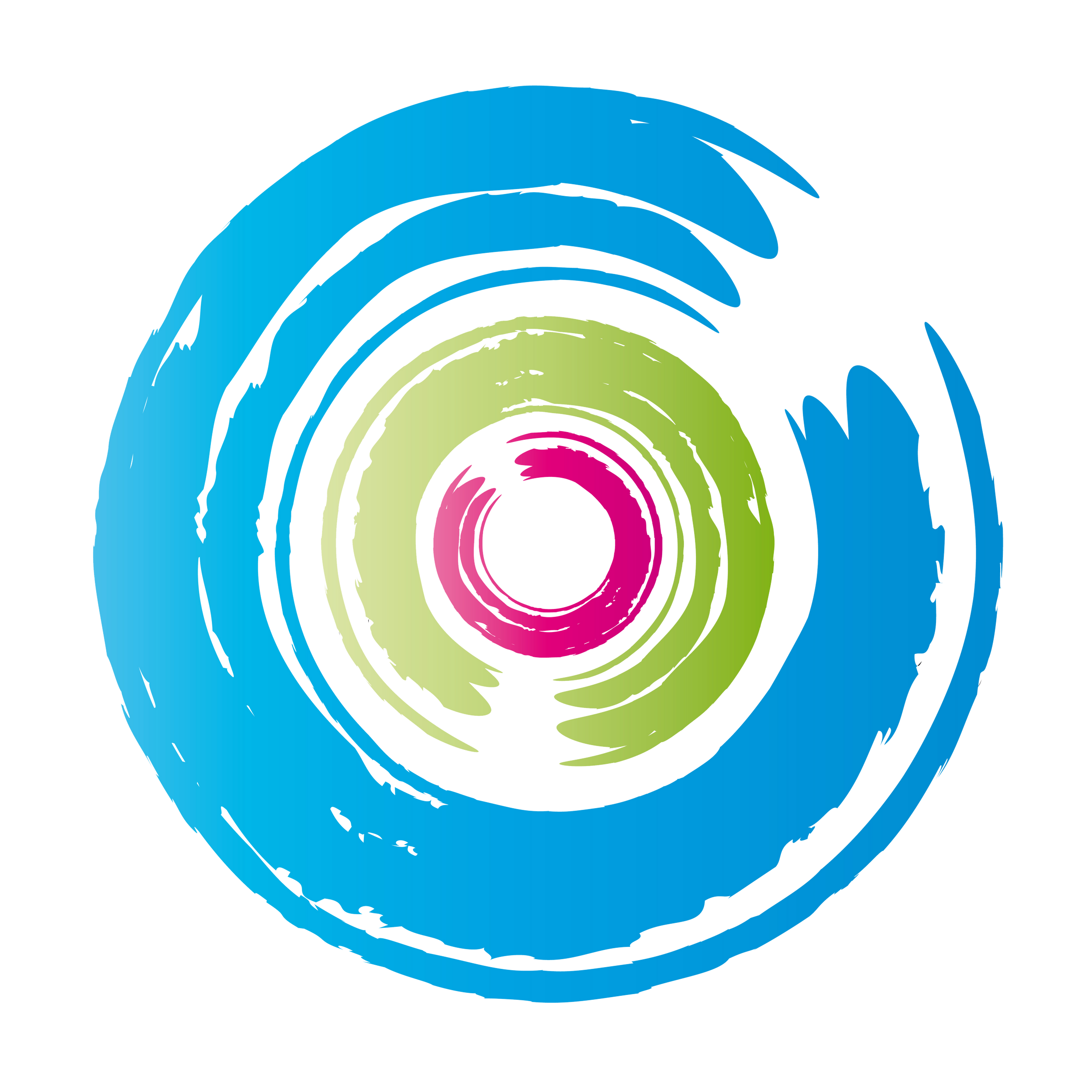 Übungsanweisung
Achtsamkeit
Vorbereitung:
Finden Sie einen ruhigen und bequemen Ort, an dem Sie für die Dauer der Übung ungestört sind.
Setzen Sie sich auf einen Stuhl oder eine bequeme Unterlage auf dem Boden, mit aufrechter Haltung und entspannten Schultern.

Einführung:
Beginnen Sie mit einigen tiefen Atemzügen, um sich zu entspannen. Lassen Sie Ihren Atem dabei ruhig und natürlich fließen.

Achtsame Atembeobachtung:
Lenken Sie Ihre Aufmerksamkeit bewusst auf Ihren Atem. Beachten Sie, wie sich Ihr Atem in Ihrem Körper bewegt – spüren Sie die Ein- und Ausatmung.
Konzentrieren Sie sich auf den Atemfluss in Ihrem Bauch, Ihrer Brust oder an einem Punkt Ihrer Wahl.

Gedanken beobachten:
Lassen Sie Gedanken kommen und gehen, ohne sich daran festzuhalten oder sich von ihnen mitreißen zu lassen. Betrachten Sie Ihre Gedanken wie Wolken am Himmel – sie kommen und gehen.

Achtsamkeit auf den gegenwärtigen Moment:
Fokussieren Sie sich auf den gegenwärtigen Moment, ohne über die Vergangenheit oder Zukunft nachzudenken. Der Atem dient als Ankerpunkt für Ihre Achtsamkeit.
Stufe 3: In der Praxis
07
08
09
Dr. Dittmer Institut   I   www.heilpraktiker-psychotherapie-werden.de
Achtsamkeit
Visualisierung
Umstrukturierung
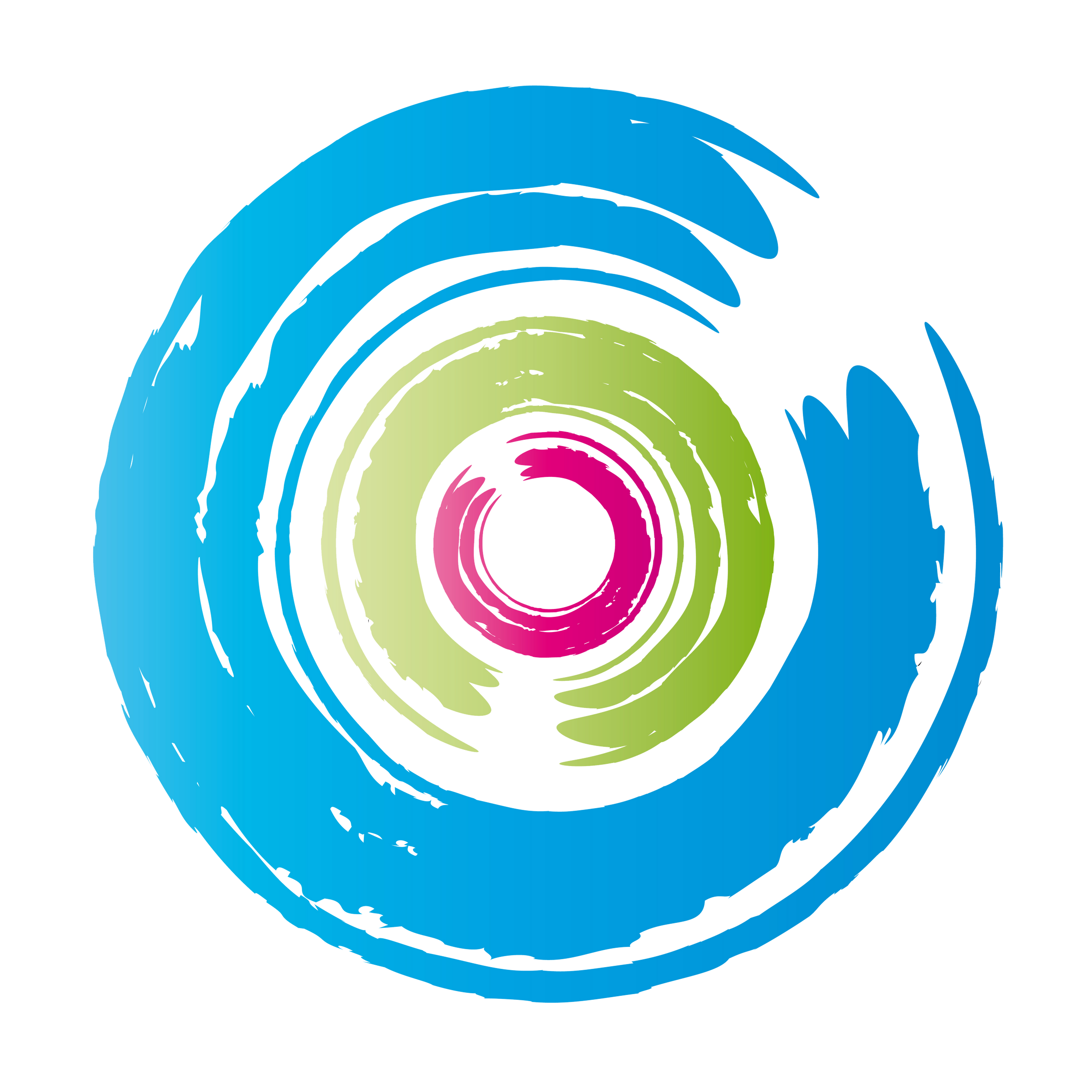 Übungsanweisung
Akzeptanz und Freundlichkeit:
Akzeptieren Sie Ihre Gedanken und Gefühle ohne Urteil. Seien Sie freundlich zu sich selbst, wenn der Geist abschweift, und bringen Sie die Aufmerksamkeit sanft zurück zum Atem.

Dauer:
Beginnen Sie mit 5-10 Minuten und steigern Sie die Dauer allmählich. Wählen Sie eine Zeit, die für Sie realistisch ist.

Tägliche Integration:
Versuchen Sie, diese Übung regelmäßig in Ihren Alltag zu integrieren. Ob morgens beim Aufwachen, in der Mittagspause oder vor dem Schlafengehen – finden Sie einen Zeitpunkt, der gut in Ihren Tagesablauf passt.

Reflexion:
Nach jeder Sitzung notieren Sie kurz Datum, Uhrzeit, eventuelle Schwierigkeiten, Ihre Erfahrungen. Beachten Sie dabei Emotionen, Gedanken und eventuelle Veränderungen in Ihrer Wahrnehmung.
Achtsamkeit
Stufe 3: In der Praxis
10            11           12
Dr. Dittmer Institut   I   www.heilpraktiker-psychotherapie-werden.de
Achtsamkeit
Visualisierung
Umstrukturierung
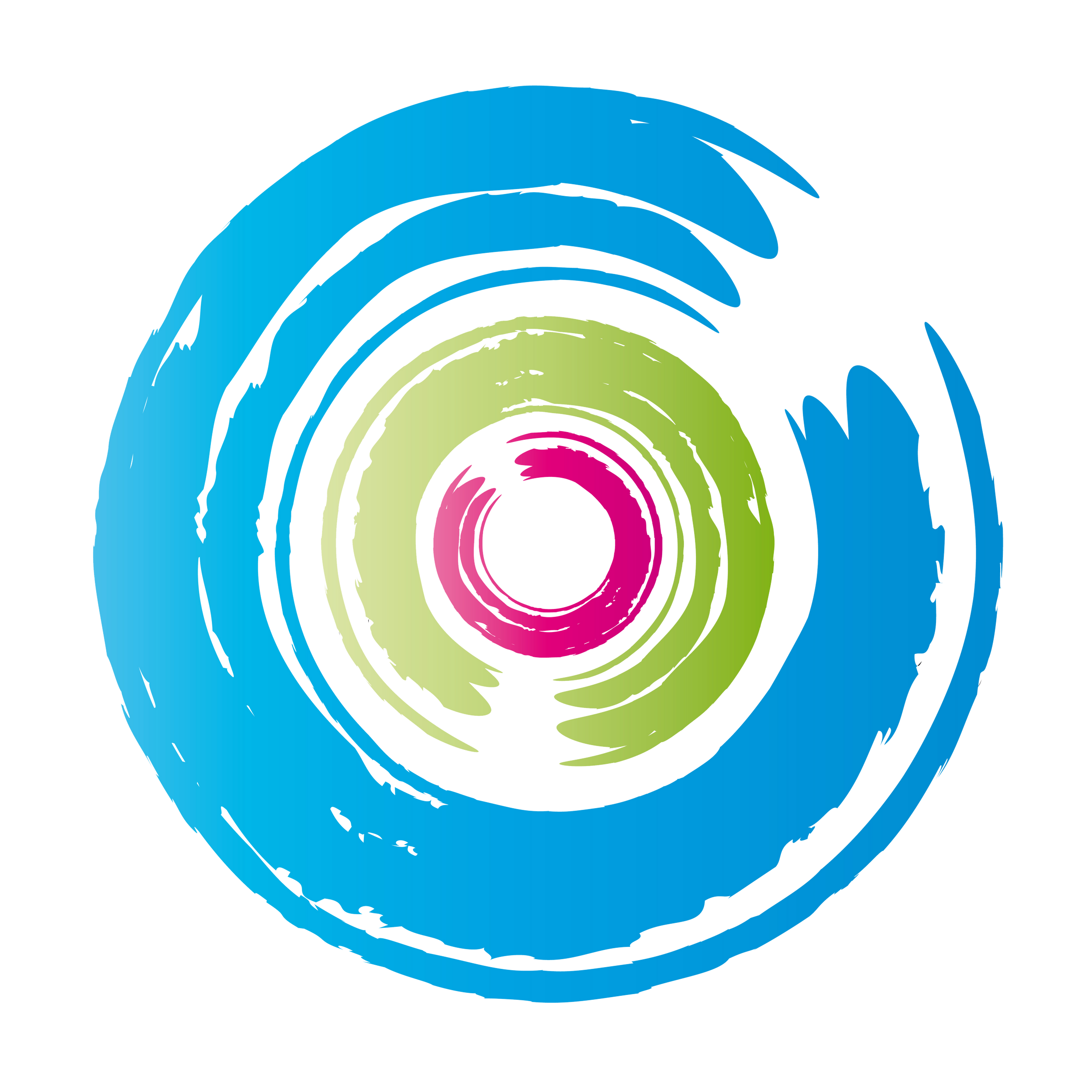 Übungsanweisung
Achtsamkeit
Fragen des Therapeuten:

Erfahrungen während der Übung:
"Können Sie mir von Ihren Erfahrungen während der letzten Achtsamkeitsübung erzählen?"

Emotionale Reaktionen:
"Gab es bestimmte Emotionen oder Gedanken, die während der Übung besonders präsent waren?"

Schwierigkeiten:
"Haben Sie Schwierigkeiten oder Ablenkungen bemerkt, die die Achtsamkeitspraxis beeinflusst haben?"

Integration in den Alltag:
"Wie haben Sie versucht, die Achtsamkeitsübungen in Ihren täglichen Routine zu integrieren?"

Positive Veränderungen:
"Haben Sie positive Veränderungen in Ihrer Wahrnehmung oder Reaktion auf Stress bemerkt?"

Anpassungen an die Übung:
"Gibt es Aspekte der Übung, die wir anpassen sollten, um sie besser an Ihre Bedürfnisse anzupassen?"
Stufe 3: In der Praxis
10            11           12
Dr. Dittmer Institut   I   www.heilpraktiker-psychotherapie-werden.de
Achtsamkeit
Visualisierung
Umstrukturierung
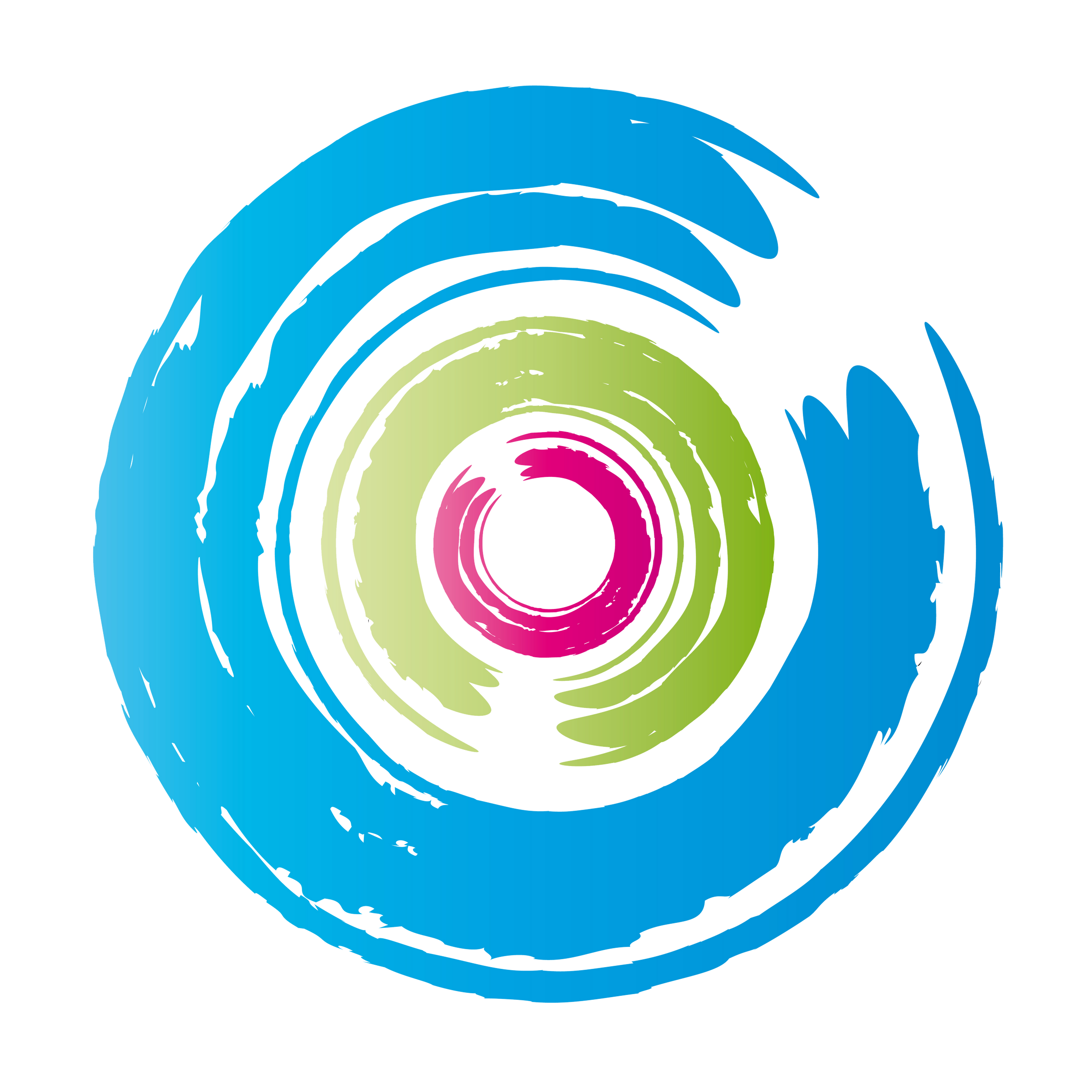 Übung 1
Regeln
Einer leitet die Atemmeditation an, der Andere den Bodyscan.

Jeweils nur einmal. Zeit insgesamt 30 Minuten.
Pünktlichkeit
effizient arbeiten
nach Anweisung durchführen auch, wenn die Übung schon anders bekannt ist
Feedback ehrlich, konstruktiv ... Sandwichmethode
Übung 2
Tauscht euch darüber aus, wie die Anleitung gelungen ist, gebt dem Anderen Feedback zur Stimmlage, Tempo, Lautstärke, Einfühlungs-
vermögen etc.

Berichtet später über eure Erfahrungen zur Wirkung der Übungen in der Gruppe.
10            11           12
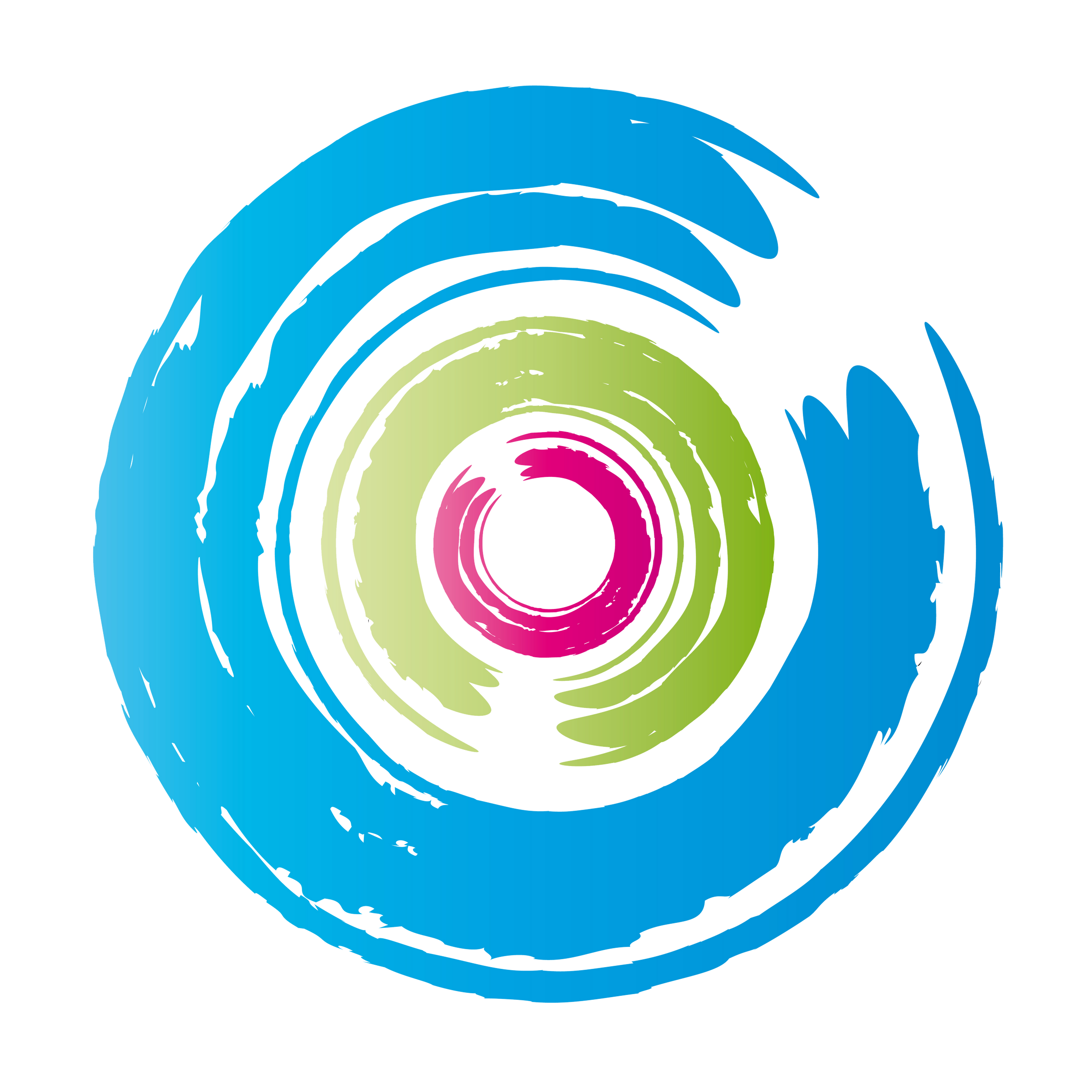 Dr. Dittmer Institut   I   www.heilpraktiker-psychotherapie-werden.de
Achtsamkeit
Visualisierung
Umstrukturierung
Visualisierungsübungen sollen den Patienten helfen, sich auf positive und konstruktive Gedanken zu konzentrieren. Sie können dabei helfen positive Erwartungen und Selbstwirksamkeit zu fördern, um Unsicherheiten oder Ängste zu überwinden. Visualisierungsübungen, die den Patienten dabei unterstützen, sich in ihrer neuen beruflichen Rolle erfolgreich zu sehen, können das Selbstvertrauen stärken. Dies kann besonders wichtig sein, um die Herausforderungen der Anpassung zu bewältigen.

Außerdem gilt: Wo Entspannung ist, kann keine Angst sein.
Visualisierung
Sitzung 1: Visionen schaffen, Ängste und Unsicherheit reduzieren, Selbstvertrauen aufbauen
13            14         15
Dr. Dittmer Institut   I   www.heilpraktiker-psychotherapie-werden.de
Achtsamkeit
Visualisierung
Umstrukturierung
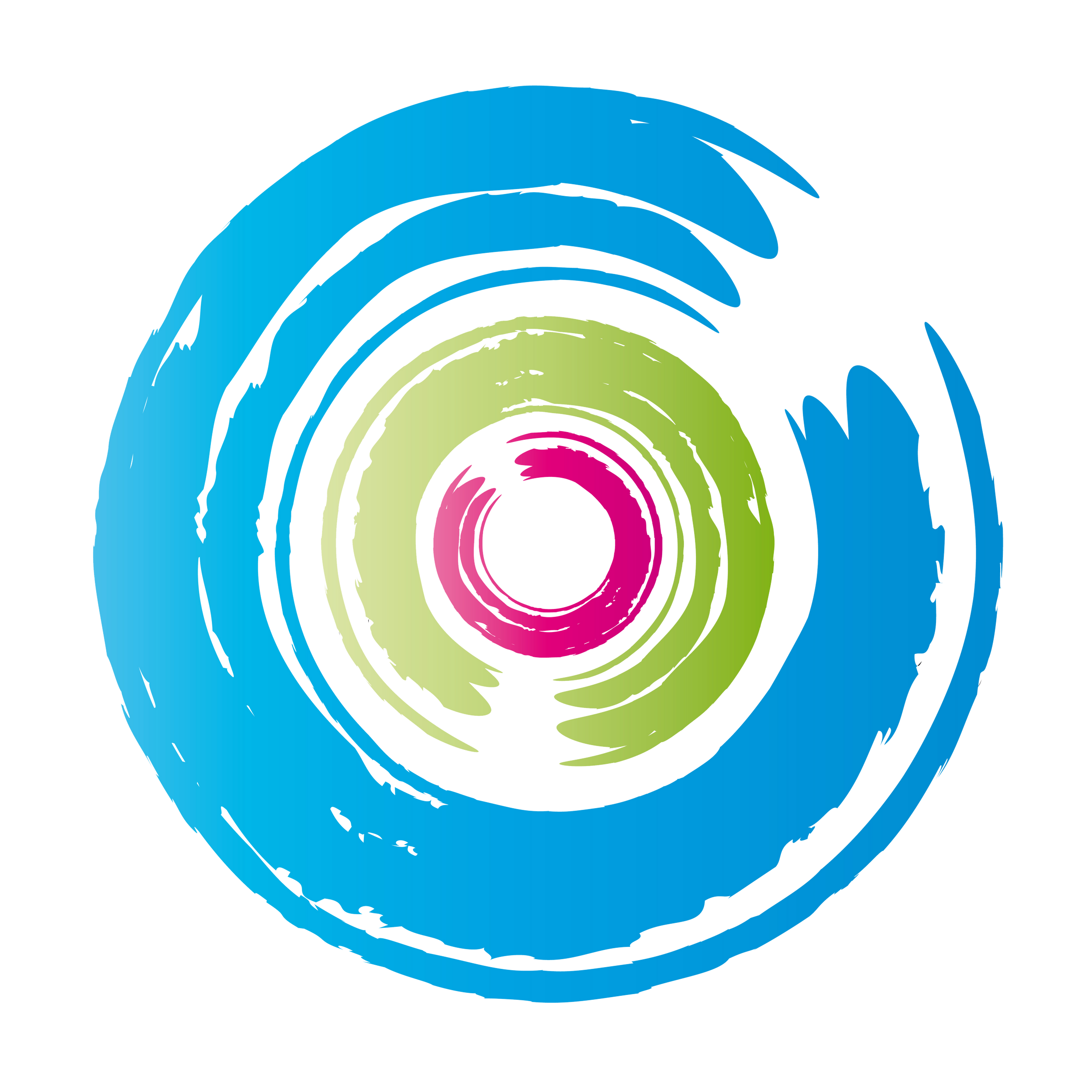 Übungsanweisung
Setzen Sie sich bequem hin und schließen Sie die Augen ...
Atmen Sie tief ein und aus ... um sich zu entspannen ...
Stellen Sie sich vor, Sie betreten Ihren neuen Arbeitsplatz ... Sehen Sie sich selbst in einer Umgebung ... die von positiver Energie und Unterstützung erfüllt ist. (hier einiges ergänzen, was zuvor herausgearbeitet wurde)
Spüren Sie die Atmosphäre des Erfolgs ... und der Zusammenarbeit um Sie herum ... Was sehen Sie? ... Was können Sie hören? ... Vielleicht riechen? ... Vielleicht spüren ... Wind ... Wärme ... einen bequemen Stuhl, Blumenduft ...
Visualisieren Sie, wie Sie mit Zuversicht und Leichtigkeit durch Ihre täglichen Aufgaben navigieren ... Woran würde erkennen, dass Ihnen die Arbeit mit Leichtigkeit gelingt? ... Wie sieht Ihre Körperhaltung aus? ... Ihr Gesichtsausdruck? ... Wie klingt Ihr Herzschlag? ... Ihre Atmung? ... 

Stellen Sie sich vor, wie Sie von Ihren Kollegen respektiert und geschätzt werden ... wie sie lächeln ... wie sie zugewandt sind ... Fokussieren Sie sich darauf, wie Sie Herausforderungen mit Gelassenheit und kreativen Lösungen bewältigen.
Atmen Sie tief ein und fühlen Sie ... wie diese positive Energie in jeden Atemzug in Ihren Körper einfließt. und sich bis in jede Zelle verteil ... Atmen Sie mit jedem Atemzug alle Ängste und Unsicherheiten... die vielleicht jetzt noch vorhanden sind ... aus .... Visualisieren Sie Ihren Erfolg und Ihre persönliche Entwicklung in Ihrem neuen Job.
Öffnen Sie langsam Ihre Augen und kehren Sie mit diesem Gefühl der Zuversicht und positiven Energie in den Raum zurück. Sie haben die Fähigkeit, diese positive Visualisierung in die Realität umzusetzen ... Vertrauen Sie in Ihre Fähigkeiten und seien Sie offen für die Chancen, die vor Ihnen liegen.
Visualisierung
Sitzung 2: Imagination im Trance ... beim 2. Termin
13            14         15
Dr. Dittmer Institut   I   www.heilpraktiker-psychotherapie-werden.de
Achtsamkeit
Visualisierung
Umstrukturierung
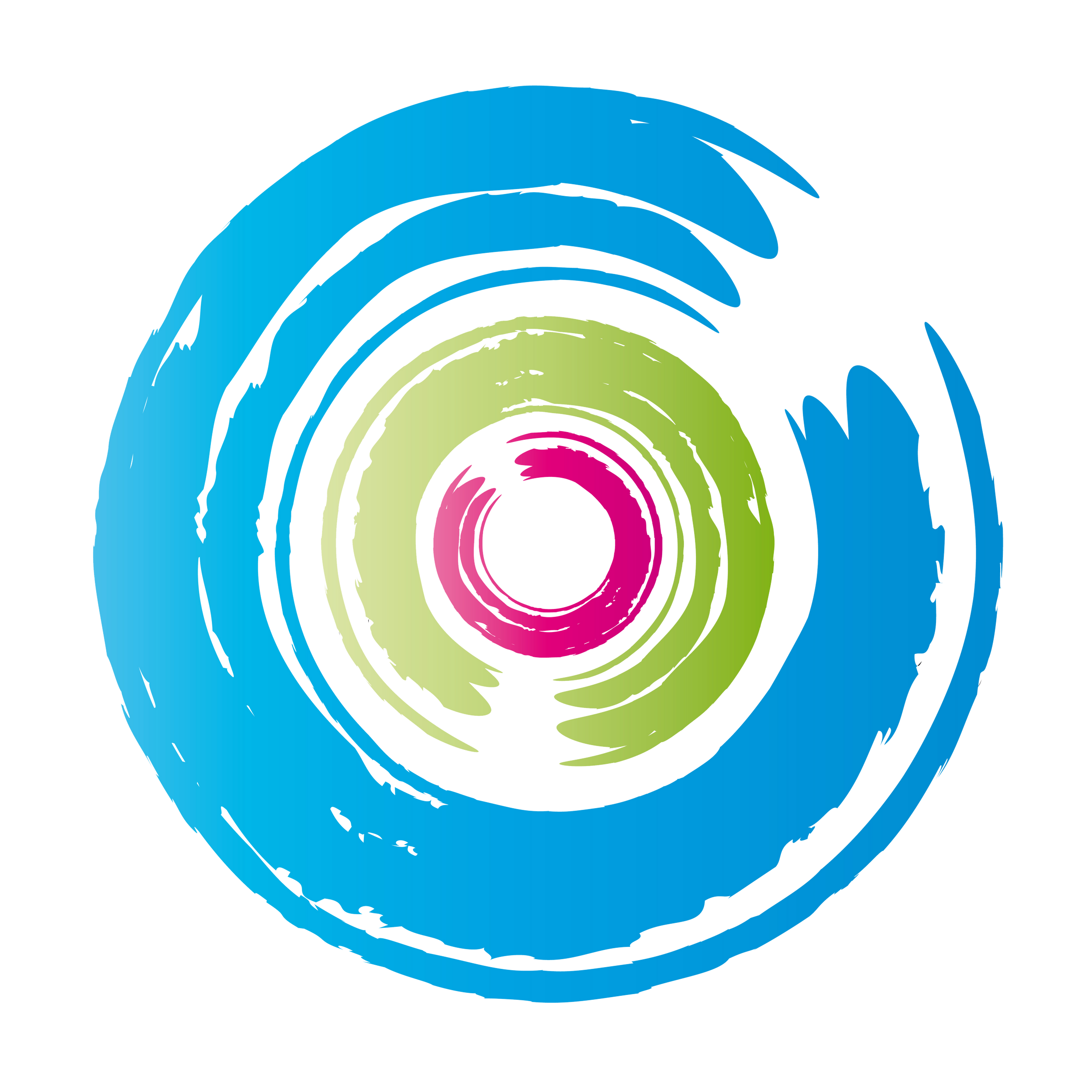 Visualisierung
Übungsanweisung
Formulieren Sie klare Ziele und Träume, die Sie im Zusammenhang mit Ihrer neuen beruflichen Herausforderung haben. Visualisieren Sie Erfolg und Zufriedenheit.

Durchblättern Sie Zeitschriften und wählen Sie Bilder, Worte oder Symbole aus, die Ihre beruflichen Ziele, Interessen und positive Emotionen repräsentieren.

Beginnen Sie damit, die ausgewählten Materialien auf einem Blatt Papier oder einem Poster zu arrangieren. Erlauben Sie sich, kreativ zu sein und intuitiv zu handeln.

Kleben Sie die ausgewählten Bilder und Worte auf das Papier. Sie können sie in Gruppen organisieren oder sie frei verteilen – ganz nach Ihrem persönlichen Ausdruck.

Fügen Sie positive Affirmationen hinzu, die Ihre Selbstsicherheit stärken und Ihre Fähigkeiten im neuen Job betonen.

Betrachten Sie Ihr Vision Board als Gesamtkunstwerk. Fügen Sie weitere Elemente hinzu, wenn Sie möchten, und seien Sie offen für spontane Inspirationen.
Sitzung 3: Visionboard
Visualisieren von Erfolg und Zufriedenheit
13            14         15
Dr. Dittmer Institut   I   www.heilpraktiker-psychotherapie-werden.de
Achtsamkeit
Visualisierung
Umstrukturierung
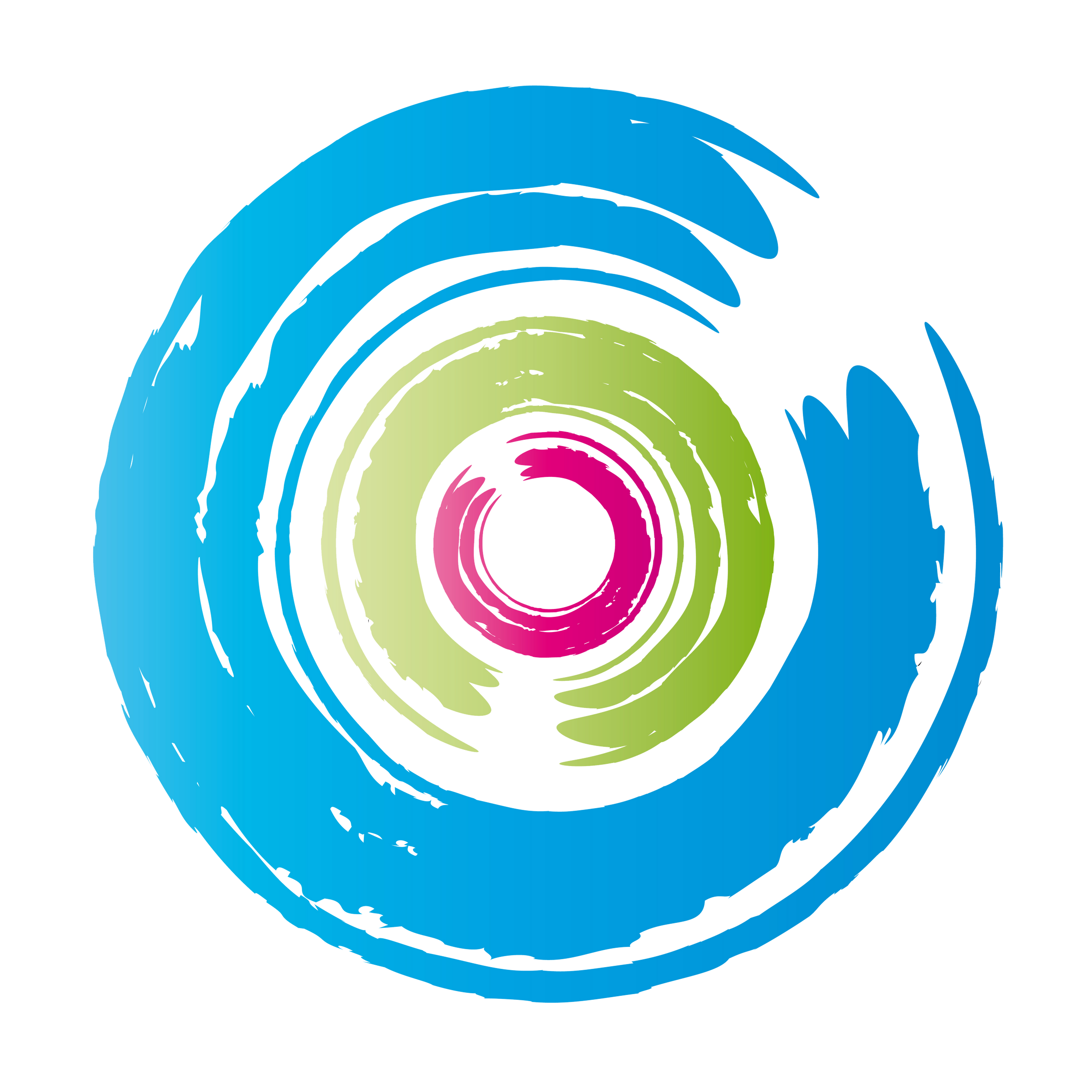 Übung 1
Stellt euch euer Leben als Heilpraktiker(in) für Psychotherapie vor.
Sucht ein paar Bilder, die das symbolisieren ... Urlaub, Familie, Patienten etc. So, wie ihr euch euer künftiges Leben vorstellt.
Erstellt eine Bilddatei im pdf-Format und ladet sie in euren Raum hoch.

www.pixabay.de

Zeit 15 Minuten
Regeln
Pünktlichkeit
effizient arbeiten
nach Anweisung durchführen auch, wenn die Übung schon anders bekannt ist
Feedback ehrlich, konstruktiv ... Sandwichmethode
Übung 2
Erzählt euch kurz, was eurer Visionboard darstellt und warum ihr die Bilder gewählt habt.
Besprecht, wie das Visionboard auf den “Therapeuten” wirkt (nur den Fokus auf das Positive).
Abschließend gibt der Patient ein Feedback, wie er sich JETZT fühlt. 
Zeit 15 Minuten
16            17         18
Dr. Dittmer Institut   I   www.heilpraktiker-psychotherapie-werden.de
Achtsamkeit
Visualisierung
Umstrukturierung
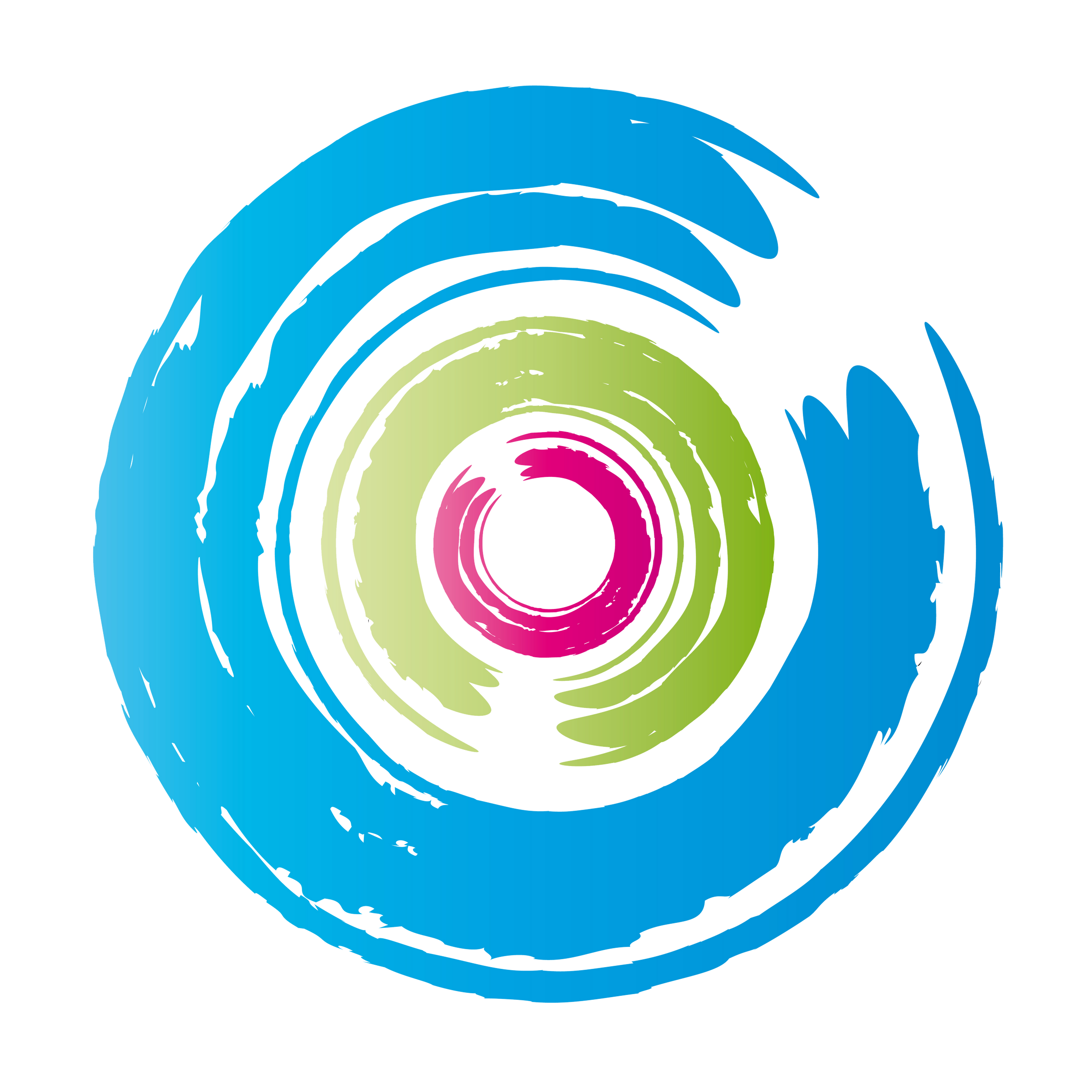 Übungsanweisung
Die Vorbereitung auf den neuen Job sollte nicht nur praktische Aspekte umfassen, sondern auch Maßnahmen zur Stärkung des Selbstbewusstseins und zur Förderung einer positiven Einstellung beinhalten. 

Rolle und Verantwortlichkeiten: Erstellen Sie zu Hause (heimlich) ein Organigramm  .... Namen, Verantwortlichkeiten, Eigenheiten, Freundschaften

Netzwerken und soziale Verbindung: Vielleicht haben Sie Lust, nach ca. einer Woche, einen kleinen Einstand zu geben .. nicht Aufwendiges, nur eine Aufmerksamkeit

Kleidung und Vorbereitung: Überlegen Sie, welches Outfit zum Job passt und Ihre Persönlichkeit (unaufdringlich) widerspiegelt. Legen Sie abends bereit, was Sie am nächsten Tag anziehen wollen.

Notwendige Materialien: Stellen Sie sicher, dass Sie alle notwendigen Materialien, Unterlagen oder technischen Geräte dabei haben.

Entspannungsübungen einplanen: Integrieren Sie kurze Achtsamkeitsübungen oder Atemtechniken in Ihre Morgenroutine, um Ruhe zu bewahren.

Fragen notieren: Notieren Sie sich einige Fragen, die Sie am ersten Tag stellen möchten, um sich aktiv am Arbeitsgespräch zu beteiligen und Ihr Interesse zu zeigen.

Erfolg erinnern: Kleben Sie sich irgendwo einen Klebezettel hin, der Sie immer daran erinnert, welche Erfolge Sie schon erreicht und welche Herausforderungen Sie schon gemeistert haben.
Visualisierung
Sitzung 4: To-Do-Liste
16            17         18
Dr. Dittmer Institut   I   www.heilpraktiker-psychotherapie-werden.de
Achtsamkeit
Visualisierung
Umstrukturierung
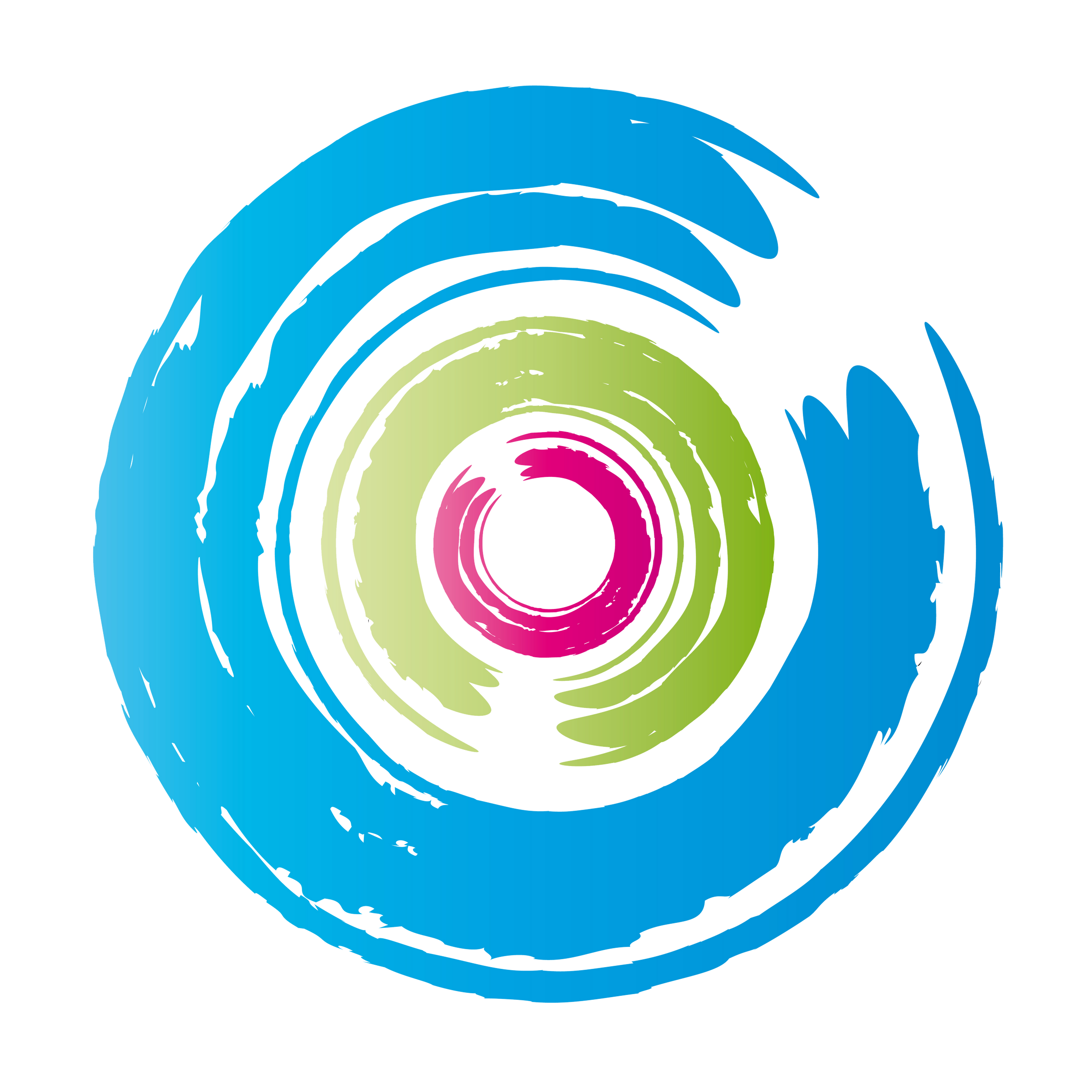 Die kognitive Umstrukturierung, eine Technik der kognitiven Verhaltenstherapie (CBT), zielt darauf ab, negative Denkmuster zu identifizieren und zu verändern, um eine bessere Anpassung an die neue Situation zu fördern.
Umstrukturierung
Schritt 1: Konzentration auf die Atmung
Dabei richtet der Patient seine Aufmerksamkeit auf seinen Atem, spürt die Atembewegungen im Körper und bemerkt, wenn der Geist abschweift.

Schritt 2: Anamnese
Der Patient soll ein wenig über die Situation erzählen, damit er beginnt, sich reinzudenken. Vielleicht tauchen schon erste Glaubenssätze auf, vieleicht erste Mobbingansätze, Erfahrungen.

Schritt 3: Ressourcen heraushören
Da die therapeutische Arbeit ressourcenorientiert ist, ist es wichtig herauszuhören, wie der Patienten seine Herausforderungen in der Vergangenheit gelöst hat.
Sitzung 1: Vorbereitung
16            17         18
Dr. Dittmer Institut   I   www.heilpraktiker-psychotherapie-werden.de
Achtsamkeit
Visualisierung
Umstrukturierung
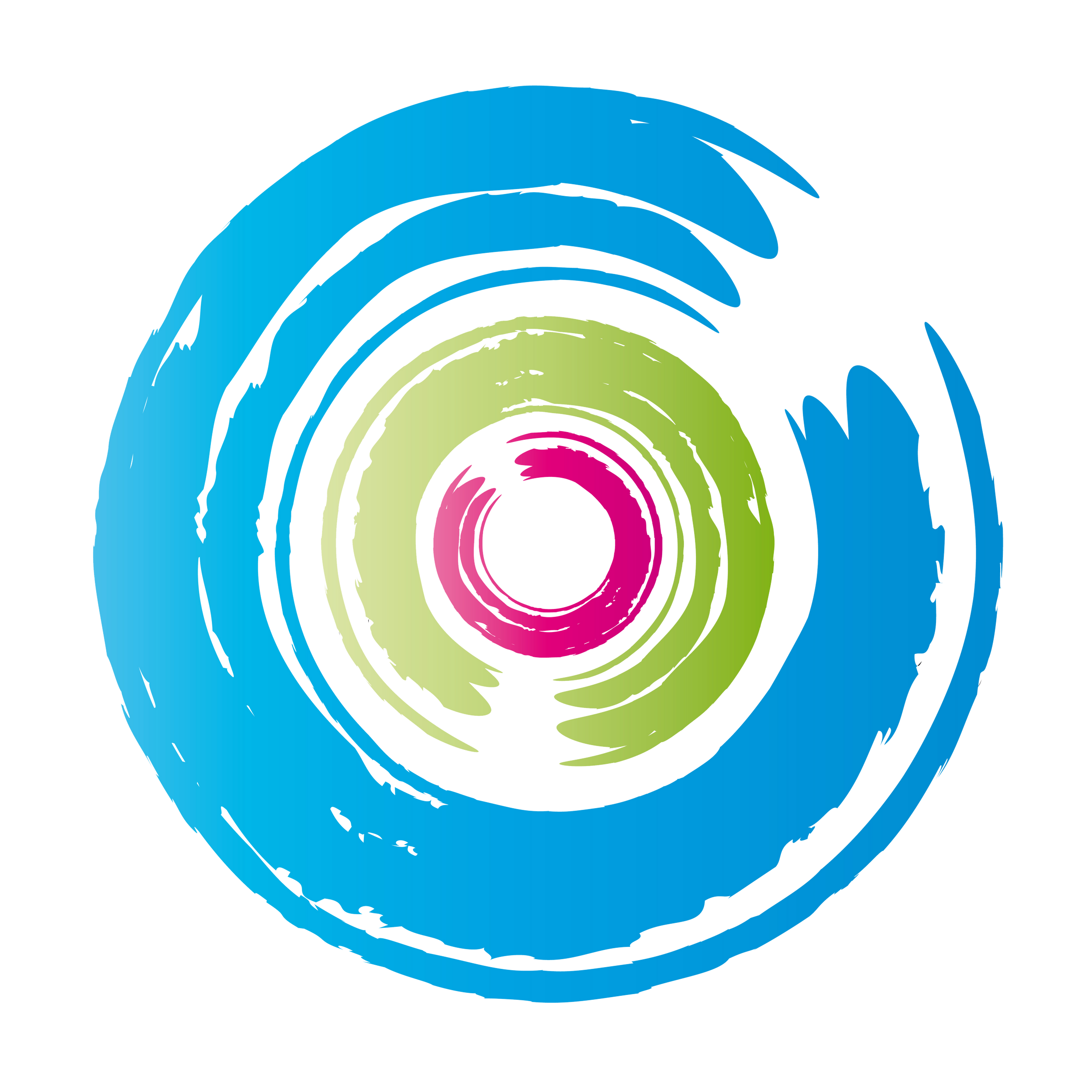 Übungsanweisung
1. Identifikation negativer Gedanken:
Der Therapeut beginnt mit offenen Fragen, um den Patienten zu ermutigen, über seine Gedanken und Gefühle im Zusammenhang mit den Lebensveränderungen zu sprechen. Gemeinsam erstellen sie eine Liste der belastenden Gedanken oder Überzeugungen, die während dieser Sitzung erkundet werden sollen.
Der Therapeut fördert eine offene, nicht-wertende Umgebung, um dem Patienten das Gefühl der Sicherheit zu geben, seine inneren Gedanken zu teilen.

2. Analyse irrationaler Überzeugungen:
Der Therapeut hilft dem Patienten dabei, die identifizierten Gedanken zu analysieren, indem er nach Beweisen oder Beispielen fragt, die diese unterstützen oder widerlegen könnten.
Gemeinsam erkunden Therapeut und Patient, ob die Gedanken auf irrationalen Denkmustern wie Schwarz-Weiß-Denken, Übergeneralisierung oder Katastrophisieren basieren.
Der Fokus liegt darauf, dem Patienten bewusst zu machen, wie bestimmte Denkmuster zu negativen Emotionen und Stress beitragen können.

3. Herausforderung von Denkmustern:
Der Therapeut ermutigt den Patienten dazu, aktiv nach Beweisen zu suchen, die gegen die belastenden Gedanken sprechen.
Gemeinsam analysieren sie alternative Interpretationen oder Perspektiven, um die Unangemessenheit der ursprünglichen Überzeugungen zu verdeutlichen.
Der Therapeut stellt Fragen, die den Patienten dazu anregen, die Wahrhaftigkeit seiner Überzeugungen zu überprüfen und zu hinterfragen.
Umstrukturierung
Sitzung 1: Analyse
19            20         21
Dr. Dittmer Institut   I   www.heilpraktiker-psychotherapie-werden.de
Achtsamkeit
Visualisierung
Umstrukturierung
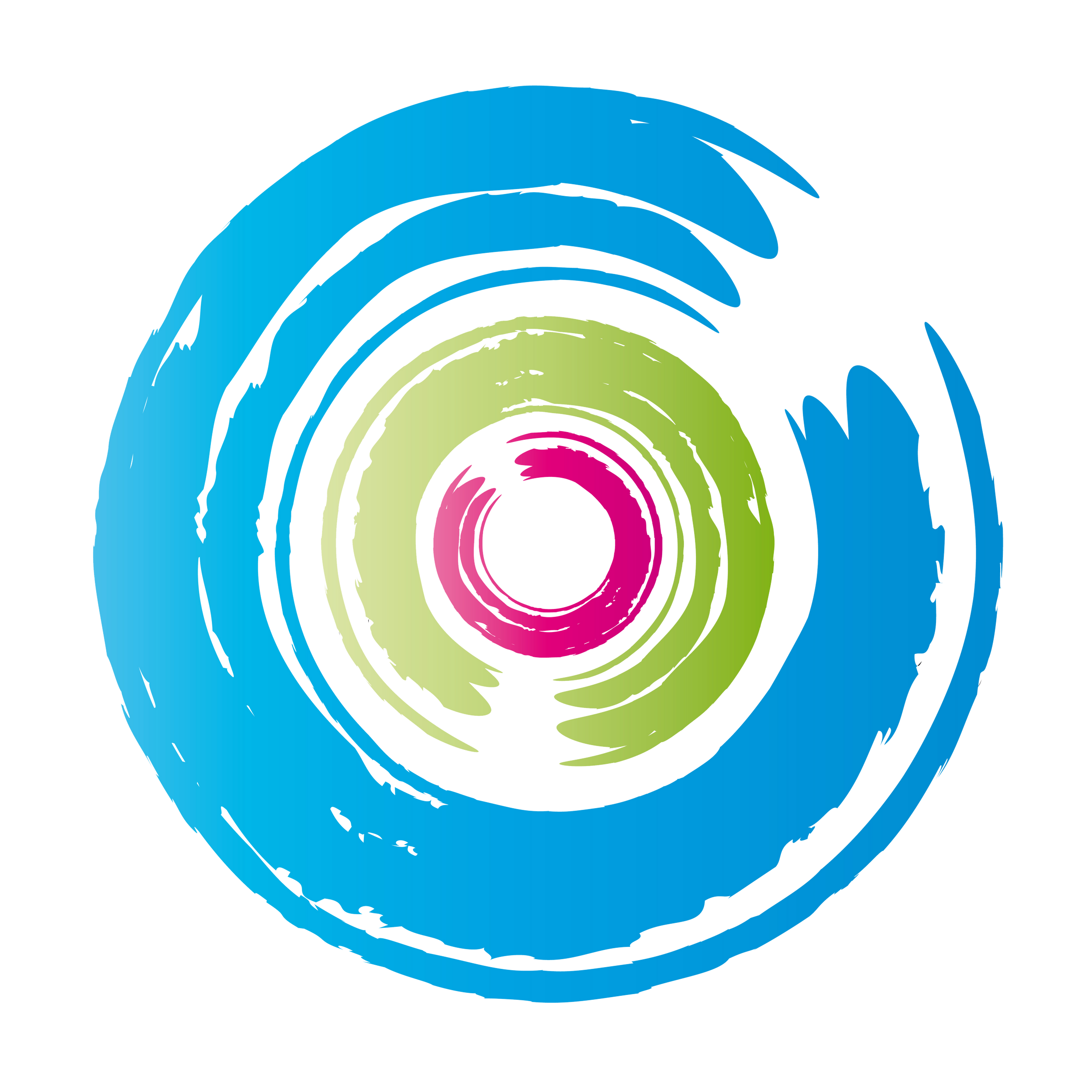 Übungsanweisung
4. Entwicklung realistischer Überzeugungen:
Der Therapeut unterstützt den Patienten bei der Entwicklung von realistischeren und ausgewogeneren Gedanken, die besser mit den tatsächlichen Gegebenheiten übereinstimmen.
Sie identifizieren zusammen positive Aspekte der Veränderungen und erkennen an, dass es mehrere mögliche Interpretationen einer Situation gibt.
Der Fokus liegt darauf, den Patienten dazu zu bringen, realistischere Überzeugungen zu akzeptieren, die zu einer positiveren Sichtweise führen können.

5. Einführung positiver Affirmationen:
Der Therapeut ermutigt den Patienten dazu, positive Affirmationen zu entwickeln, die auf realistischen und unterstützenden Überzeugungen basieren.
Gemeinsam erstellen sie kurze, kraftvolle Sätze, die dem Patienten helfen sollen, sich in schwierigen Momenten zu stärken.
Der Therapeut fördert die regelmäßige Anwendung dieser Affirmationen im Alltag, um positive Denkmuster zu verstärken.

6. Festigung neuer Denkmuster:
Der Therapeut unterstützt den Patienten dabei, die neuen Denkmuster durch kontinuierliche Übung und Anwendung zu festigen.
Sie ermutigen den Patienten, situative Beispiele zu teilen, in denen die neuen Überzeugungen angewendet wurden, und besprechen gemeinsam die Ergebnisse.
Der Fokus liegt darauf, dass der Patient die neuen Denkmuster als effektive Werkzeuge zur Bewältigung von Stress und Veränderungen erlebt und integriert.
Umstrukturierung
Sitzung 2: Denkmuster einführen
19            20         21
Dr. Dittmer Institut   I   www.heilpraktiker-psychotherapie-werden.de
Achtsamkeit
Visualisierung
Umstrukturierung
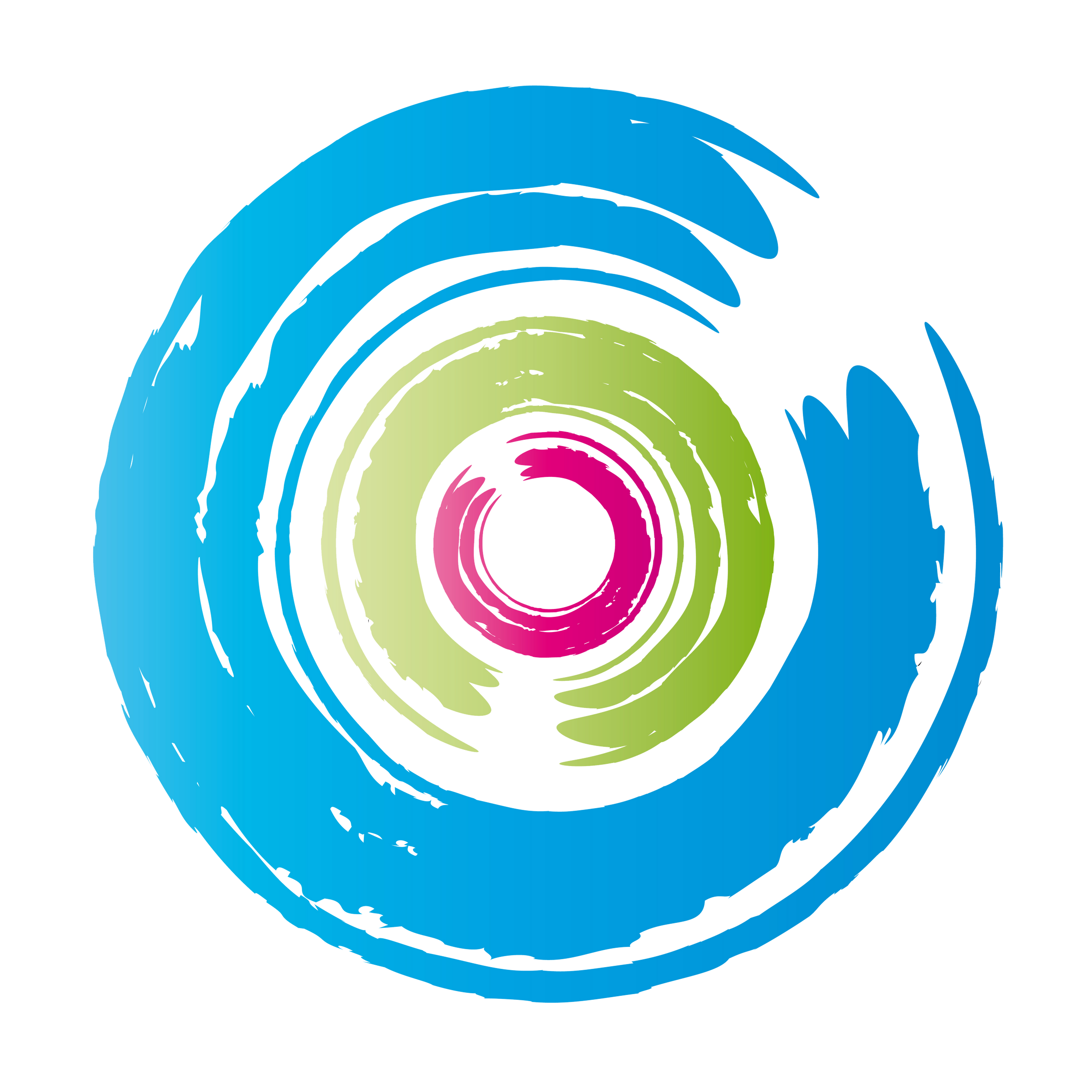 Hausausfgabe
Fertigen Sie eine Gedankentagebuch an. Notieren Sie z.B.  Folgendes:

Notieren Sie den Zeitpunkt, zu dem der negative Gedanke auftrat.
Beschreiben Sie die Situation, die den negativen Gedanken ausgelöst hat. Welche Umstände oder Ereignisse fanden statt?
Schreiben Sie die konkreten Gedanken oder Überzeugungen auf, die in diesem Moment aufgetaucht sind. Welche Selbstzweifel oder negativen Annahmen haben sich manifestiert?
Notieren Sie die damit verbundenen Emotionen. Wie haben Sie sich gefühlt? Waren es Angst, Frustration, Traurigkeit?
Analysieren Sie, ob es irrationale Überzeugungen oder kognitive Verzerrungen in Ihren Gedanken gibt. Welche Denkmuster könnten dazu beitragen?

Entwickeln Sie alternative, realistischere Perspektiven zu den identifizierten Gedanken. Welche positiven Aspekte oder Gegenargumente gibt es?
Formulieren Sie positive Affirmationen, die den neuen, realistischeren Überzeugungen entsprechen. Wie können Sie konstruktive und unterstützende Gedanken formulieren?
Überlegen Sie, welche bewährten Bewältigungsstrategien Sie in ähnlichen Situationen bereits erfolgreich angewendet haben oder welche neuen Strategien Sie versuchen können.
Geben Sie an, wie Ihre Stimmung nach der Anwendung neuer Denkmuster oder Bewältigungsstrategien beeinflusst wurde. Hat sich die Stimmung verbessert?
Umstrukturierung
Sitzung 2: Denkmuster festigen
19            20         21
Dr. Dittmer Institut   I   www.heilpraktiker-psychotherapie-werden.de
Achtsamkeit
Visualisierung
Umstrukturierung
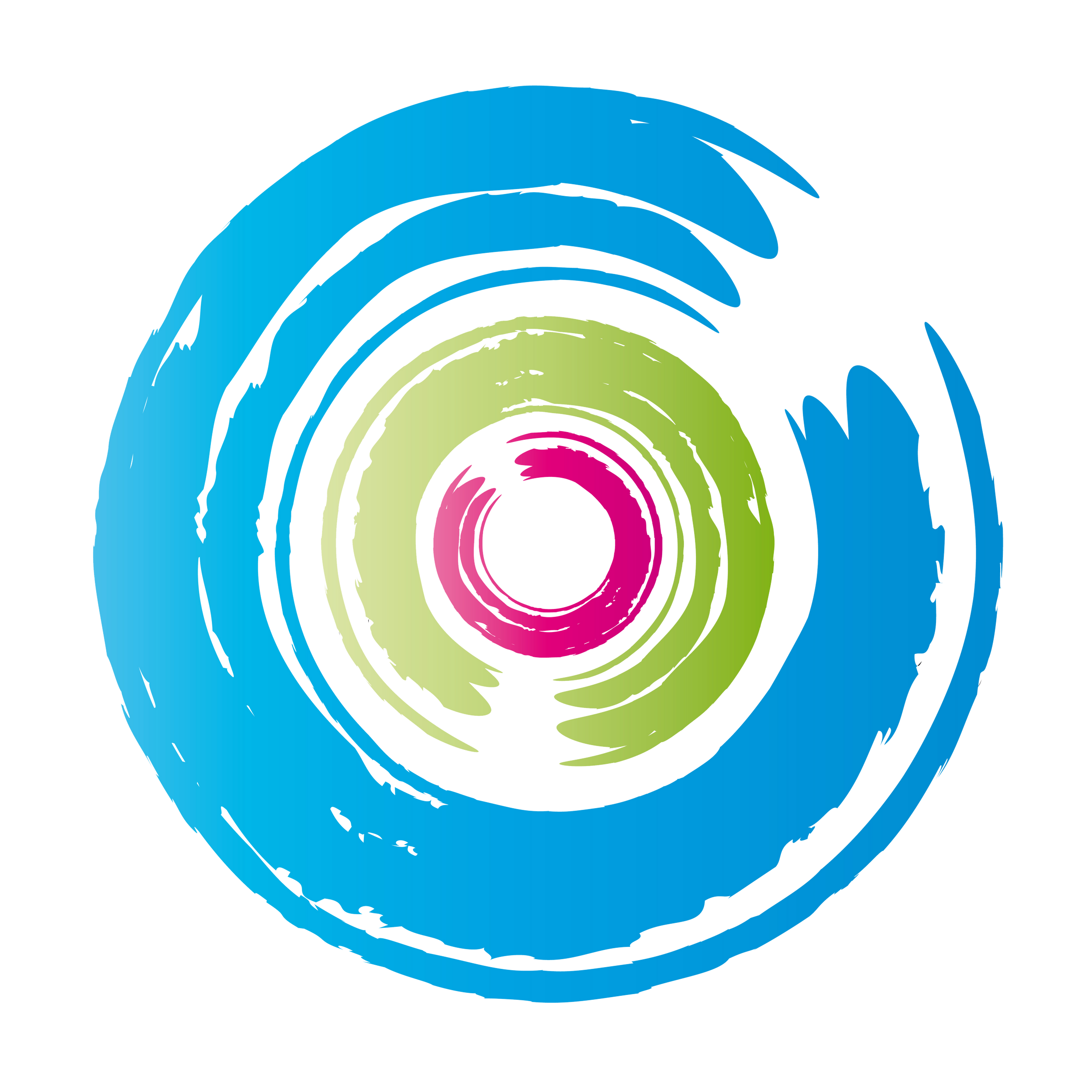 Auswertung der Hausaufgabe
Das Gedankentagebuch kann in der folgenden Therapiesitzung genutzt werden, um die introspektiven Fortschritte der Patienten zu verstehen und gezielte Interventionen zu planen. 

Reflektion über Muster:
Wiederkehrende Muster oder Themen erkennen. Fragen Sie nach, ob bestimmte Situationen oder Auslöser regelmäßig auftreten und wie sie die emotionale Reaktion beeinflussen.

Stärkung positiver Überzeugungen:
Konzentrieren Sie sich auf die im Tagebuch formulierten positiven Überzeugungen. Ermutigen Sie den Patienten, diese weiter zu stärken und zu überlegen, wie sie in seinem täglichen Denken verankert werden können. Vielleicht einen visuellen Anker setzen.

Bewältigungsstrategien überprüfen:
Überprüfen Sie, welche Bewältigungsstrategien im Gedankentagebuch wirksam waren. Identifizieren Sie gemeinsam neue Strategien oder Variationen, die der Patient in ähnlichen Situationen anwenden kann.

Übungen zur Integration im Alltag:
Besprechen Sie mit dem Patienten, wie er die neuen Denkmuster und Bewältigungsstrategien in seinen Alltag integrieren kann. Ermutigen Sie dazu, konkrete Situationen zu identifizieren, in denen diese angewendet werden können
Umstrukturierung
Sitzung 3: Reflexion
22          23         24
Dr. Dittmer Institut   I   www.heilpraktiker-psychotherapie-werden.de
Achtsamkeit
Visualisierung
Umstrukturierung
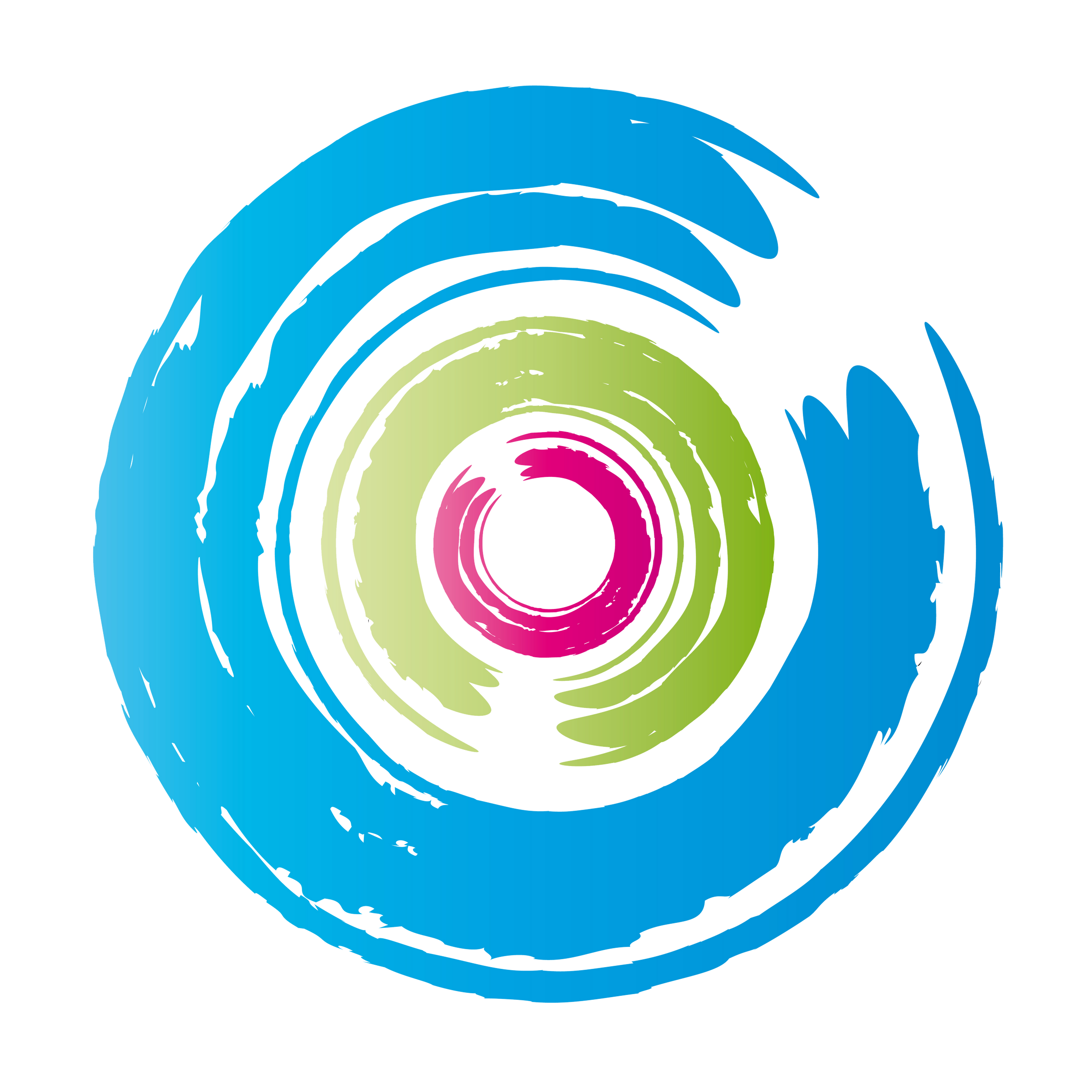 Folgende Situation: 

Der Patient ist umgezogen in eine neue Stadt, ist schüchtern kennt niemanden und kommt irgendwie nicht so recht an. Er zieht sich zurück und vereinsamt.
Regeln
Pünktlichkeit
effizient arbeiten
nach Anweisung durchführen auch, wenn die Übung schon anders bekannt ist
Feedback ehrlich, konstruktiv ... Sandwichmethode
Übung 1
Besprechen Sie gemeinsam, welche Symptome auftreten könnten, wenn es sich um eine Anpassungsstörung handelt. Zeit 5 Minuten
Übung 2
Führt die erste und zweite Sitzung der kognitiven Umstrukturierung als Rollenspiel durch. 
Einer ist der Therapeut, einer der Patient. Versucht euch sehr genau in eure Rollen einzudenken. Zeit 30 Minuten.
22          23         24
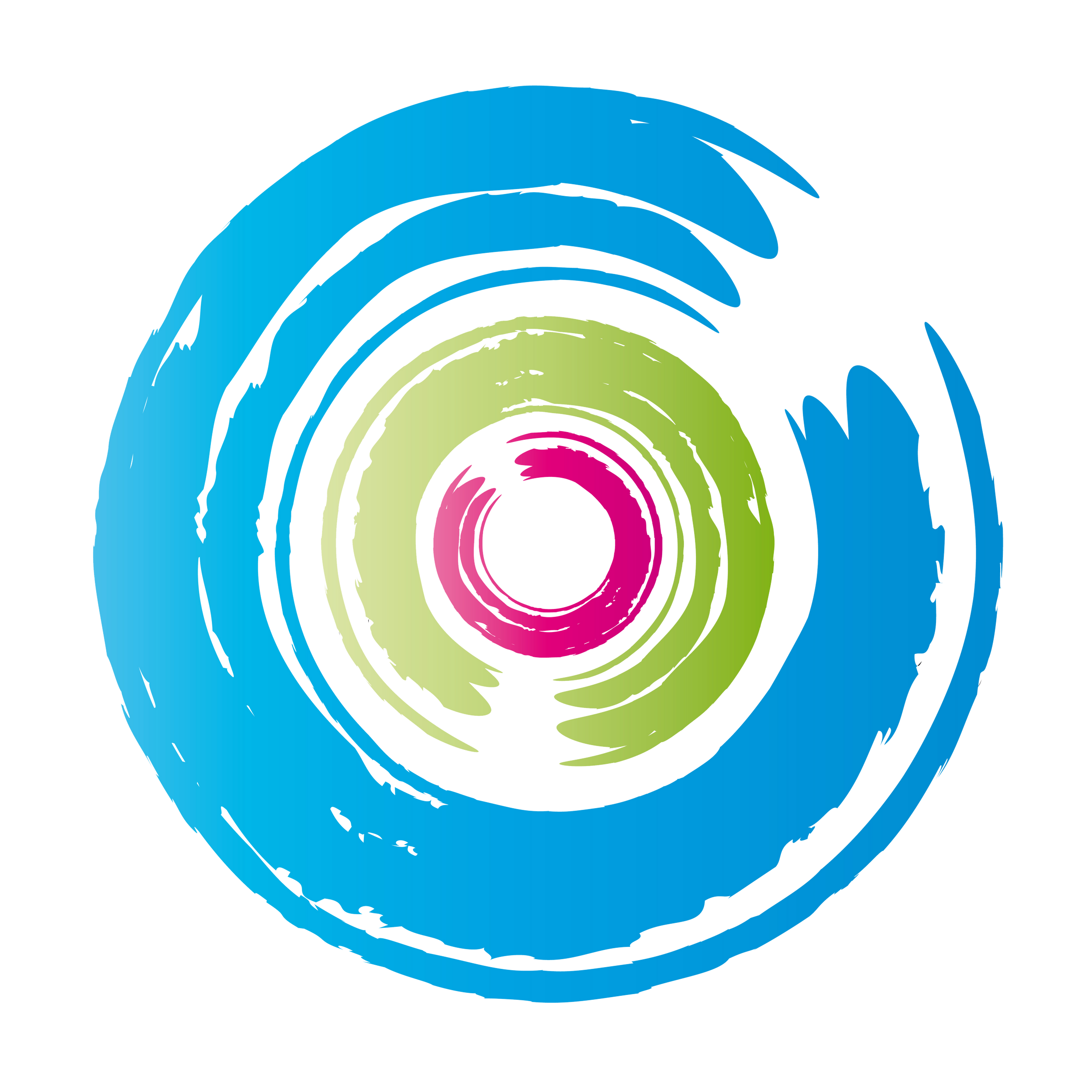 Atemübungen
Zeitmangement
Selbstfürsorge
TEIL 2
Dr. Dittmer Institut   I   www.heilpraktiker-psychotherapie-werden.de
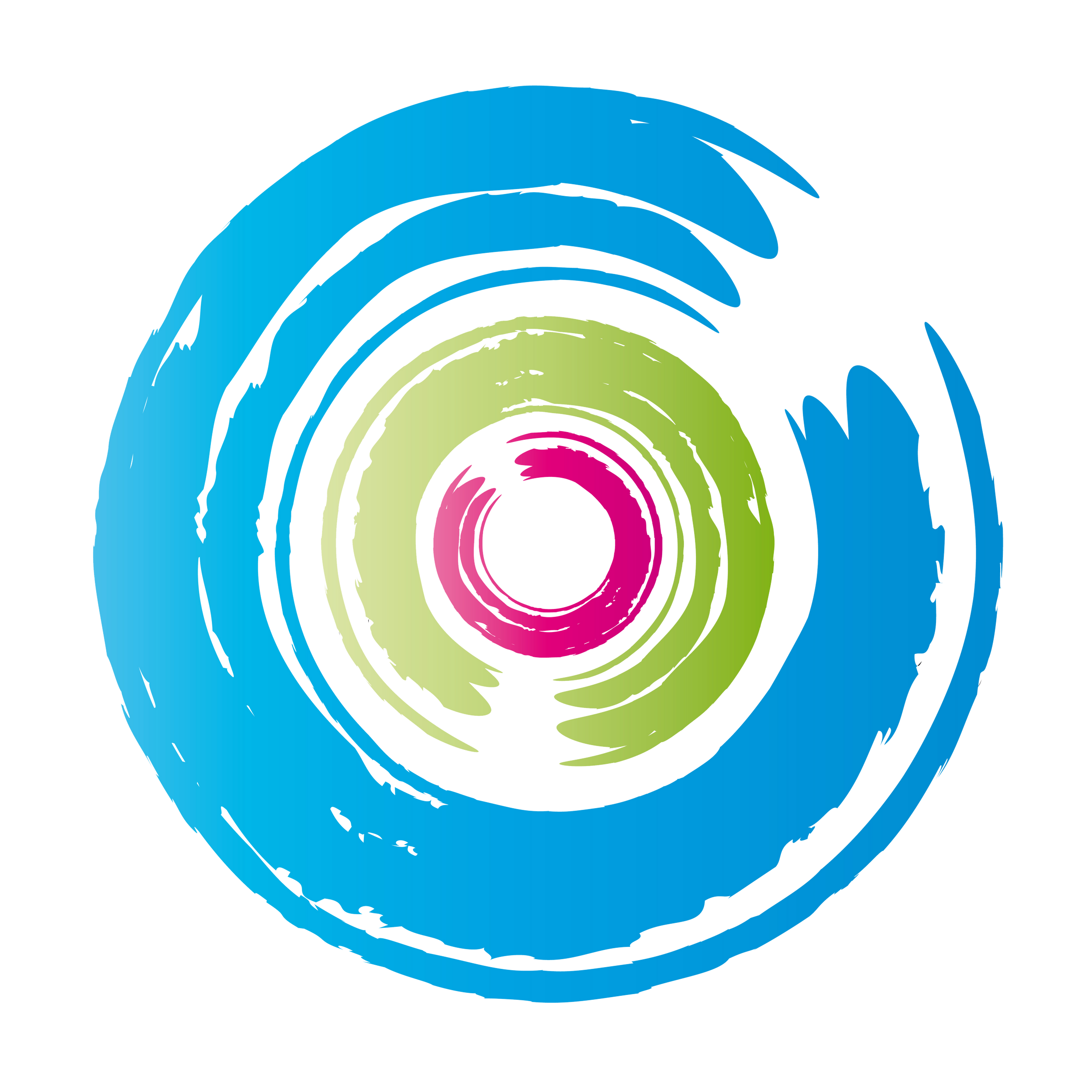 Atemübungen
Zeitmangement
Selbstfürsorge
Gründe für den Einsatz von Atemübungen
Durch die regelmäßige Praxis von Atemübungen als Teil der Achtsamkeitspraktik können Patienten mit Anpassungsstörungen ihre Fähigkeiten zur Stressbewältigung verbessern, die emotionale Regulation stärken und eine tiefere Verbindung zum gegenwärtigen Moment entwickeln.

Verbindung zum gegenwärtigen Moment:
Atemübungen fördern die Achtsamkeit, indem sie den Fokus auf den gegenwärtigen Moment lenken. Der Atem ist immer im Hier und Jetzt, und das Bewusstsein dafür unterstützt die Praxis der Achtsamkeit.

Beruhigung des Nervensystems:
Gezielte Atemübungen, wie tiefe Bauchatmung oder die 4-7-8 Atemtechnik, können das parasympathische Nervensystem stimulieren, was zu Entspannung und Stressreduktion führt. Dies ist besonders relevant für Patienten mit Anpassungsstörungen, die oft mit Stress und Unsicherheit verbunden sind.

Reduzierung von Ängsten und Sorgen:
Atemübungen können dazu beitragen, die Gedanken zu beruhigen und Ängste zu reduzieren. Die bewusste Lenkung der Aufmerksamkeit auf den Atem ermöglicht es, sich von belastenden Gedanken zu distanzieren.
Atemübungen
22          23         24
Dr. Dittmer Institut   I   www.heilpraktiker-psychotherapie-werden.de
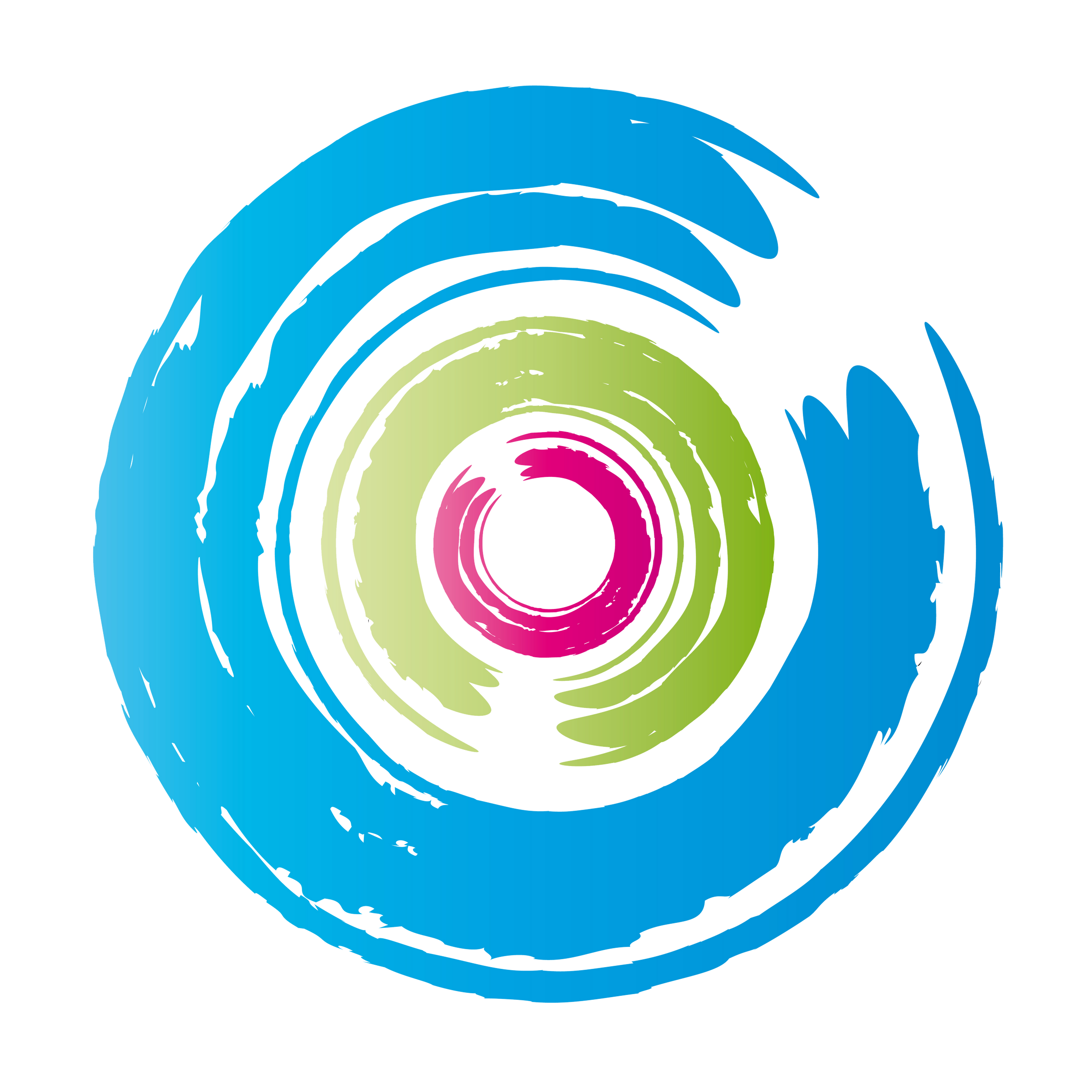 Atemübungen
Zeitmangement
Selbstfürsorge
Gründe für den Einsatz von Atemübungen
Reduzierung von Ängsten und Sorgen:
Atemübungen können dazu beitragen, die Gedanken zu beruhigen und Ängste zu reduzieren. Die bewusste Lenkung der Aufmerksamkeit auf den Atem ermöglicht es, sich von belastenden Gedanken zu distanzieren.

Körperliche Sensationen erkennen:
Durch die Konzentration auf den Atem können Patienten lernen, auf subtile körperliche Sensationen zu achten. Dies fördert die Körperwahrnehmung, was wiederum hilfreich sein kann, um Stressreaktionen zu erkennen und zu regulieren.

Stärkung der Selbstregulation:
Atemübungen unterstützen die Fähigkeit zur Selbstregulation. Patienten können lernen, ihren Atem bewusst zu steuern, was ihnen ein Werkzeug zur Bewältigung von Stresssituationen gibt.

Einfache Durchführbarkeit:
Atemübungen sind einfach durchzuführen und erfordern keine spezielle Ausrüstung. Patienten können sie jederzeit und überall anwenden, was sie zu einer praktikablen und leicht zugänglichen Achtsamkeitspraxis macht.

Fokussierung auf das Hier und Jetzt:
Anpassungsstörungen sind oft mit Sorgen über die Zukunft oder Bedauern über die Vergangenheit verbunden. Atemübungen helfen dabei, die Aufmerksamkeit auf den gegenwärtigen Moment zu lenken und sich von diesen belastenden Gedanken zu lösen.
Atemübungen
25          26         27
Tiefe Bauchatmung:
Setzen Sie sich bequem hin oder legen Sie sich hin.
Legen Sie eine Hand auf Ihre Brust und die andere auf Ihren Bauch.
Atmen Sie tief durch die Nase ein, lassen Sie dabei Ihren Bauch aufgehen.
Atmen Sie langsam durch den Mund aus, spüren Sie, wie sich Ihr Bauch wieder senkt.
Wiederholen Sie dies für 5-10 Atemzüge.
4-7-8 Atemtechnik:
Schließen Sie den Mund und atmen Sie durch die Nase ein, während Sie bis vier zählen.
Halten Sie den Ataem an und zählen Sie bis sieben.
Atmen Sie langsam durch den Mund aus, zählen Sie bis acht.
Wiederholen Sie dies für mehrere Zyklen.
Nasenatmung (Nadi Shodhana):
Schließen Sie abwechselnd ein Nasenloch mit dem Daumen.
Atmen Sie durch das offene Nasenloch ein, halten Sie den Atem kurz an.
Schließen Sie das andere Nasenloch und atmen Sie durch das erste aus.
Wechseln Sie die Seiten und wiederholen Sie dies für 5-10 Minuten.
Achtsame Atemzüge zählen:
Konzentrieren Sie sich auf Ihren Atem.
Zählen Sie jeden Atemzug, beginnend bei eins.
Wenn Sie abgelenkt werden, kehren Sie sanft zu eins zurück.
Erhöhen Sie allmählich die Zahl der Atemzüge, die Sie zählen.
Atemfokussierung mit Mantra:
Wählen Sie ein beruhigendes Mantra, wie "Frieden" oder "Gelassenheit".
Atmen Sie ein, während Sie das Mantra innerlich wiederholen.
Atmen Sie aus und wiederholen Sie das Mantra.
Vertiefen Sie die Entspannung mit jedem Atemzug.
Atembeobachtung ohne Veränderung:
Setzen Sie sich in eine bequeme Position.
Achten Sie nur auf Ihren Atem, ohne ihn zu verändern.
Beobachten Sie den natürlichen Fluss des Ein- und Ausatmens.
Lassen Sie Gedanken vorbeiziehen, ohne sich daran zu heften.
Atemkreislaufvisualisierung:
Schließen Sie die Augen und visualisieren Sie einen Kreislauf mit jedem Atemzug.
Stellen Sie sich vor, wie der Atem ein- und ausströmt, einen endlosen Kreis bildend.
Konzentrieren Sie sich auf die kontinuierliche Bewegung des Atems im Kreislauf.
Atemzentrierung im Hier und Jetzt:
Atmen Sie bewusst ein und sagen Sie leise "Hier".
Atmen Sie bewusst aus und sagen Sie leise "Jetzt".
Lenken Sie Ihre Aufmerksamkeit immer wieder auf diesen Moment.
Dr. Dittmer Institut   I   www.heilpraktiker-psychotherapie-werden.de
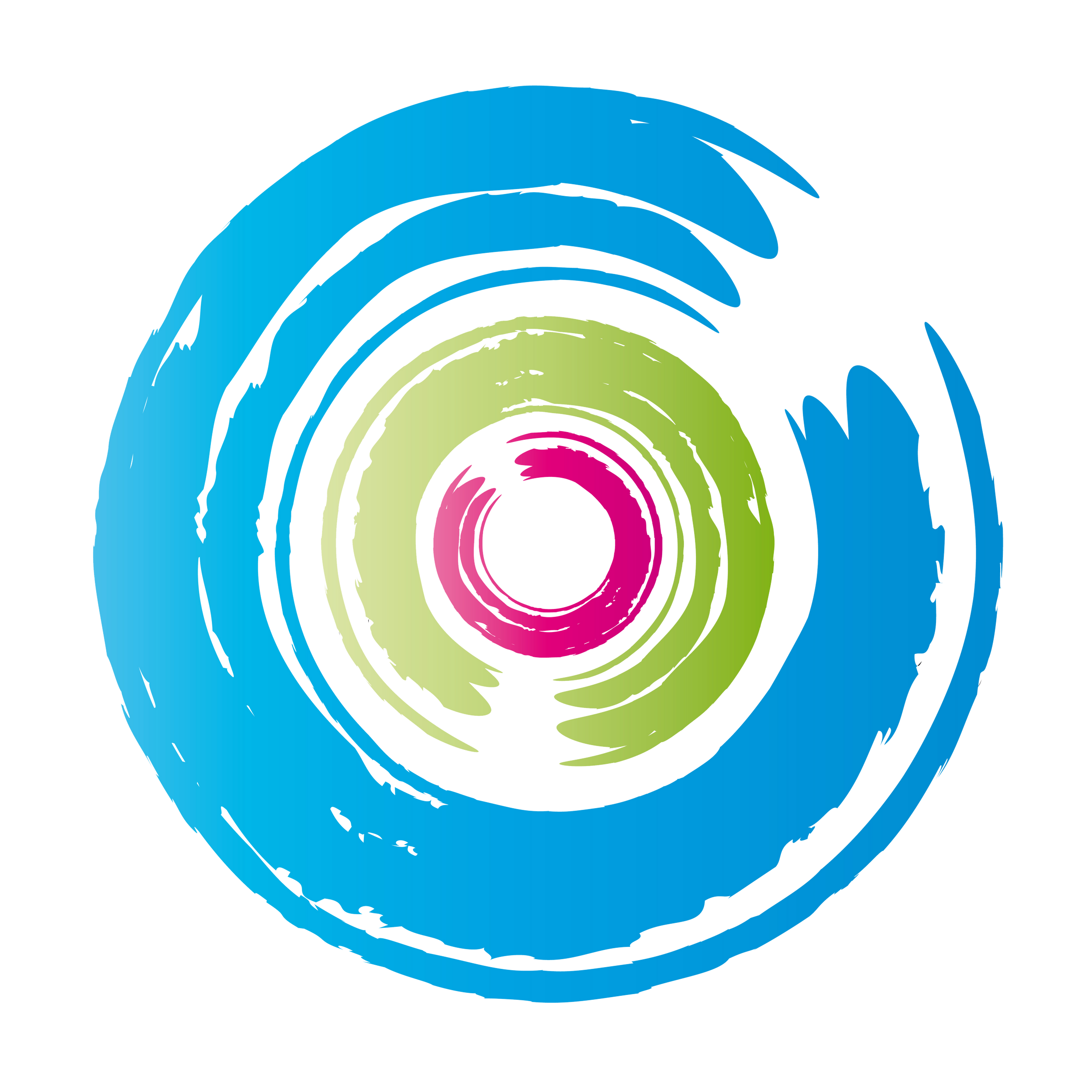 Atemübungen
Zeitmangement
Selbstfürsorge
Übung 1
Lest euch  abwechselnd die Übungen so vor, als würdet ihr sie dem Patienten erklären und führt sie gemeinsam durch. Der “Therapeut” achtet jeweils auf die Zeit. 
Exploriert die Wirkung. 

Solltet ihr sehr entspannt sein, könnt ihr zwischendurch ein paar Hockstrecksprünge machen ;-)

Zeit 30 Minuten
Regeln
Pünktlichkeit
effizient arbeiten
nach Anweisung durchführen auch, wenn die Übung schon anders bekannt ist
Feedback ehrlich, konstruktiv ... Sandwichmethode
25         26         27
Dr. Dittmer Institut   I   www.heilpraktiker-psychotherapie-werden.de
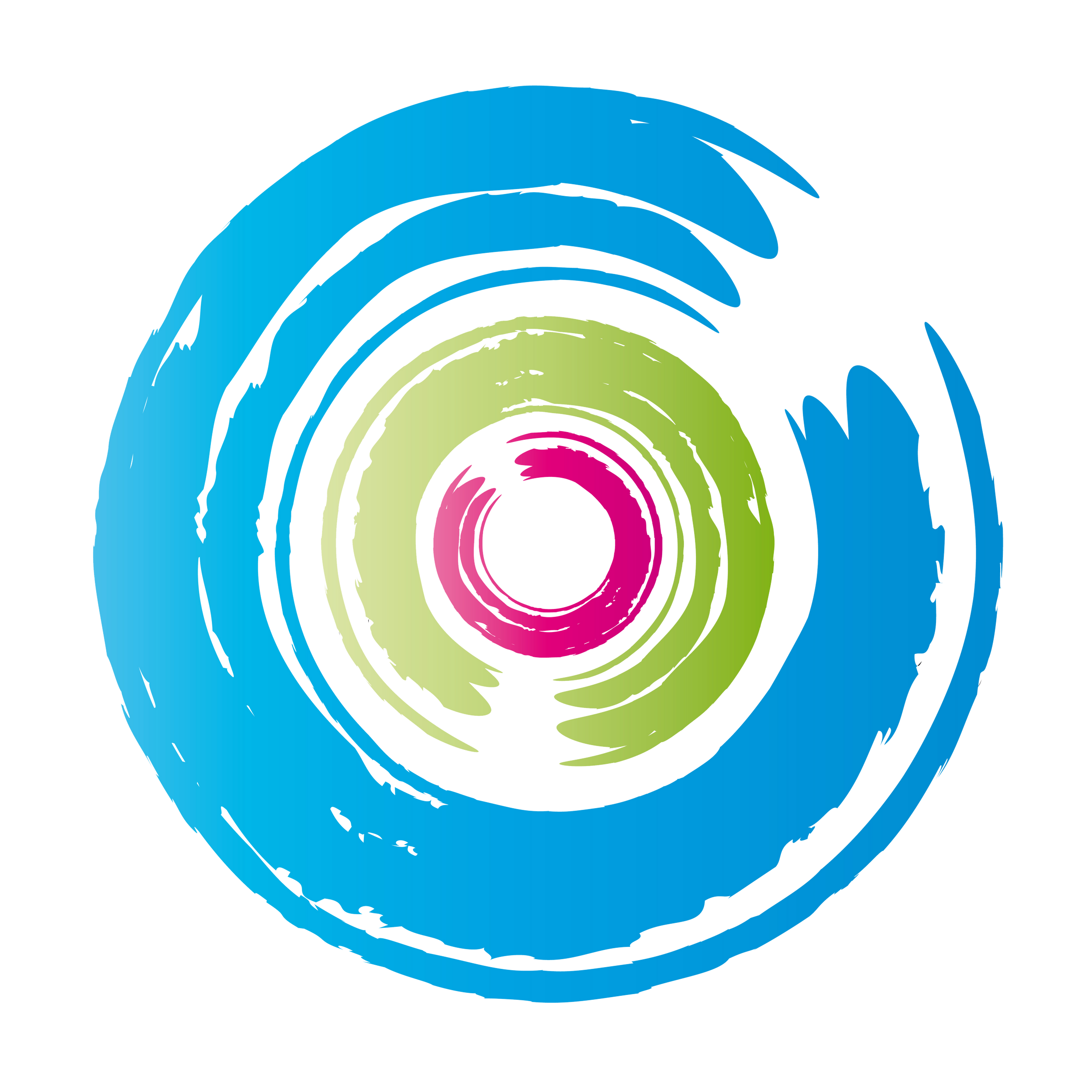 Überforderung:
Ein unstrukturierter Tagesablauf und die Anhäufung von Aufgaben können zu einem Gefühl der Überforderung führen
Stress und Druck:
Der Mangel an effektivem Zeitmanagement kann zu chronischem Stress und dem Gefühl von Zeitdruck führen.
Unrealistische Erwartungen:
Wenn unrealistische Ziele oder Erwartungen bezüglich der zu erledigenden Aufgaben gesetzt werden, kann dies zu Anspannung und Enttäuschung führen.
Fehlende Selbstpflege:
Das Vernachlässigen von Selbstpflegeaktivitäten aufgrund von Zeitmangel kann zu physischer und emotionaler Erschöpfung beitragen.
Mangelnde Flexibilität:
Eine zu rigide Zeitplanung ohne Berücksichtigung unvorhergesehener Ereignisse kann zu Stress und Frustration führen.
Atemübungen
Zeitmangement
Selbstfürsorge
Zeitmanagement am Beispiel junger Mütter
Ursachen für Anpassungsstörungen aufgrund von Problemen mit dem Zeitmanagement
Zeitmanagement
Schritt 1
Frage an den Patienten
“Schauen Sie sich alle Zettel an und kleben Sie mit Klebezettel weitere Beobachtungen aus Ihrem Alltag dazu!

Sport, Zeit für sich, Erwartungen an sich, von anderen, an andere, Tagesplan - Flexibilität ...”
25         26         27
Dr. Dittmer Institut   I   www.heilpraktiker-psychotherapie-werden.de
Anhaltende Erschöpfung
Angst und Unruhe
Soziale Isolation
Gesundheits-probleme
Gedächtnis-
probleme
Leistungsabfall
Konzentrationsprobleme
Gefühl der Hilflosigkeit
Gefühl von Überwältigung
Selbstwert-probleme
Stimmungs-schwankungen
Reizbarkeit
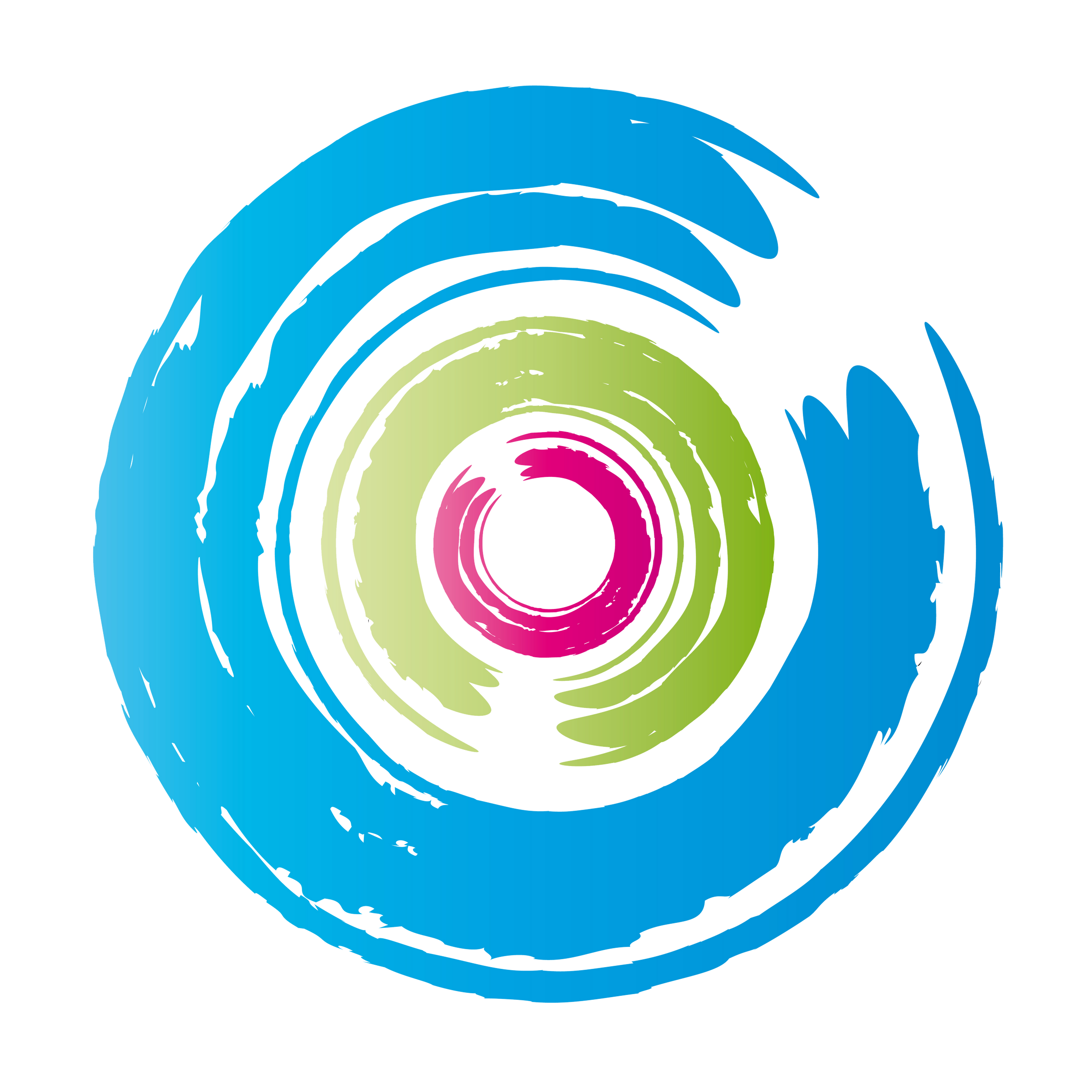 Überforderung:
Ein unstrukturierter Tagesablauf und die Anhäufung von Aufgaben können zu einem Gefühl der Überforderung führen
Stress und Druck:
Der Mangel an effektivem Zeitmanagement kann zu chronischem Stress und dem Gefühl von Zeitdruck führen.
Unrealistische Erwartungen:
Wenn unrealistische Ziele oder Erwartungen bezüglich der zu erledigenden Aufgaben gesetzt werden, kann dies zu Anspannung und Enttäuschung führen.
Fehlende Selbstpflege:
Das Vernachlässigen von Selbstpflegeaktivitäten aufgrund von Zeitmangel kann zu physischer und emotionaler Erschöpfung beitragen.
Mangelnde Flexibilität:
Eine zu rigide Zeitplanung ohne Berücksichtigung unvorhergesehener Ereignisse kann zu Stress und Frustration führen.
Atemübungen
Zeitmangement
Selbstfürsorge
Zeitmanagement am Beispiel junger Mütter
Ursachen für Anpassungsstörungen aufgrund von Problemen mit dem Zeitmanagement
Zeitmanagement
Schritt 2
Frage an den Patienten
“Kleben Sie Symptome, die auch bei Ihnen wahrzunehmen sind ebenfalls (mit einer anderen Farbe) dazu!”

Wichtig: Halte als Therapeut(in) eine größere Auswahl an möglichen Symptomen auf Klebezetteln bereit
28        29         30
Dr. Dittmer Institut   I   www.heilpraktiker-psychotherapie-werden.de
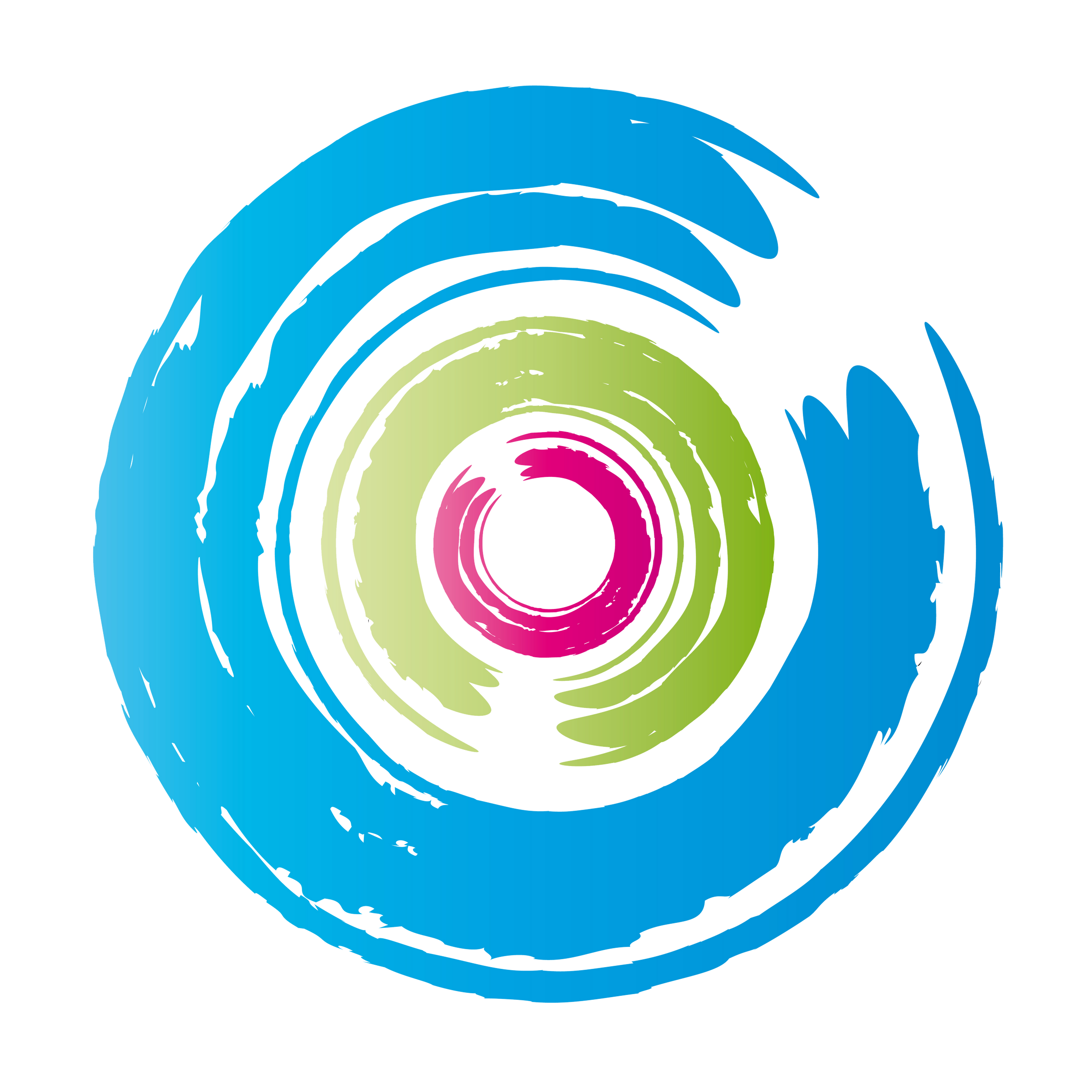 Atemübungen
Zeitmangement
Selbstfürsorge
Eisenhower-Matrix
Die Eisenhower-Matrix zur Priorisierung ist ein leistungsstarkes Werkzeug, das dabei hilft, Aufgaben und Aktivitäten auf kluge und effiziente Weise zu organisieren. 

Benannt nach dem ehemaligen US-Präsidenten Dwight D. Eisenhower, der für seine außergewöhnliche Fähigkeit zur Zeit- und Aufgabenverwaltung bekannt war, ermöglicht diese Methode, Klarheit über das, was wir tun müssen, zu gewinnen, und gibt uns die Werkzeuge, um unsere Zeit und Energie auf die Dinge zu konzentrieren, die am meisten zählen. 

Die Eisenhower-Matrix basiert auf zwei grundlegenden Kriterien: Dringlichkeit und Wichtigkeit. Indem wir unsere Aufgaben nach diesen Kriterien bewerten, können wir sie in vier Quadranten einteilen:
Zeitmanagement
28         29         30
Dr. Dittmer Institut   I   www.heilpraktiker-psychotherapie-werden.de
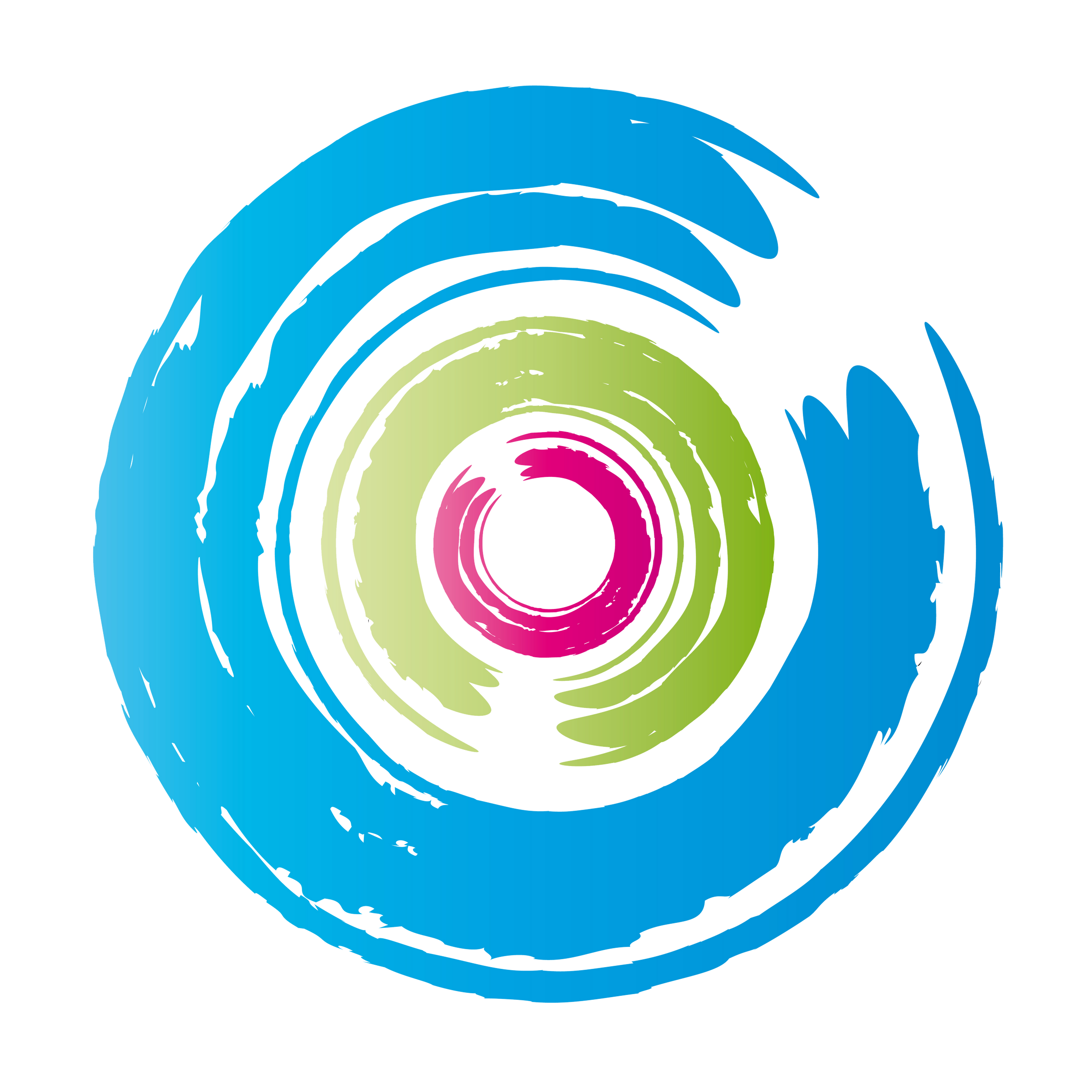 Atemübungen
Zeitmangement
Selbstfürsorge
Eisenhower-Matrix
Dringliche Aufgaben > sofortige Aufmerksamkeit, von äußeren Faktoren wie Terminen oder Deadlines bestimmt werden Wichtige Aufgaben > langfristig, haben einen bedeutenden Einfluss auf deine Ziele und Prioritäten
Zeitmanagement
Quadrant 1 (Dringlich und Wichtig): 
In diesem Quadranten findest du Aufgaben, die sowohl dringlich als auch wichtig sind. Diese sollten zuerst erledigt werden, da sie unmittelbare Auswirkungen haben und langfristige Ziele unterstützen.
28         29         30
Dr. Dittmer Institut   I   www.heilpraktiker-psychotherapie-werden.de
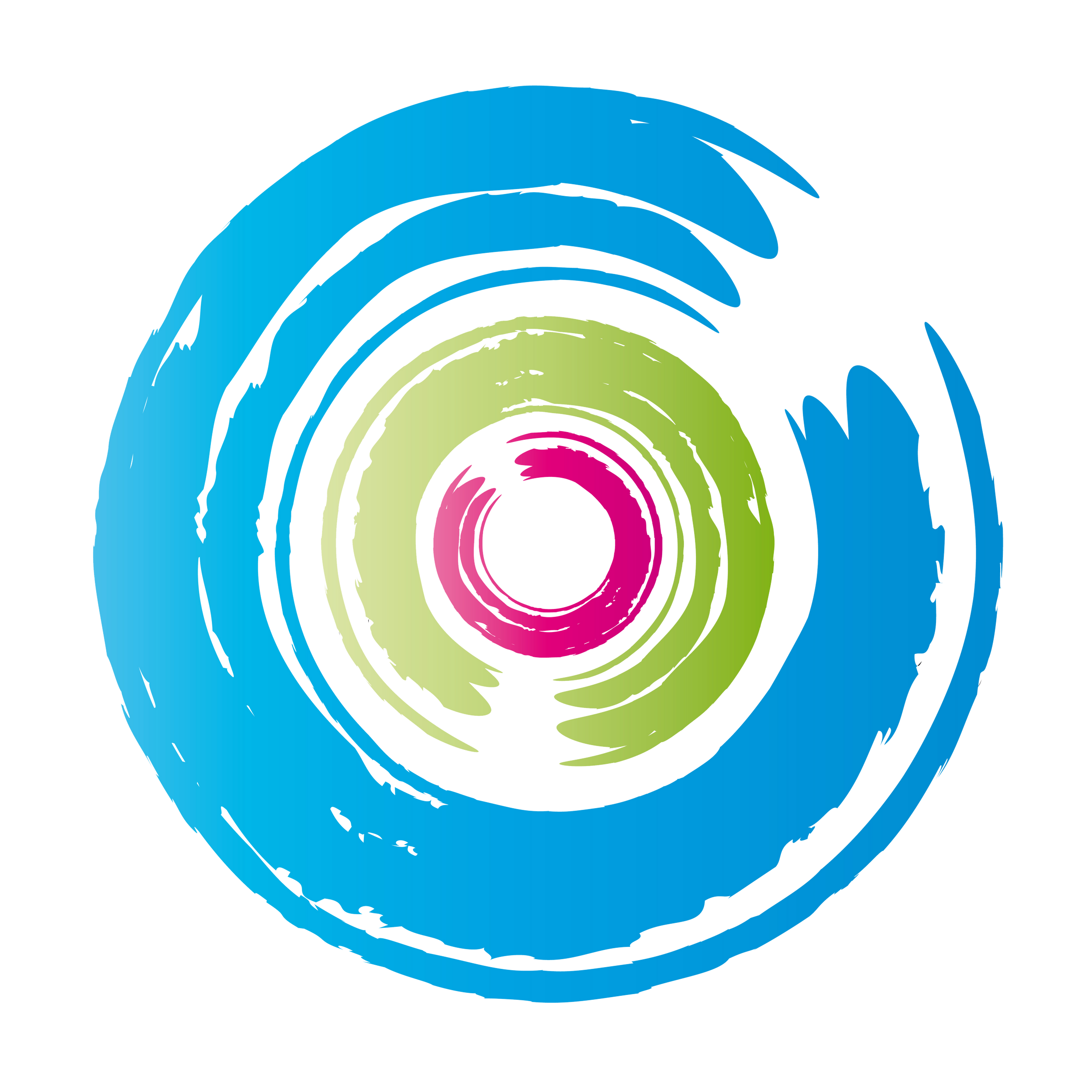 Atemübungen
Zeitmangement
Selbstfürsorge
Eisenhower-Matrix
Dringliche Aufgaben > sofortige Aufmerksamkeit, von äußeren Faktoren wie Terminen oder Deadlines bestimmt werden Wichtige Aufgaben > langfristig, haben einen bedeutenden Einfluss auf deine Ziele und Prioritäten
Zeitmanagement
Quadrant 1 (Dringlich und Wichtig): 
In diesem Quadranten findest du Aufgaben, die sowohl dringlich als auch wichtig sind. Diese sollten zuerst erledigt werden, da sie unmittelbare Auswirkungen haben und langfristige Ziele unterstützen.
Quadrant 2 (Nicht dringlich, aber wichtig): 
Hier sind Aufgaben, die wichtig, aber nicht dringlich sind. 
Diese Aufgaben erfordern Planung und Prävention. Sie sollten langfristig angegangen werden und haben oft den größten Einfluss auf deine Ziele und Prioritäten.
31         32         33
Dr. Dittmer Institut   I   www.heilpraktiker-psychotherapie-werden.de
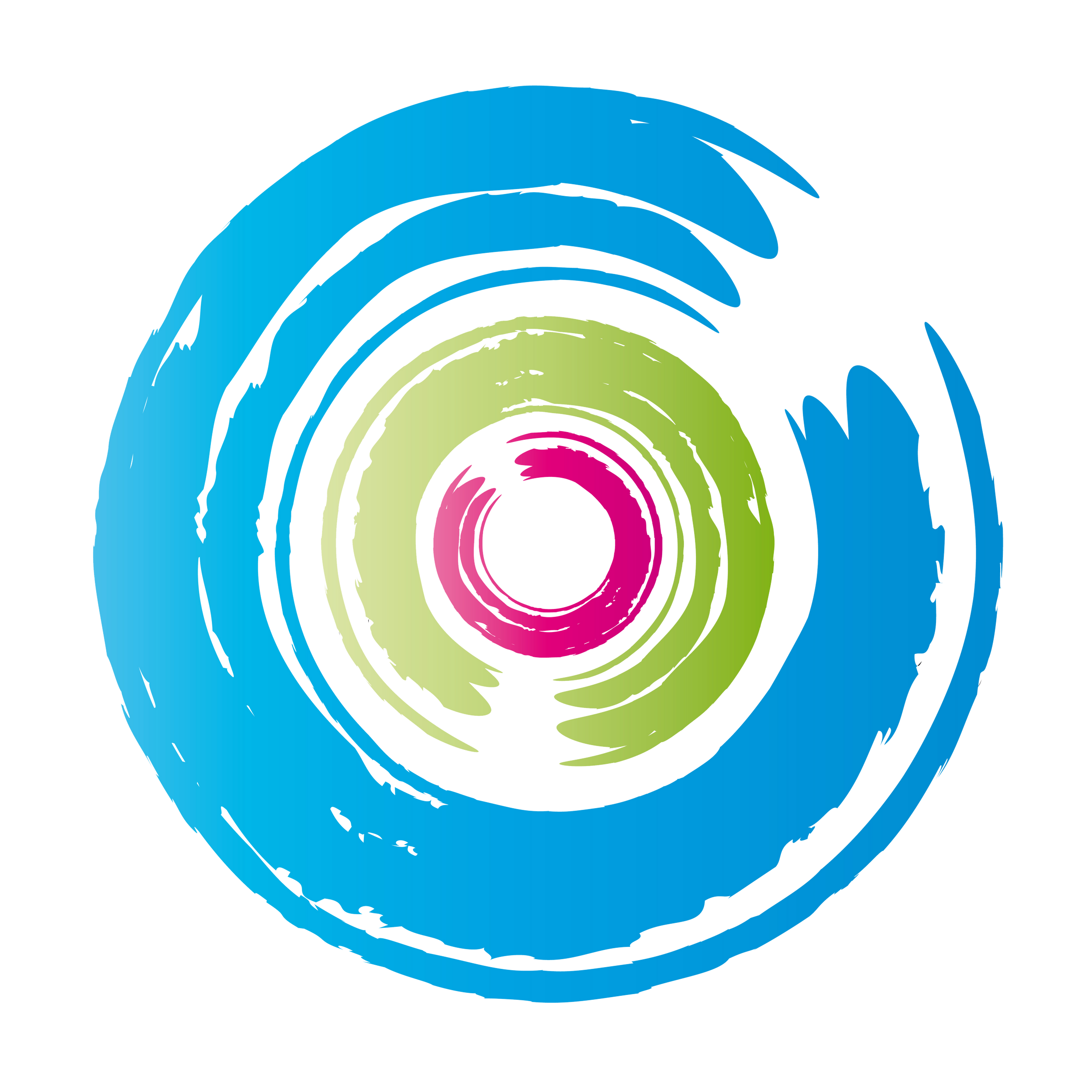 Atemübungen
Zeitmangement
Selbstfürsorge
Eisenhower-Matrix
Dringliche Aufgaben > sofortige Aufmerksamkeit, von äußeren Faktoren wie Terminen oder Deadlines bestimmt werden Wichtige Aufgaben > langfristig, haben einen bedeutenden Einfluss auf deine Ziele und Prioritäten
Zeitmanagement
Quadrant 1 (Dringlich und Wichtig): 
In diesem Quadranten findest du Aufgaben, die sowohl dringlich als auch wichtig sind. Diese sollten zuerst erledigt werden, da sie unmittelbare Auswirkungen haben und langfristige Ziele unterstützen.
Quadrant 2 (Nicht dringlich, aber wichtig): 
Hier sind Aufgaben, die wichtig, aber nicht dringlich sind. 
Diese Aufgaben erfordern Planung und Prävention. Sie sollten langfristig angegangen werden und haben oft den größten Einfluss auf deine Ziele und Prioritäten.
31         32         33
Dr. Dittmer Institut   I   www.heilpraktiker-psychotherapie-werden.de
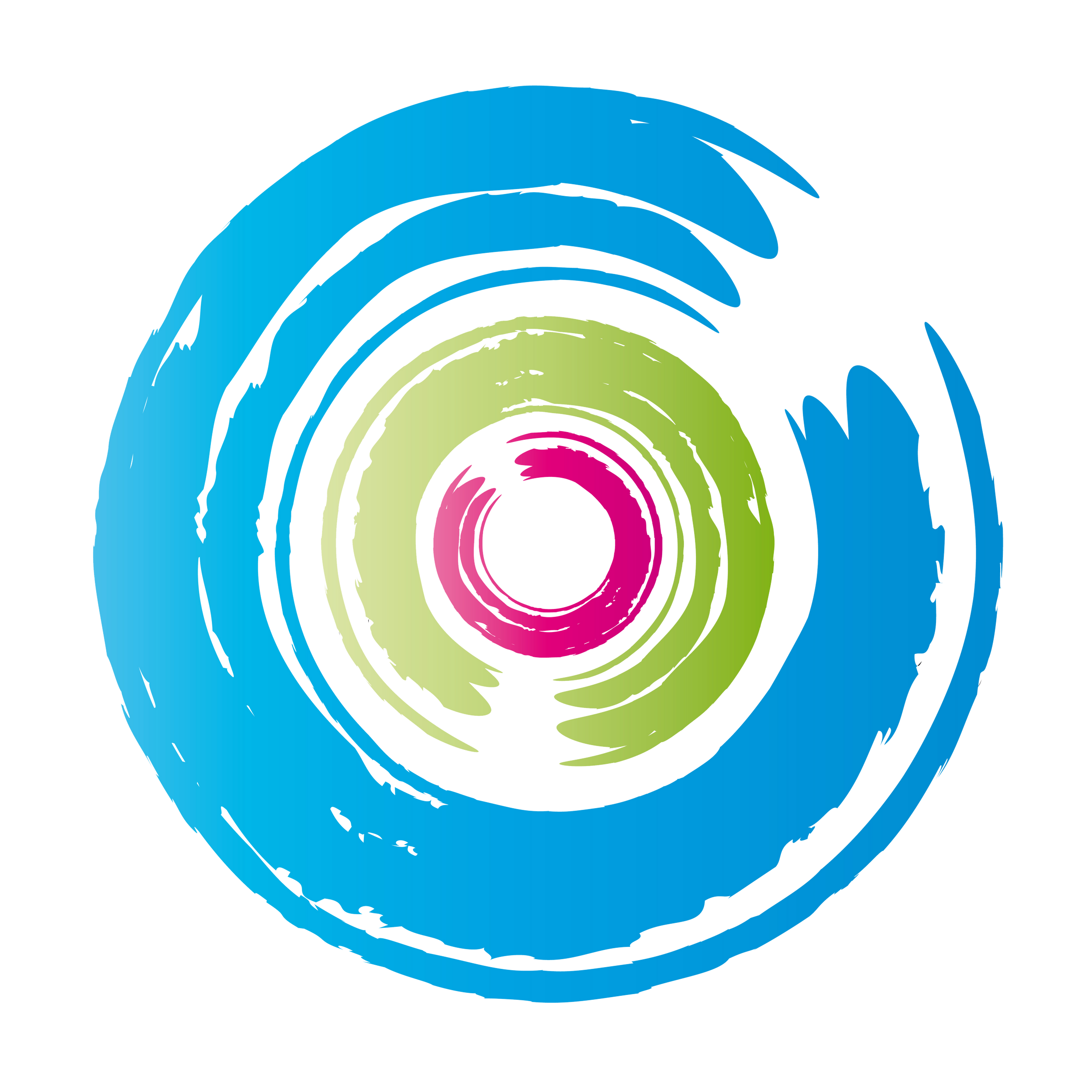 Atemübungen
Zeitmangement
Selbstfürsorge
Eisenhower-Matrix
Dringliche Aufgaben > sofortige Aufmerksamkeit, von äußeren Faktoren wie Terminen oder Deadlines bestimmt werden Wichtige Aufgaben > langfristig, haben einen bedeutenden Einfluss auf deine Ziele und Prioritäten
Zeitmanagement
Quadrant 3 (Dringlich, aber nicht wichtig): 
Dieser Quadrant enthält Aufgaben, die dringlich erscheinen, aber tatsächlich nicht viel zur Verwirklichung deiner langfristigen Ziele beitragen. Versuche, diese Aufgaben zu delegieren oder zu minimieren.
Quadrant 1 (Dringlich und Wichtig): 
In diesem Quadranten findest du Aufgaben, die sowohl dringlich als auch wichtig sind. Diese sollten zuerst erledigt werden, da sie unmittelbare Auswirkungen haben und langfristige Ziele unterstützen.
Quadrant 2 (Nicht dringlich, aber wichtig): 
Hier sind Aufgaben, die wichtig, aber nicht dringlich sind. 
Diese Aufgaben erfordern Planung und Prävention. Sie sollten langfristig angegangen werden und haben oft den größten Einfluss auf deine Ziele und Prioritäten.
31         32         33
Dr. Dittmer Institut   I   www.heilpraktiker-psychotherapie-werden.de
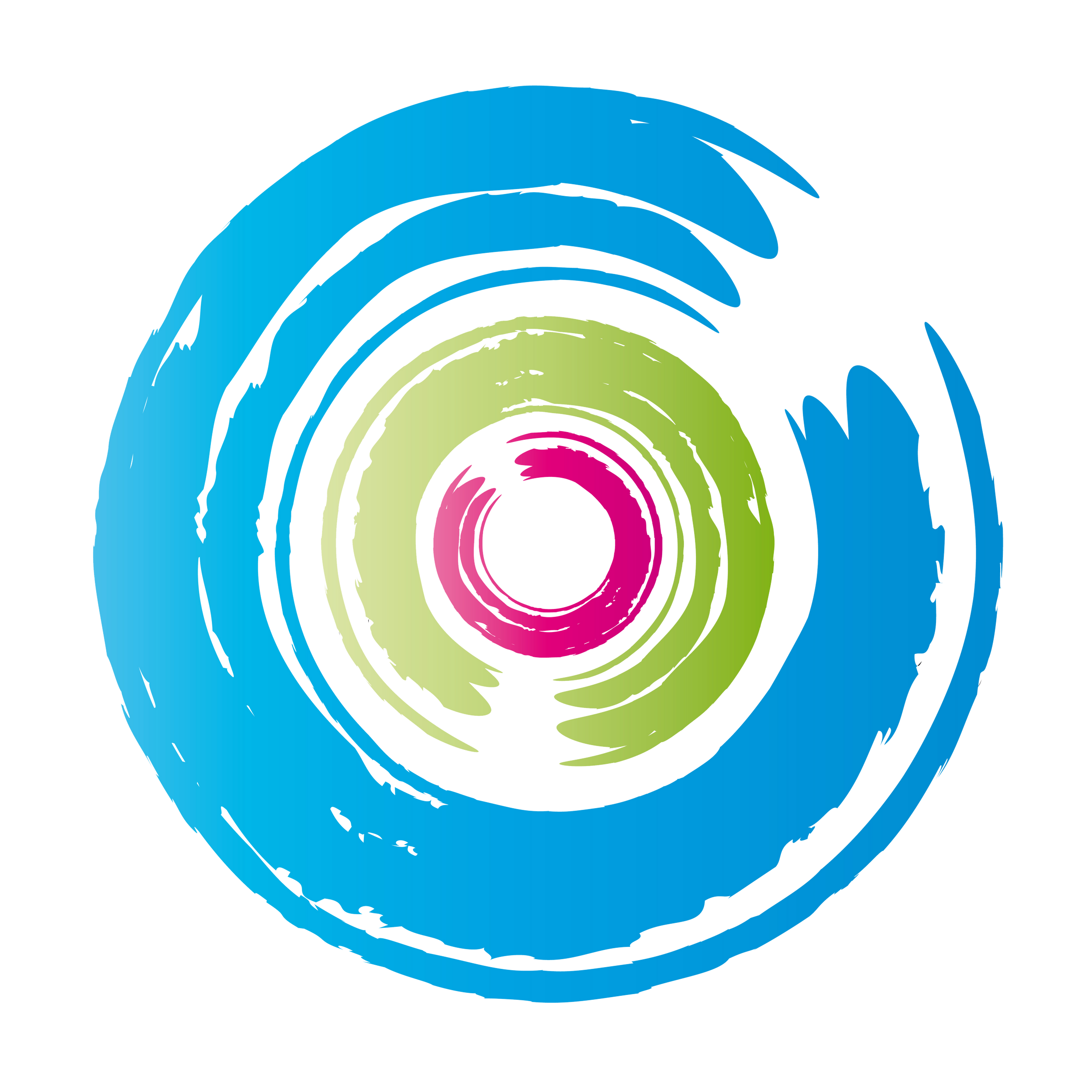 Atemübungen
Zeitmangement
Selbstfürsorge
Eisenhower-Matrix
Dringliche Aufgaben > sofortige Aufmerksamkeit, von äußeren Faktoren wie Terminen oder Deadlines bestimmt werden Wichtige Aufgaben > langfristig, haben einen bedeutenden Einfluss auf deine Ziele und Prioritäten
Zeitmanagement
Quadrant 3 (Dringlich, aber nicht wichtig): 
Dieser Quadrant enthält Aufgaben, die dringlich erscheinen, aber tatsächlich nicht viel zur Verwirklichung deiner langfristigen Ziele beitragen. Versuche, diese Aufgaben zu delegieren oder zu minimieren.
Quadrant 1 (Dringlich und Wichtig): 
In diesem Quadranten findest du Aufgaben, die sowohl dringlich als auch wichtig sind. Diese sollten zuerst erledigt werden, da sie unmittelbare Auswirkungen haben und langfristige Ziele unterstützen.
Quadrant 2 (Nicht dringlich, aber wichtig): 
Hier sind Aufgaben, die wichtig, aber nicht dringlich sind. 
Diese Aufgaben erfordern Planung und Prävention. Sie sollten langfristig angegangen werden und haben oft den größten Einfluss auf deine Ziele und Prioritäten.
Quadrant 4 (Nicht dringlich und nicht wichtig):
In diesem Quadranten findest du Aufgaben, die weder dringlich noch wichtig sind. 
Diese Aufgaben sollten vermieden oder reduziert werden, da sie wenig Wert oder Nutzen bieten.
34         35        36
Dr. Dittmer Institut   I   www.heilpraktiker-psychotherapie-werden.de
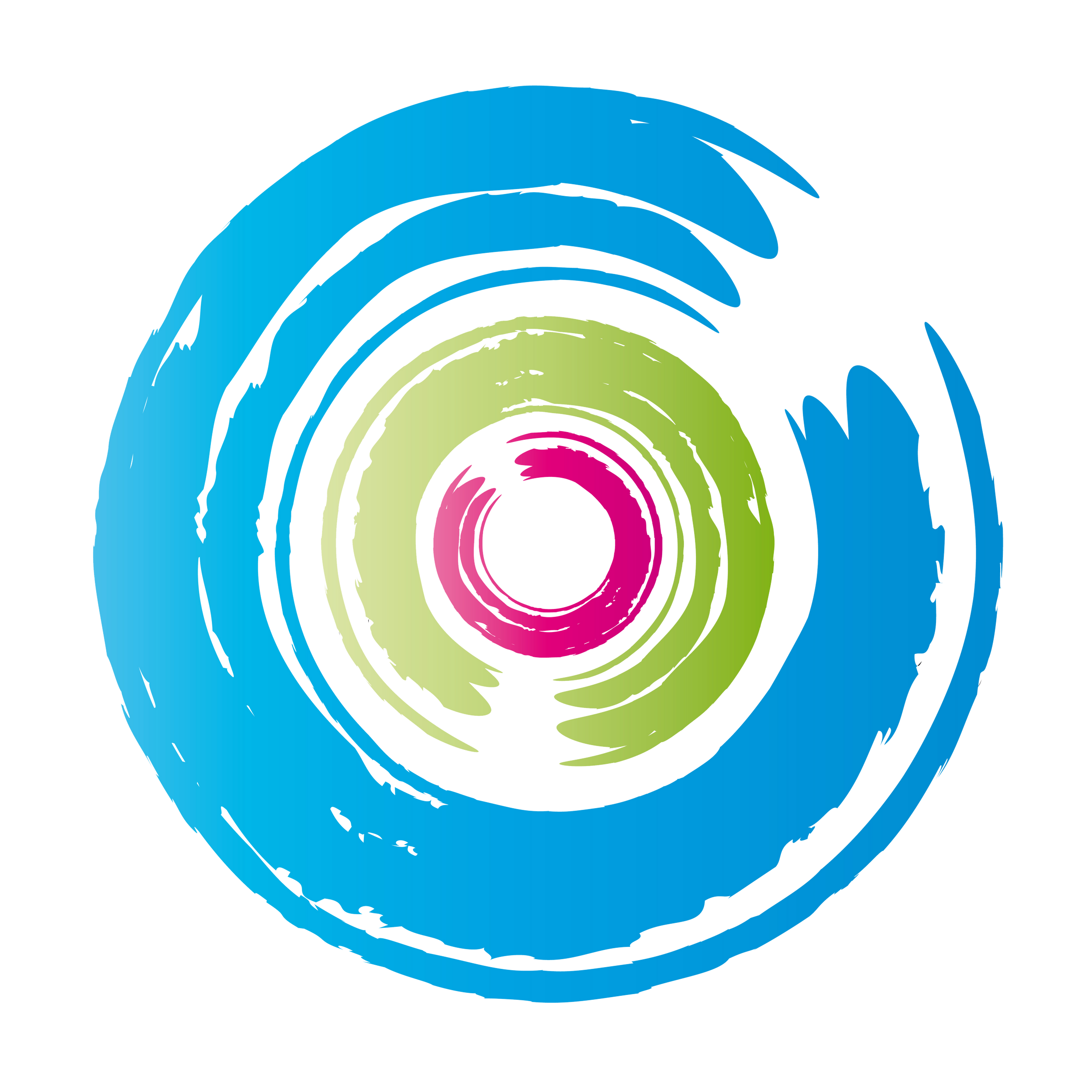 Atemübungen
Zeitmangement
Selbstfürsorge
Folgende Situation: 

Eine frisch gebackene Mutter hat eine neue Beziehung und findet im Alltag kaum Zeit, diese auszuleben, weil die Hausarbeit zu viel Zeit in Anspruch nimmt.
Regeln
Pünktlichkeit
effizient arbeiten
nach Anweisung durchführen auch, wenn die Übung schon anders bekannt ist
Feedback ehrlich, konstruktiv ... Sandwichmethode
Übung 1
Füllt gemeinsam alle vier Quadranten für das oben genannte Thema aus. 
Bitte alles auf einen Zettel notieren, damit wir es anschließend gemeinsam in der Gruppe besprechen können.
Übung 2
Überlegt euch Situationen, wo diese Matrix helfen kann. Wie würdet ihr sie dem Patienten erklären. Überlegt euch Vorteile und Grenzen. 

Zeit insgesamt 30 Minuten
34         35        36
Dr. Dittmer Institut   I   www.heilpraktiker-psychotherapie-werden.de
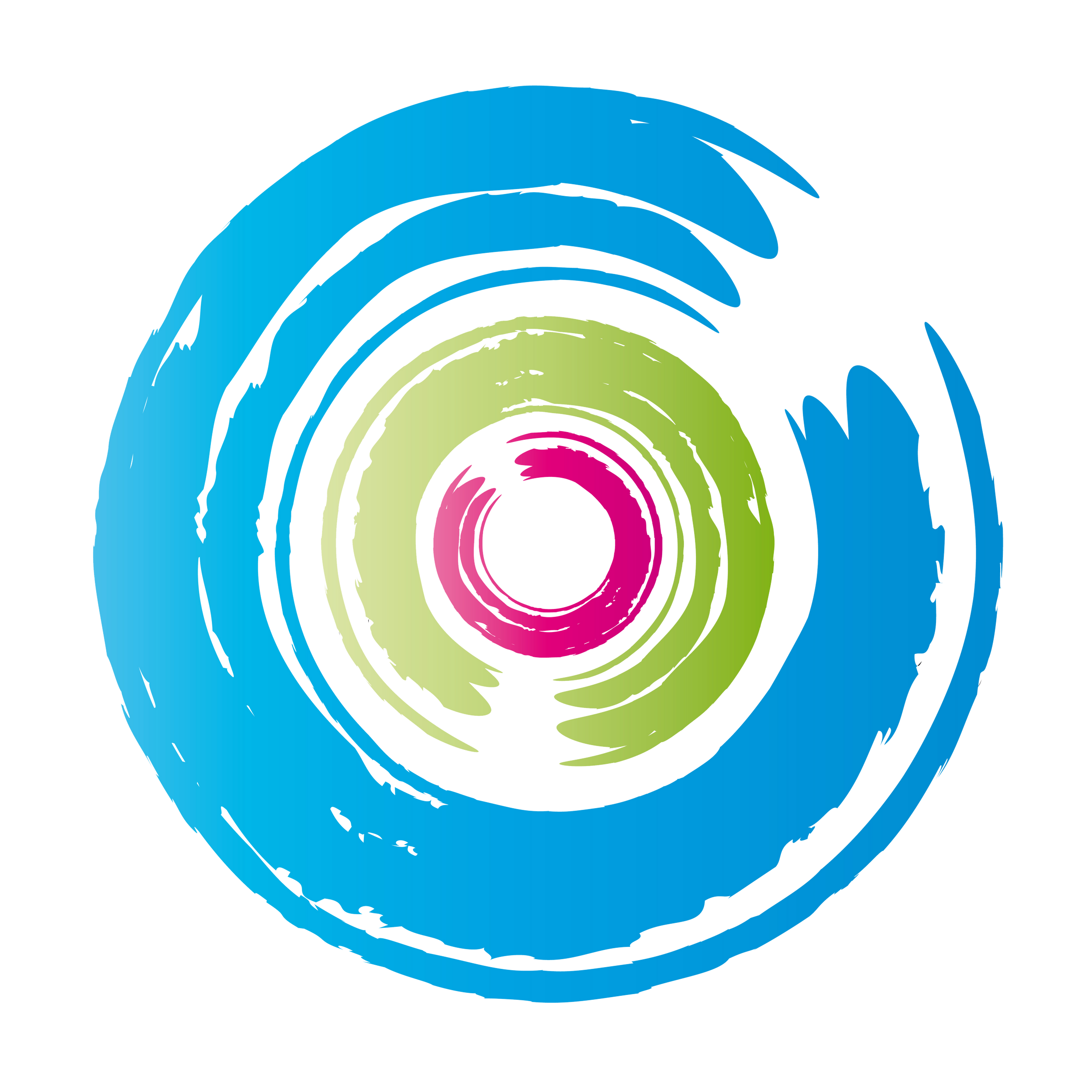 Atemübungen
Zeitmangement
Selbstfürsorge
Priorität und Wichtigkeit
Zeitmanagement
Schritt 1: Liste erstellen
Dieses Arbeitsblatt dient dazu, eine klare Übersicht über die Hausarbeiten zu erhalten und die Prioritäten zu setzen, um das Zeitmanagement zu verbessern.
34         35        36
Dr. Dittmer Institut   I   www.heilpraktiker-psychotherapie-werden.de
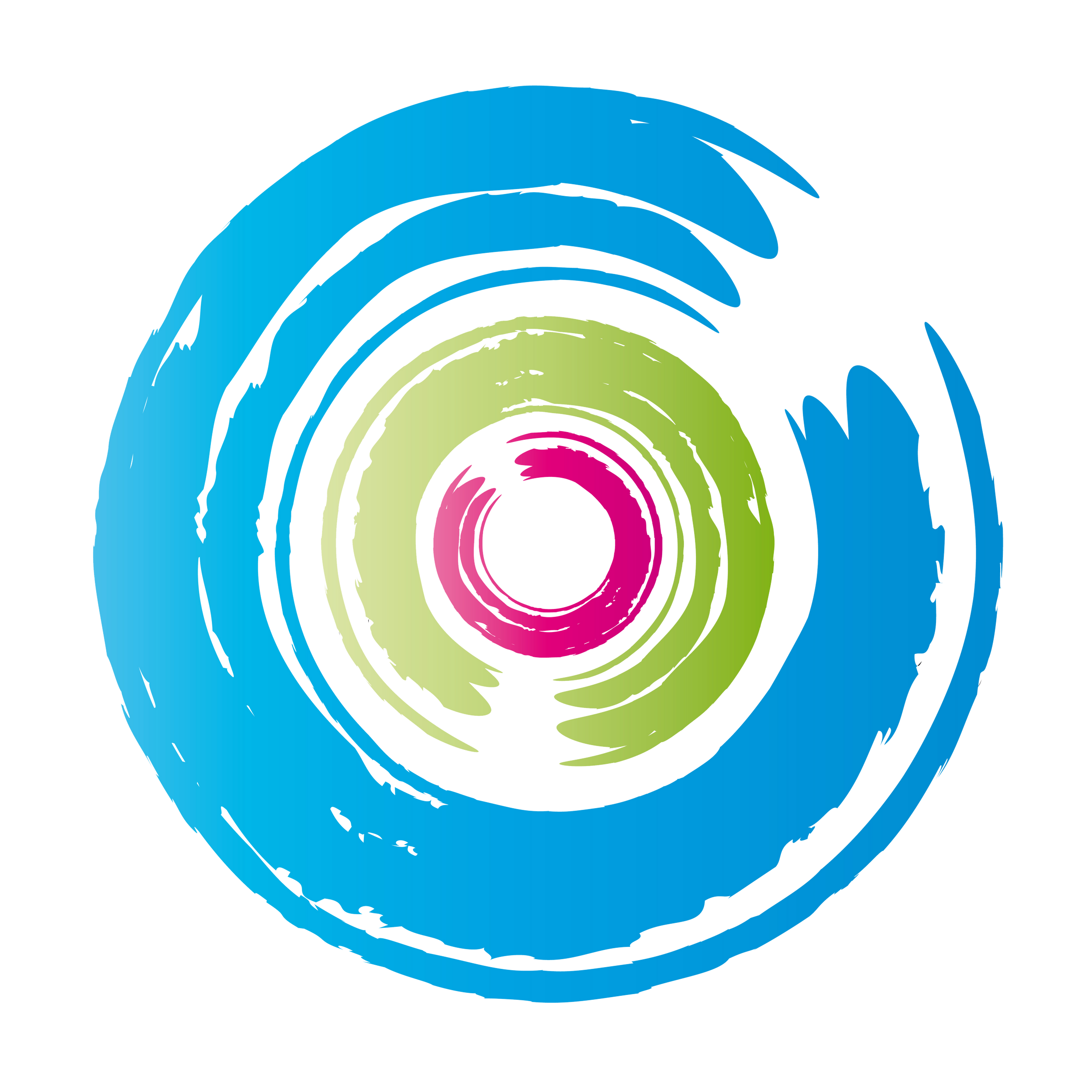 Atemübungen
Zeitmangement
Selbstfürsorge
Priorität und Wichtigkeit
Zeitmanagement
Schritt 2: Kategorisieren
Kategorien bringen visuelle Struktur in die Aufgaben ... Aufgaben scheinen schaffbar
37         38        39
Dr. Dittmer Institut   I   www.heilpraktiker-psychotherapie-werden.de
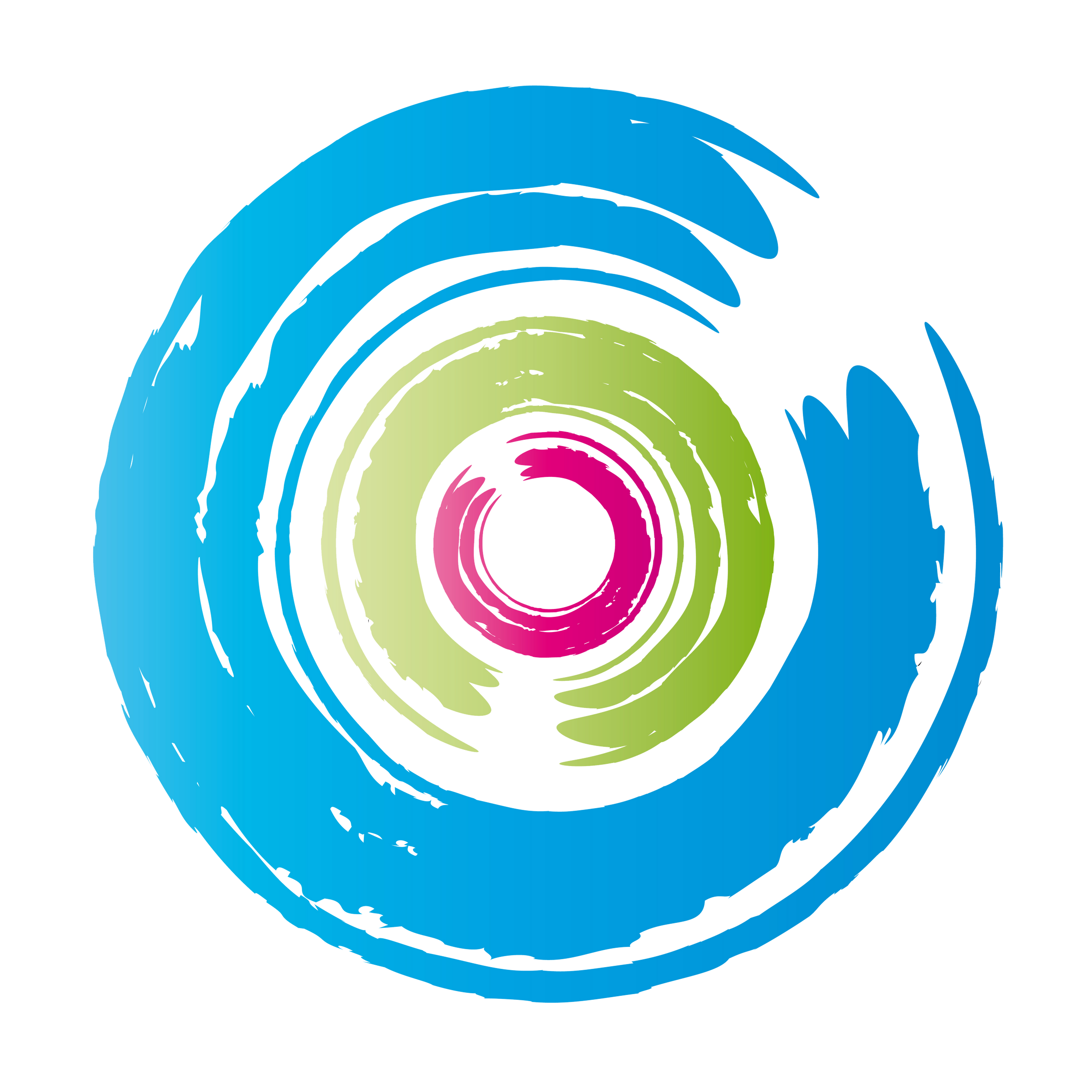 Atemübungen
Zeitmangement
Selbstfürsorge
Priorität und Wichtigkeit
Zeitmanagement
Schritt 3: Kategorien priorisieren
37         38        39
Dr. Dittmer Institut   I   www.heilpraktiker-psychotherapie-werden.de
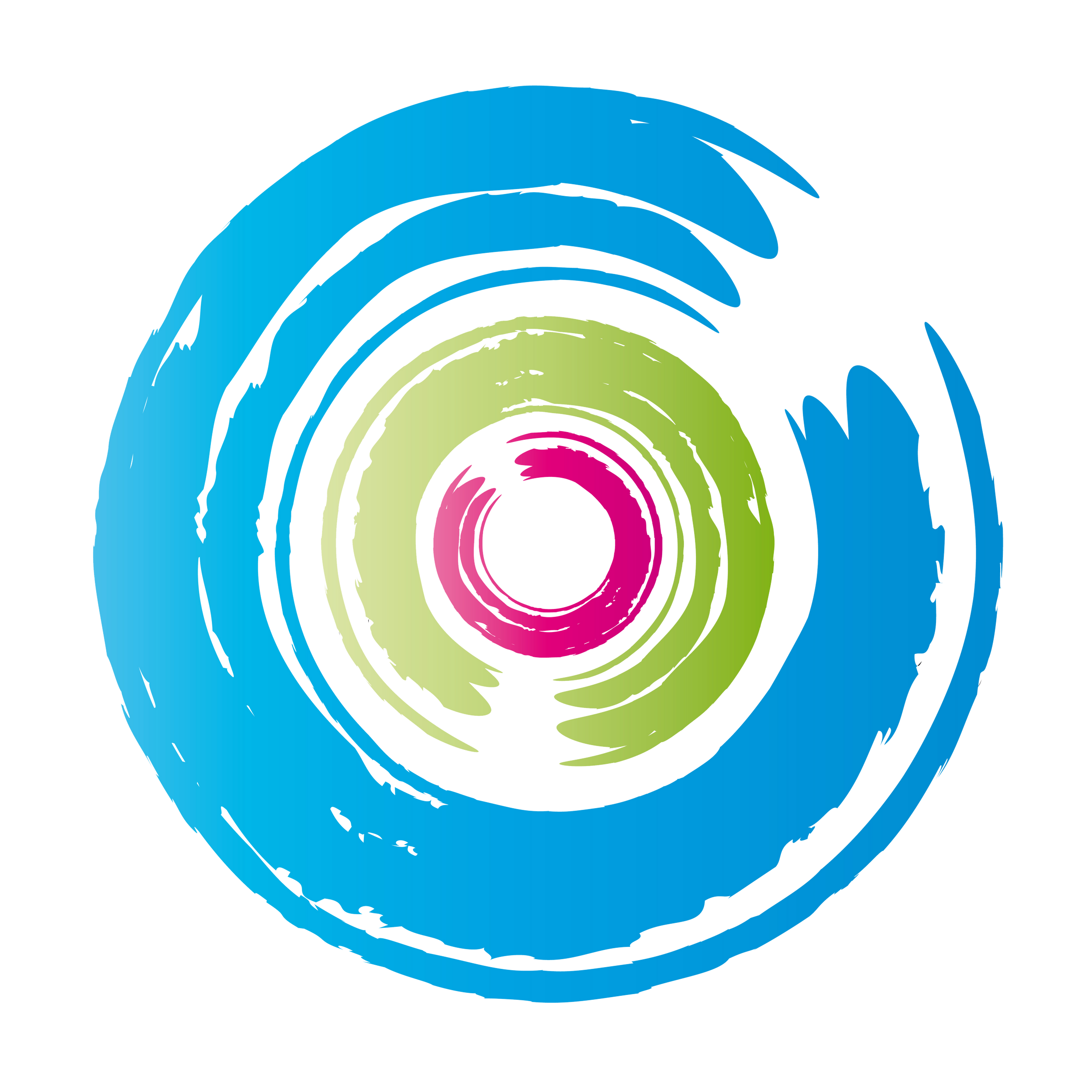 Emotionale Stabilität:
emotionale Bedürfnisse erkennen und erfüllen
Vermeidung von Burnout:
erhöhter Arbeits- und Lebensdruck > Erschöpfung reduzieren und das allgemeine Wohlbefinden fördern
Förderung der Resilienz:
Widerstandsfähigkeit (Resilienz) gegenüber stressigen Lebensereignissen fördern
Verbesserung der Selbstwahrnehmung:
sich selbst besser kennenlernen, Grenzen verstehen und eigene Bedürfnisse erkennen
Förderung physischer Gesundheit:
Körperliche Aktivität, gesunde Ernährung und ausreichender Schlaf
Verbesserung sozialer Beziehungen:
 Erhalt sozialer Unterstützung und die Pflege von Beziehungen.
Fähigkeit zur Selbstregulation:
Techniken zur Selbstregulation, wie zum Beispiel Achtsamkeitsübungen
Atemübungen
Zeitmangement
Selbstfürsorge
Stressbewältigung:

    Bewältigung von Stress, der häufig aufgrund von Veränderungen oder belastenden Lebensereignissen auftritt
Selbstfürsorge
Sitzung 1: IST-Zustand
Finde heraus, welches Thema beim Patienten relevant ist, so Schwächen und wo Ressourcen vorhanden sind. Aufgebaut wird auf die Ressourcen.
Förderung von Selbstakzeptanz:
Entwicklung von Selbstliebe und Selbstakzeptanz
37         38        39
Dr. Dittmer Institut   I   www.heilpraktiker-psychotherapie-werden.de
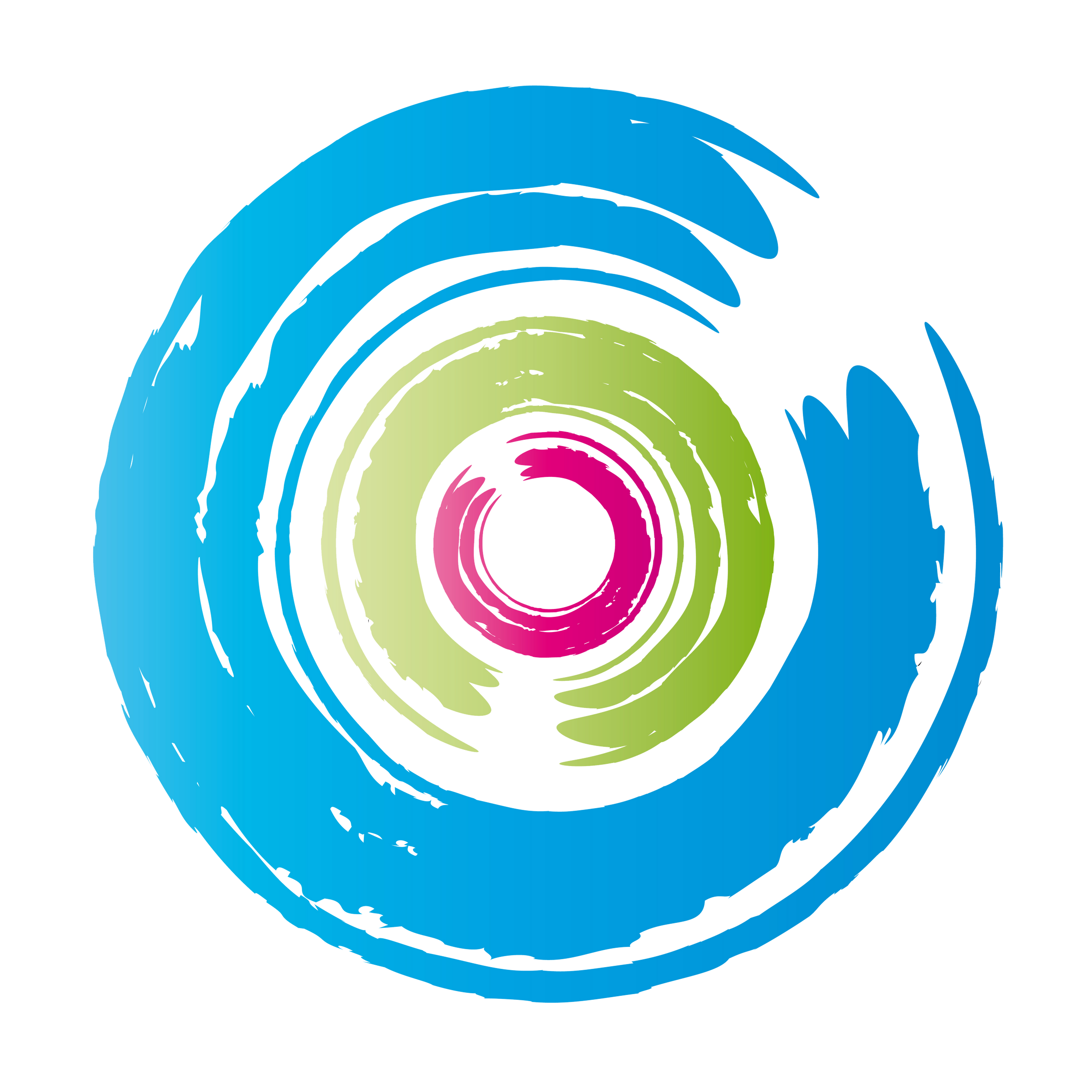 Atemübungen
Zeitmangement
Selbstfürsorge
Übungsanleitung
Stressreduktion: Atemfokussierte Entspannung
Setzen Sie sich bequem hin oder legen Sie sich hin.
Schließen Sie die Augen und atmen Sie tief ein und aus.
Konzentrieren Sie sich auf Ihren Atem und lassen Sie alle Anspannungen los.Wiederholen Sie dies für 5-10 Minuten, um Stress abzubauen.
Selbstfürsorge
Emotionale Regulation: Gefühlsakzeptanz-Meditation
Finden Sie einen ruhigen Ort und setzen oder legen Sie sich hin.
Atmen Sie tief ein und aus, um sich zu zentrieren.
Akzeptieren Sie Ihre Gefühle ohne Urteil.
Visualisieren Sie, wie die Emotionen kommen und gehen, wie Wellen.
Betonen Sie, dass es in Ordnung ist, diese Emotionen zu spüren.
Sitzung 2: Übungen
Finde die passende Übung für deinen Patienten
Selbstwirksamkeit fördern: Erfolgstagebuch
Notieren Sie täglich kleine Erfolge oder positive Ereignisse.
Betrachten Sie selbst kleine Fortschritte als Erfolg.
Lesen Sie Ihr Erfolgstagebuch regelmäßig, um Ihre Fähigkeiten und Erfolge zu erkennen.
40         41        42
Dr. Dittmer Institut   I   www.heilpraktiker-psychotherapie-werden.de
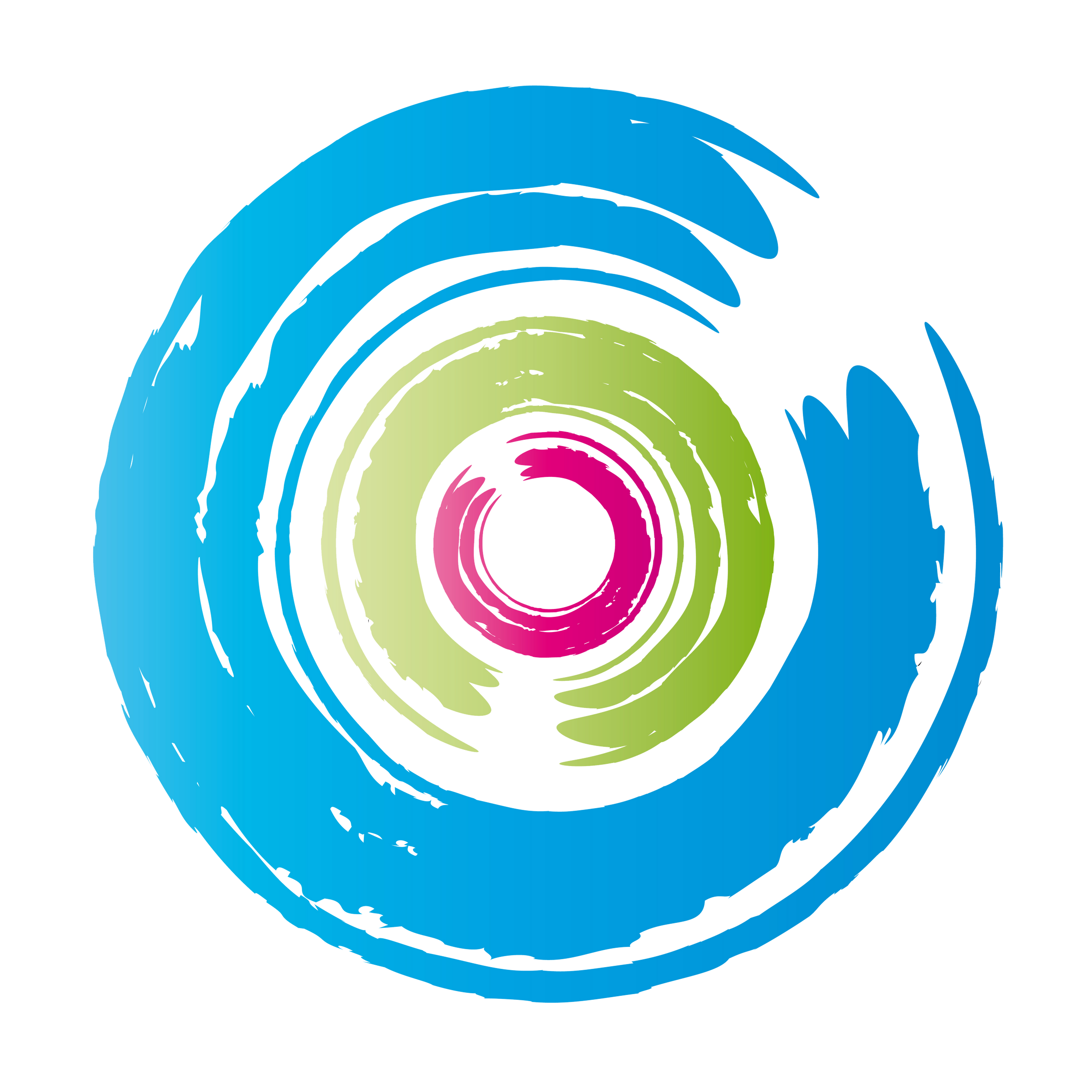 Atemübungen
Zeitmangement
Selbstfürsorge
Übungsanleitung
Achtsamkeit fördern: Bodyscan-Meditation
Setzen oder legen Sie sich hin und richten Sie Ihre Aufmerksamkeit auf Ihren Atem.
Scannen Sie dann Ihren Körper von den Füßen bis zum Kopf und spüren Sie dabei bewusst jede Region.
Seien Sie achtsam gegenüber körperlichen Empfindungen, ohne sie zu bewerten.
Diese Übung fördert bewusste Körperwahrnehmung und Achtsamkeit.
Selbstfürsorge
Beziehung zu sich selbst stärken: Selbstmitgefühlsmeditation
Finden Sie eine bequeme Position und schließen Sie die Augen.
Lenken Sie liebevolle Gedanken auf sich selbst: "Möge ich sicher sein, möge ich glücklich sein, möge ich gesund sein."
Akzeptieren Sie sich selbst mit Freundlichkeit und Mitgefühl.
Diese Meditation stärkt die Beziehung zu sich selbst.
Sitzung 2: Übungen
Finde die passende Übung für deinen Patienten
Energie und Ausdauer steigern: Selbstpflegeplan
Erstellen Sie einen Plan für regelmäßige Selbstpflegeaktivitäten.
Berücksichtigen Sie Aktivitäten, die Energie spenden und Freude bereiten.
Setzen Sie sich klare Ziele, diese Aktivitäten regelmäßig in Ihren Alltag zu integrieren.
40         41        42
Dr. Dittmer Institut   I   www.heilpraktiker-psychotherapie-werden.de
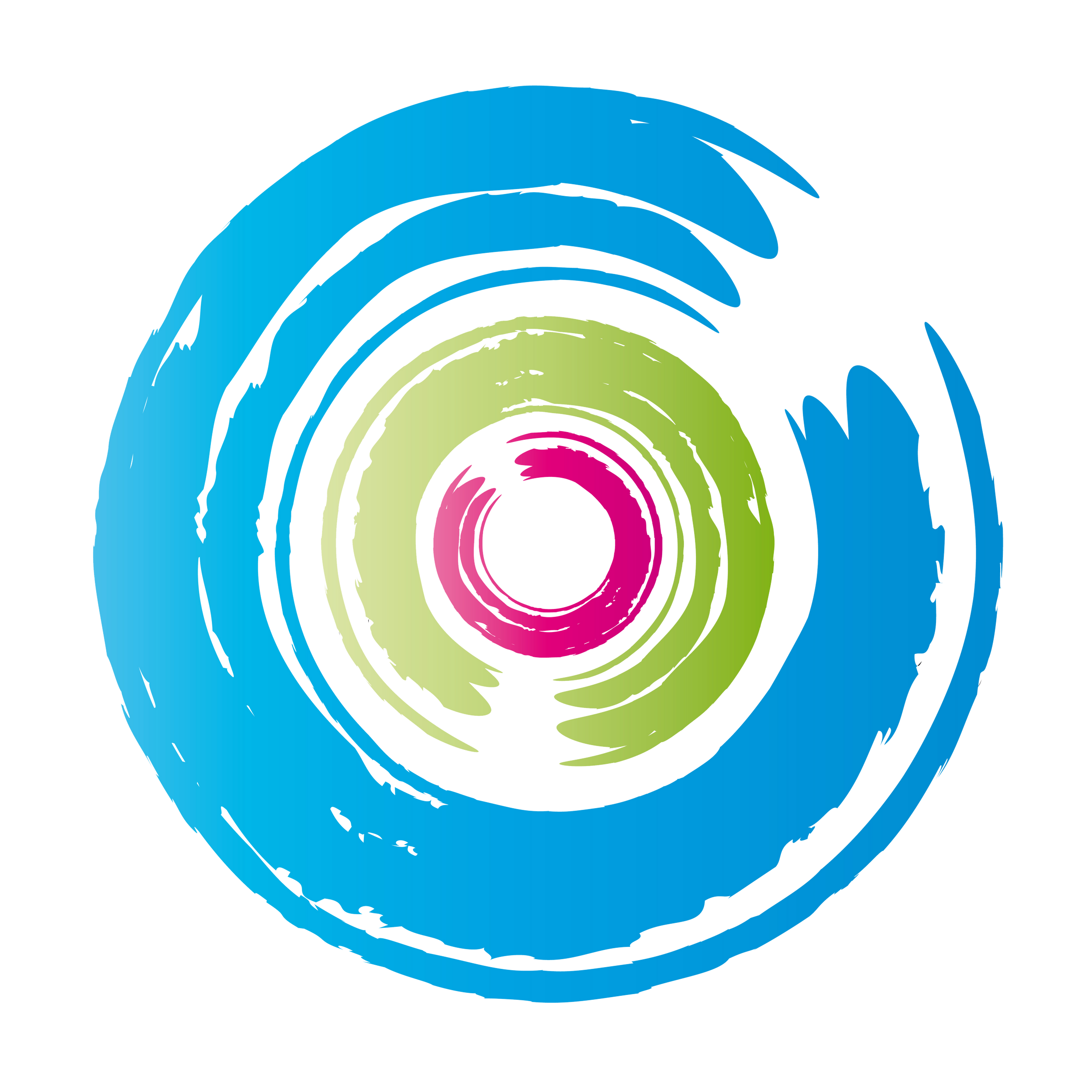 Atemübungen
Zeitmangement
Selbstfürsorge
Übungsanleitung - Wochenplan
Führen Sie jede Selbstfürsorgeübung an dem zugewiesenen Wochentag durch.
Notieren Sie nach jeder Übung Ihre aktuellen Gefühle auf der Skala von 1 (sehr schlecht) bis 10 (sehr gut).
Selbstfürsorge
Hausaufgabe: Übungen
Wochenplan der Übungen
40         41        42
Dr. Dittmer Institut   I   www.heilpraktiker-psychotherapie-werden.de
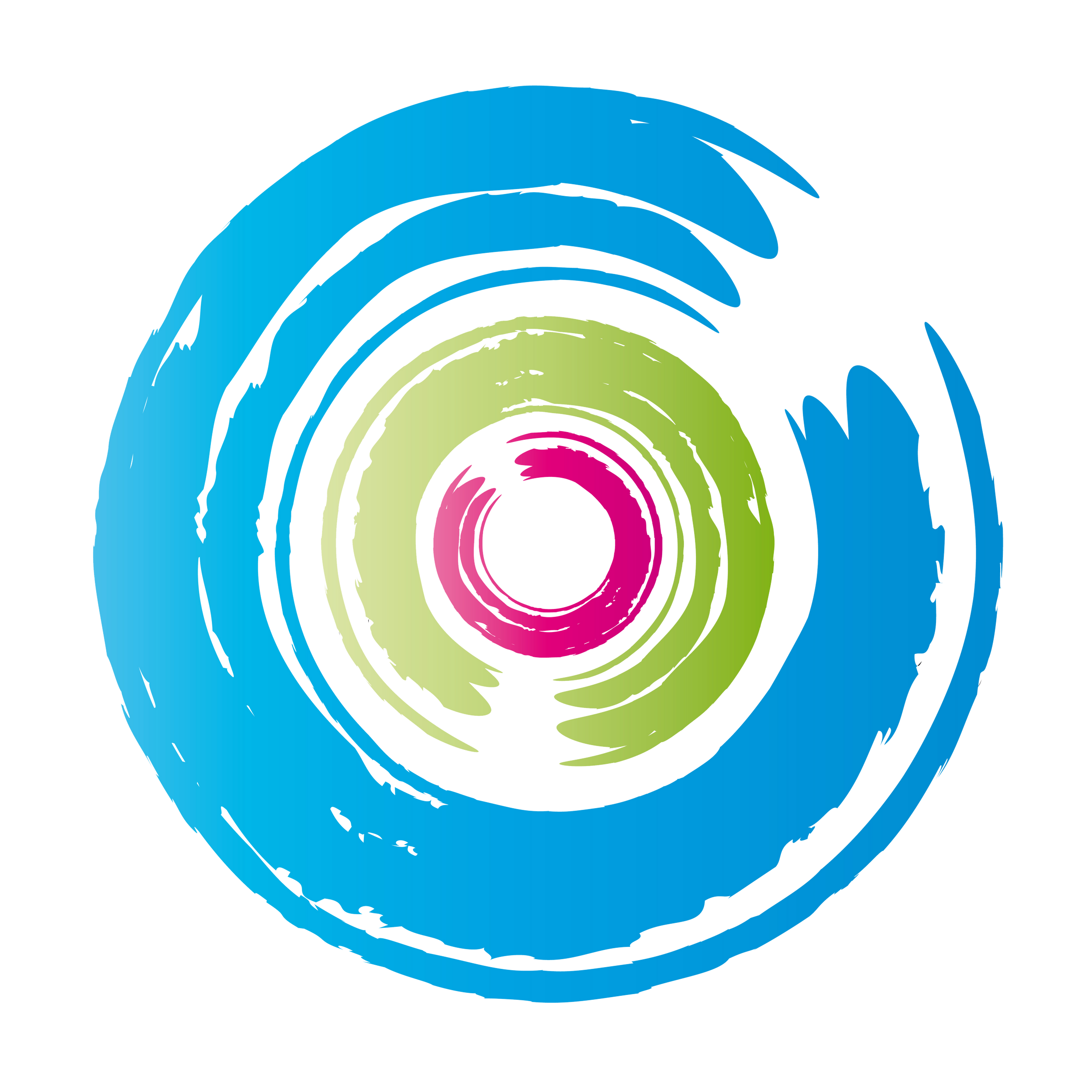 Atemübungen
Zeitmangement
Selbstfürsorge
Übungsanleitung - Wochenplan
Führen Sie jede Selbstfürsorgeübung an dem zugewiesenen Wochentag durch.
Notieren Sie nach jeder Übung Ihre aktuellen Gefühle auf der Skala von 1 (sehr schlecht) bis 10 (sehr gut).
Selbstfürsorge
Sitzung 3: Reflektion
Wochenplan reflektieren, über Gefühle sprechen, Wochenplan optimieren
43
Dr. Dittmer Institut   I   www.heilpraktiker-psychotherapie-werden.de
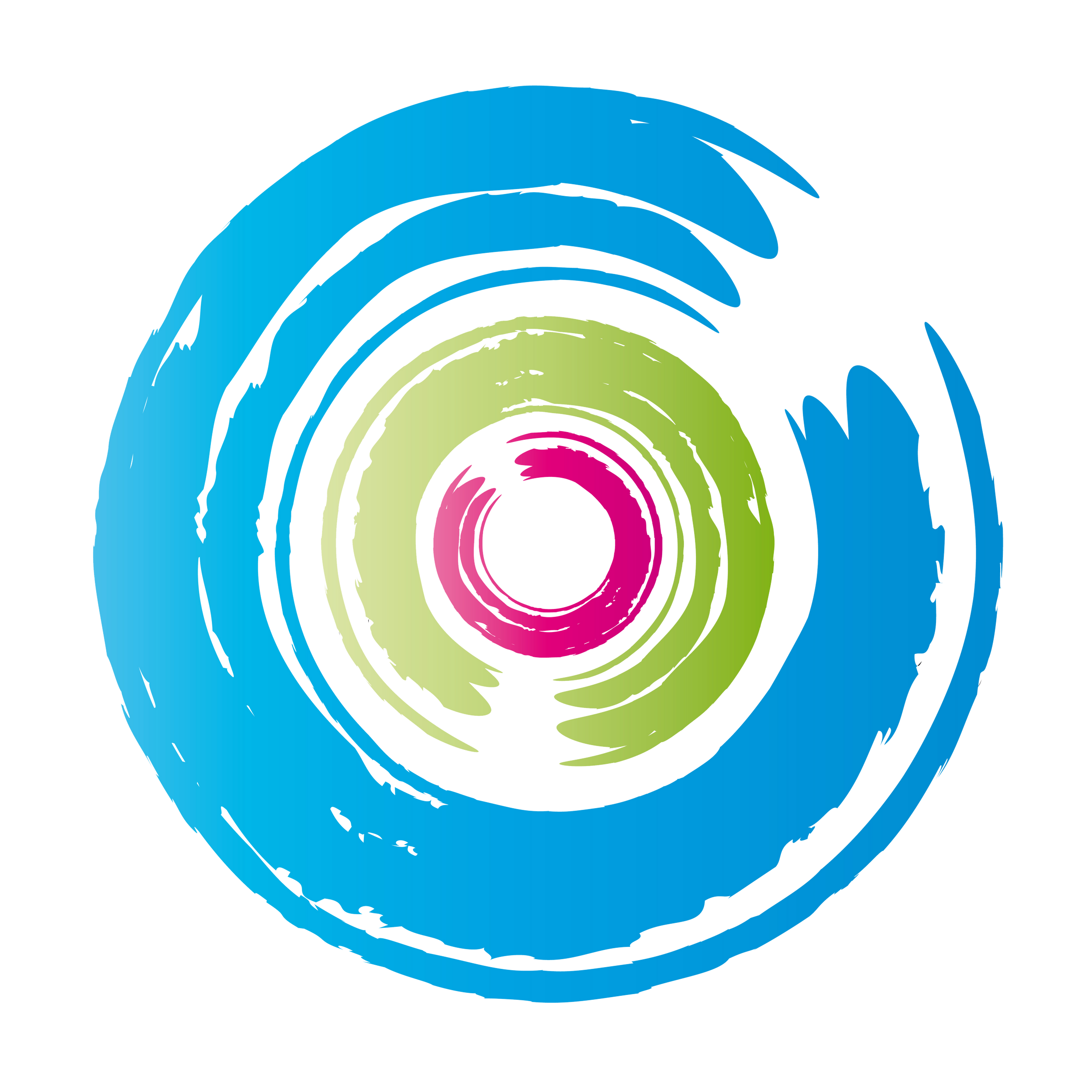